Relations ressources-consommateursContexte et problématiqueLa modélisation des procédés biologiques dans le domaine environnementalJ. Harmand, SAMI, LBE-INRAE, Narbonne, France
_01
Avant-propos – Quelques mots sur le LBE
Le LBE
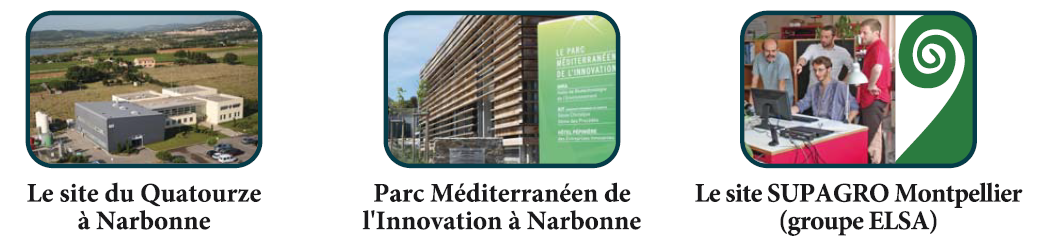 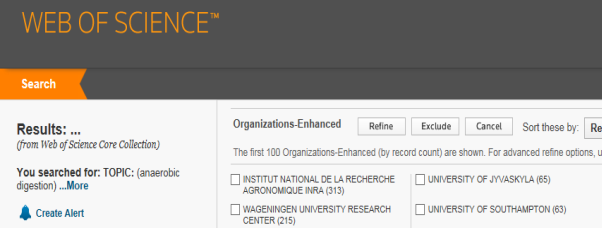 1er laboratoire au monde publiant sur la méthanisation
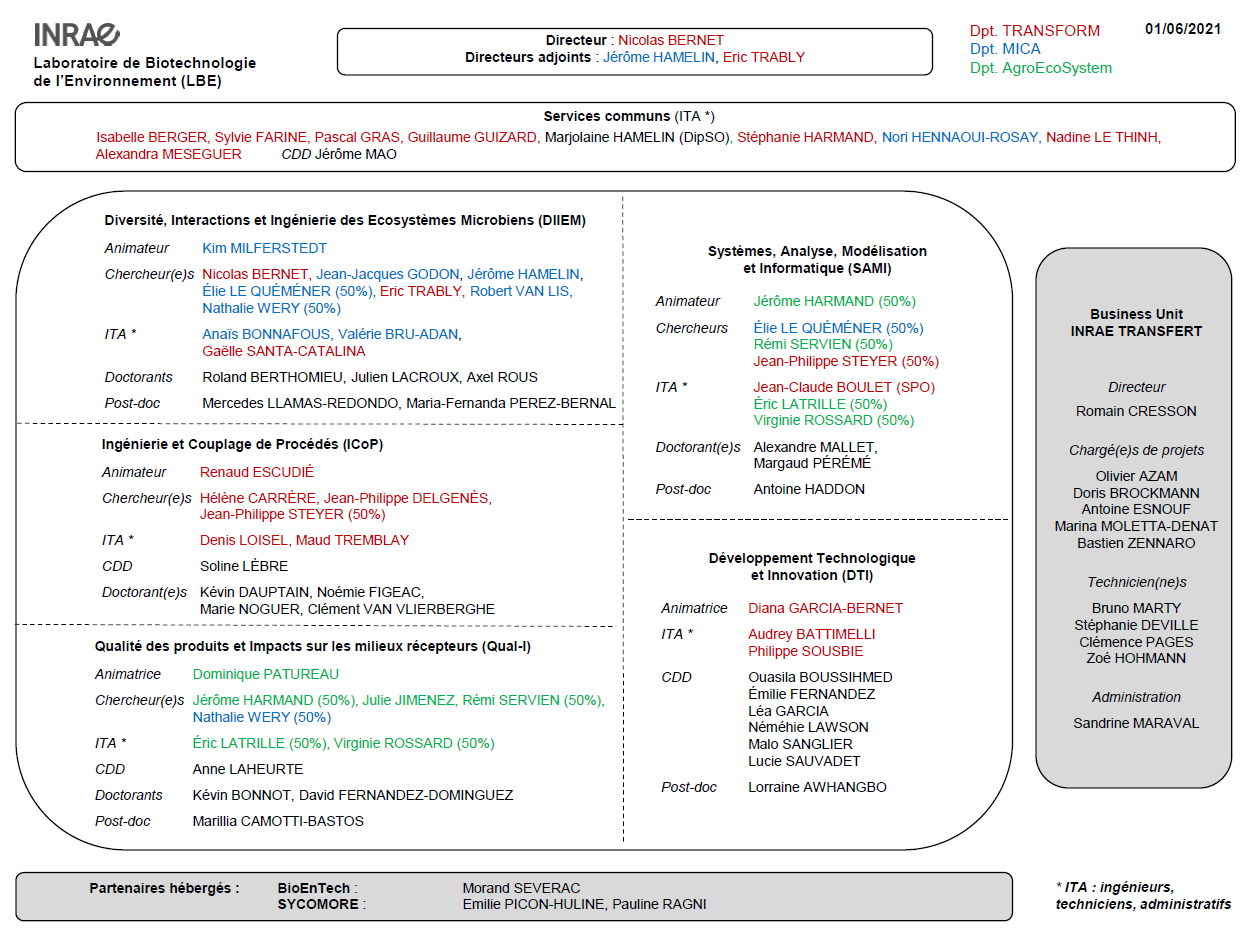 90 ETPs, 40 INRAE
 Approche interdisciplinaire
Génie des
Procédés
Génie
Microbiologique
Mathématiques appliquées,
Modélisation
Ecologie
Microbienne
Ingénierie
 de Projets
?
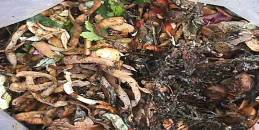 Microbiologie
Moléculaire
Transfert 
Technologique
Objets d’étude et compétences du LBE
 Deux échelles d’étude
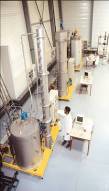 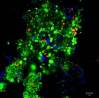 Ecosystèmes
Bioprocédés
Le traitement des eaux et des déchets
Hier et aujourd’hui
Aeration
(100 kWh)
Perte de chaleur
Traitement aérobie
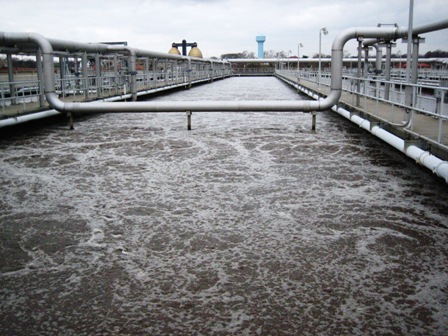 aérobie
Influent100 kgDCO
Effluent
2-10 kgDCO
100 kg DCO
Boues, 30-60 kg
Traitement anaérobie
Biogaz 40-45 m3 (70% CH4) 285 kWh
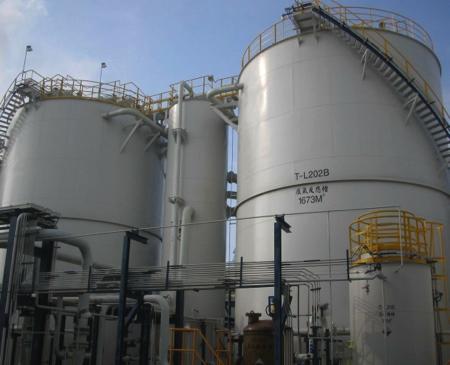 anaérobie
Influent100 kgDCO
Effluent
10-20 kgDCO
100 kg DCO
Boues, 5kg
La méthanisation ou digestion anaérobie
Hier
et aujourd’hui
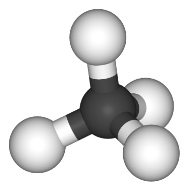 Électricité & chaleur
CH4
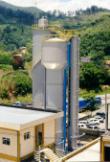 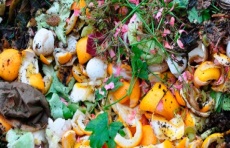 Produits
épurés
Résidus
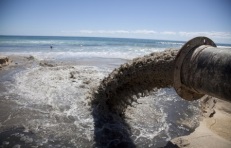 Digestat: sous produit
épandu, composté ou traité
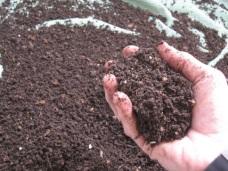 Pas d’a priori concernant la modélisation
Modélisation (mise en équations) statique/dynamique, déterministe et/ou stochastique, informatique…
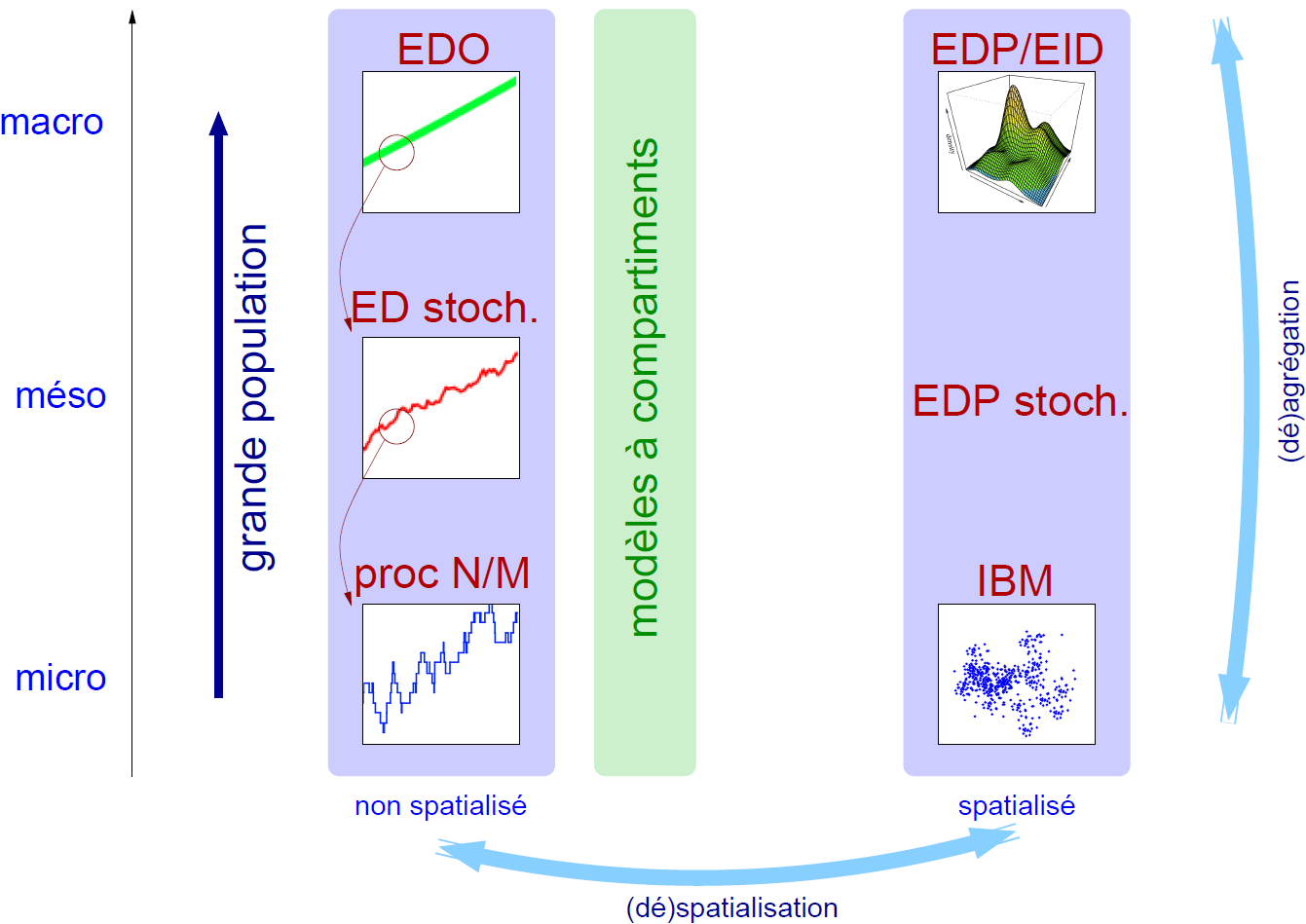 _02
Perspective(s) historique(s) – les modèles déterministes
Introduction
La notion de modèle est ancienne et remonte probablement bien avant Fibonacci (1170 - 1245). S’en est suivi à partir du XVIIIème siècle, de très nombreux travaux notamment avec Euler (1707 – 1783) ou encore Gause au début du XXème (ouverture du champ de l’écologie mathématique). 

Ce qui précède sont des « trivialités d’historien » qui tournent autour du système de Lotka-Volterra. Dans le domaine scientifique, 3 faits – autour desquels notre cours va plus ou moins graviter - nous permettent de revisiter ces travaux :

Découverte de phénomènes « étranges », solutions de systèmes d’équations différentielles « pourtant simples » (années 70)
Remise en cause du modèle théorique dominant de ressource-dépendance dans la modélisation de la relation proie-prédateur (années 80)
Avènement des ordinateurs accessibles à tous permettant de simuler les systèmes dynamiques
Introduction
L’un des objectifs – atteignable – de ce cours est d’appréhender ce que l'on peut apprendre de la simulation et des mathématiques.

Mais qu’est-ce qu‘un modèle [de processus biologique(s)]?

Coller à des données = modèle!!!!!

Dans le cadre de ce cours, un modèle est une entité mathématique permettant « d’appréhender » un processus biologique réalisé par un écosystème microbien ou un procédé biotechnologique (mise en œuvre de cet écosystème dans un environnement contrôlé)
A dynamical model, quesaco?
A dynamical « system » is a set of « elements » interacting together, evolving with time and subject to external excitation(s) and that can observe in some way:
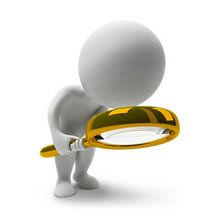 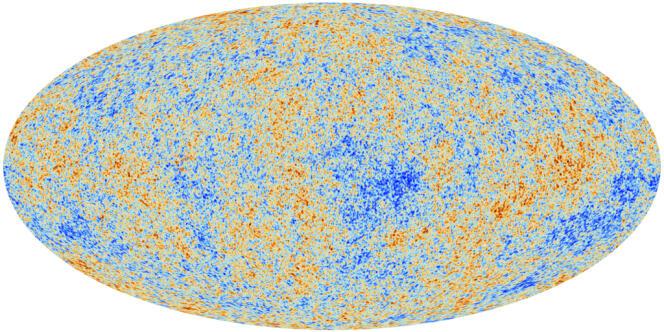 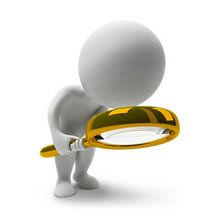 [Speaker Notes: Intrants / Ecosystèmes / Procédés / Filières / Territoires
ET le feedback des éléments de fin sur les autres 
- 3 boxes (data, modélisation, décision)
Tous les niveaux
Notion de feedback]
A dynamical model, quesaco?
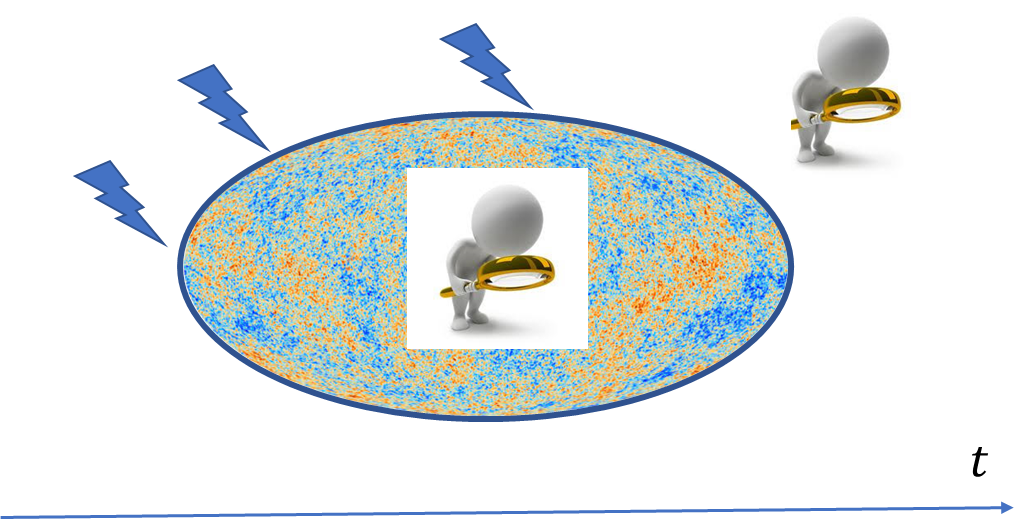 [Speaker Notes: Intrants / Ecosystèmes / Procédés / Filières / Territoires
ET le feedback des éléments de fin sur les autres 
- 3 boxes (data, modélisation, décision)
Tous les niveaux
Notion de feedback]
What is it useful for?
For better understanding a process/ecosystem
Allows to make rapidly and at low cost many (virtual) experiments;
Testing hypotheses;
Educating people and operators;
Suggesting experiments;
…

For controlling/optimizing
Playing with the inputs (degrees of freedom);
Stabilizing;
Attenuating the effects of disturbances;
Optimizing the functioning of a process/ecosystem;
…
[Speaker Notes: Intrants / Ecosystèmes / Procédés / Filières / Territoires
ET le feedback des éléments de fin sur les autres 
- 3 boxes (data, modélisation, décision)
Tous les niveaux
Notion de feedback]
No data => No model?
There exists other forms of models as what is called « qualitative models »

We can also use deterministic models but without specifying parameters values nor inputs values!
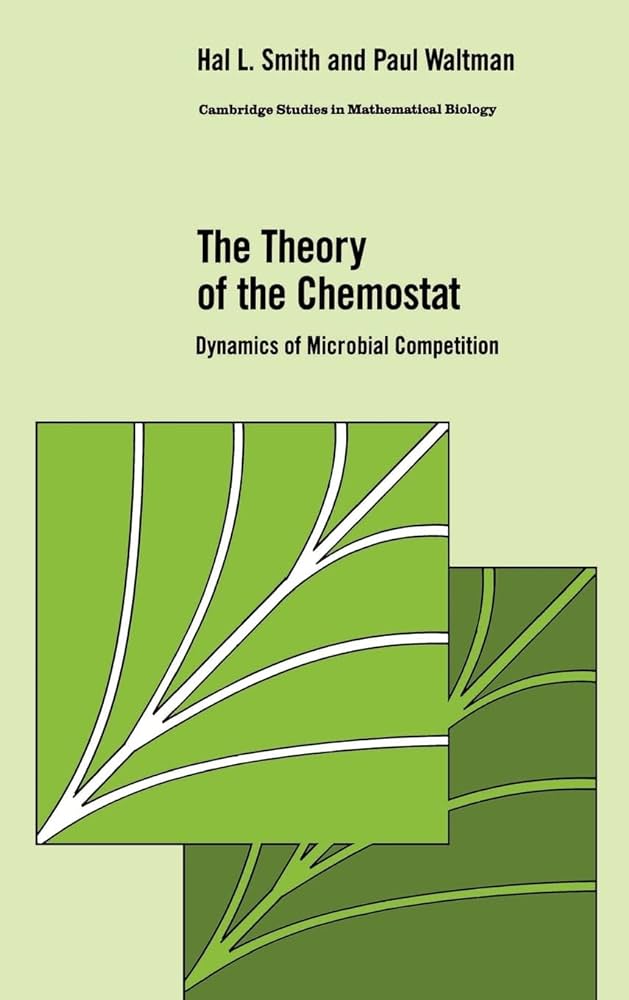 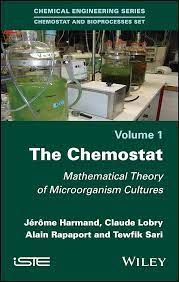 1995
2017
[Speaker Notes: Intrants / Ecosystèmes / Procédés / Filières / Territoires
ET le feedback des éléments de fin sur les autres 
- 3 boxes (data, modélisation, décision)
Tous les niveaux
Notion de feedback]
Ex. #1: Qualitative reasoning from dynamical models
About « ratio dependent » growth: when qualitative reasoning may suggest experiments
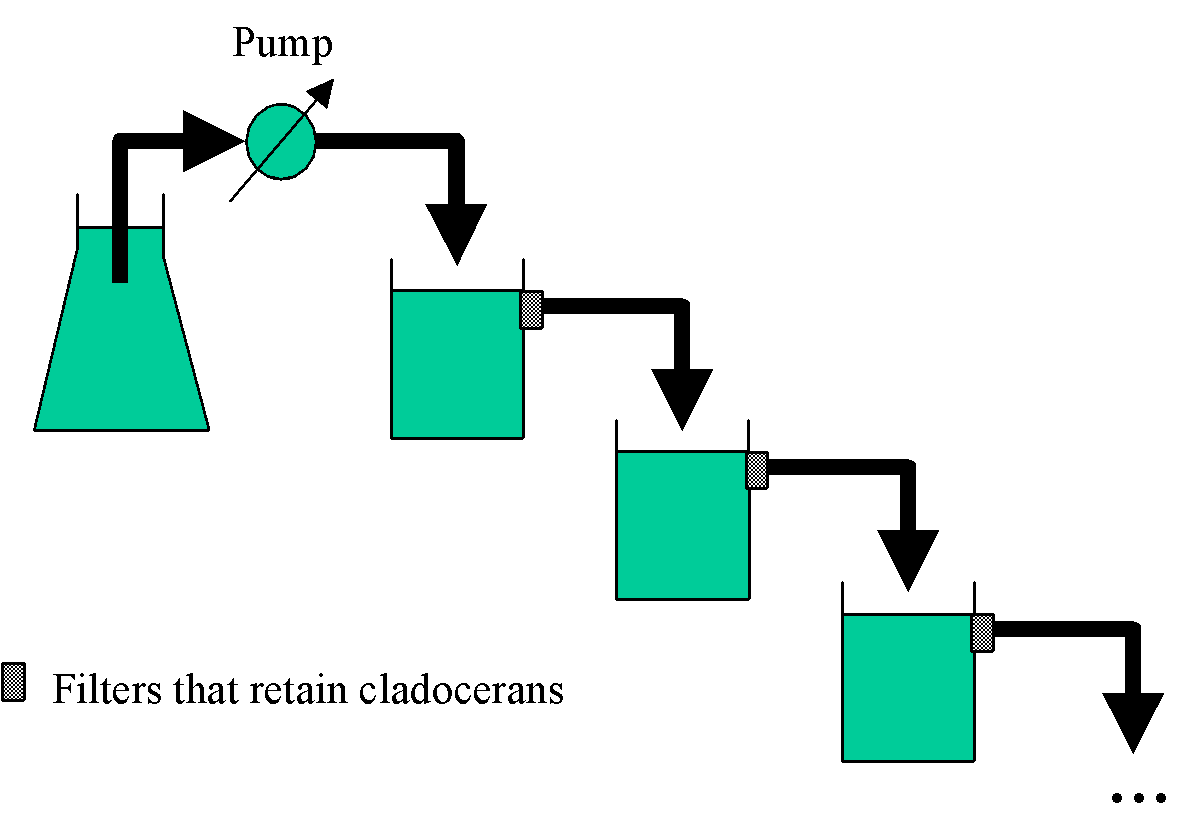 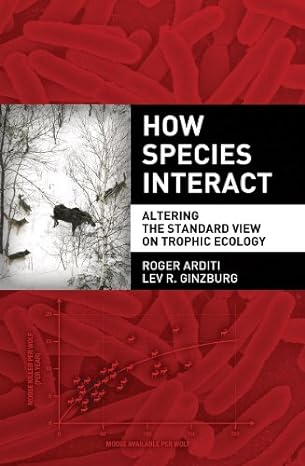 - If there exists a profile at the equilibrium : density-dependence
- Else : substrate-dependence
Arditi et Saiah (1992) Empirical evidence of the role of heterogeneity in ratio-dependent consumption
[Speaker Notes: Intrants / Ecosystèmes / Procédés / Filières / Territoires
ET le feedback des éléments de fin sur les autres 
- 3 boxes (data, modélisation, décision)
Tous les niveaux
Notion de feedback]
Ex. #2: Optimal design of biological systems
Qualitative allowed the best « configuration » to be used depending on the pursued objective (herebelow, the case of the maximization of a conversion yield)
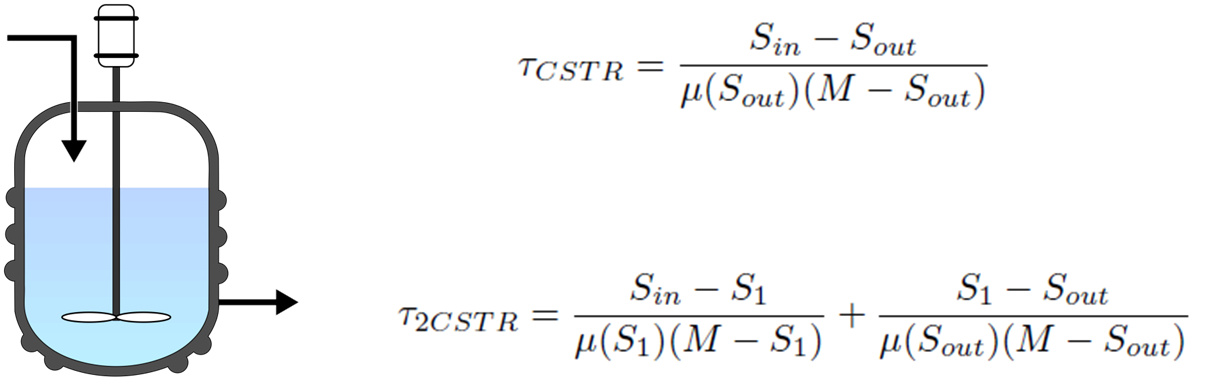 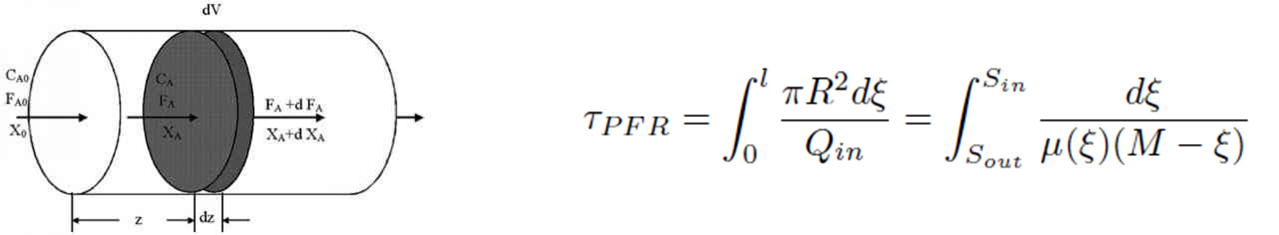 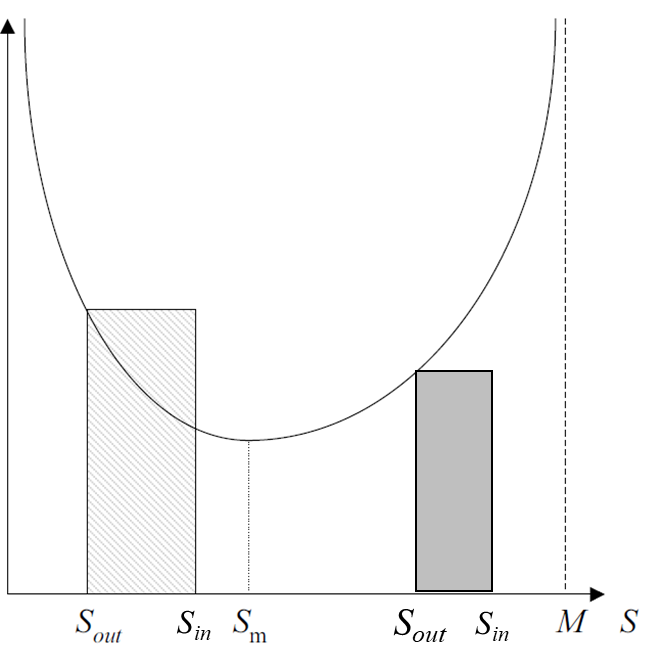 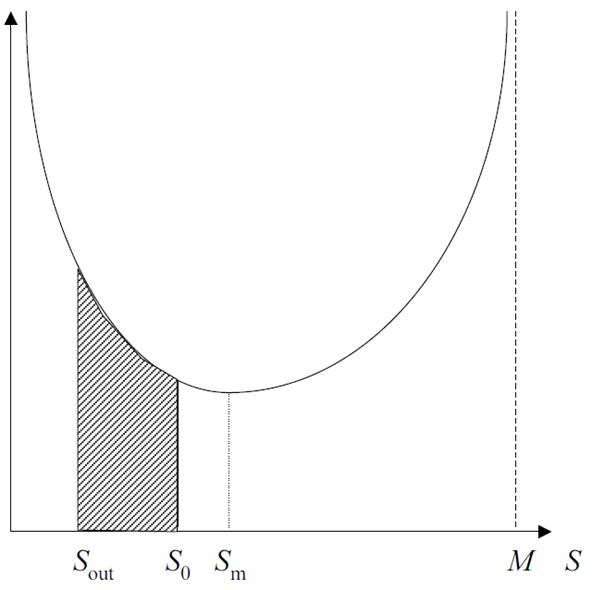 Residence time
Residence time
[Speaker Notes: Intrants / Ecosystèmes / Procédés / Filières / Territoires
ET le feedback des éléments de fin sur les autres 
- 3 boxes (data, modélisation, décision)
Tous les niveaux
Notion de feedback]
_03
Les bioprocédés et l'arbre du vivant
Mais qu'est-ce qu'un réacteur biologique
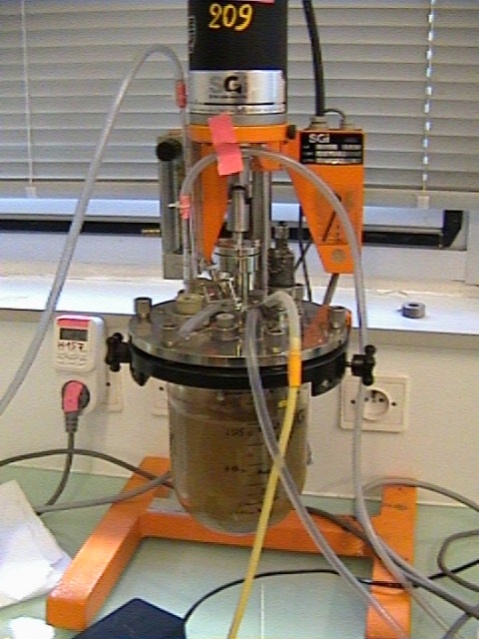 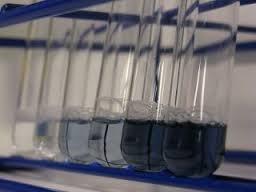 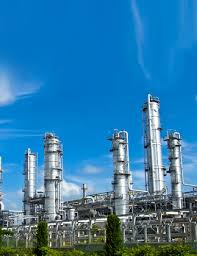 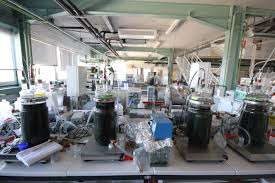 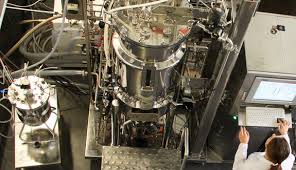 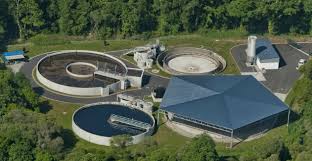 Bioprocédés vs écosystèmes
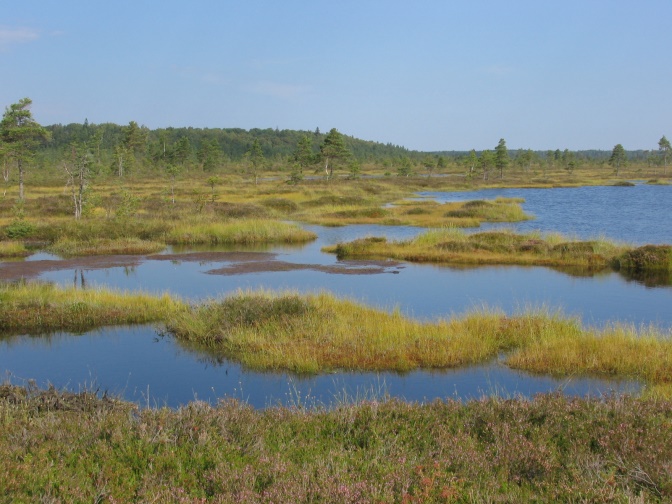 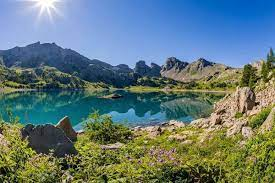 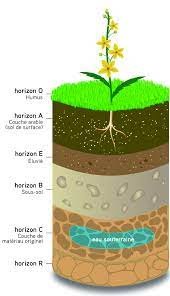 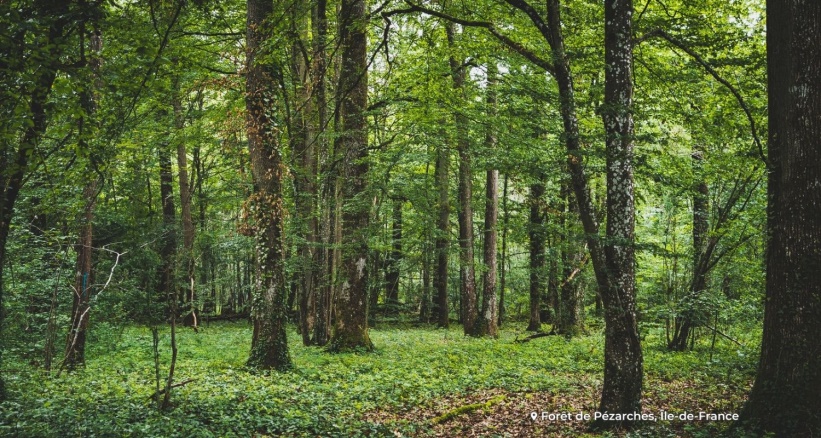 L'arbre du vivant
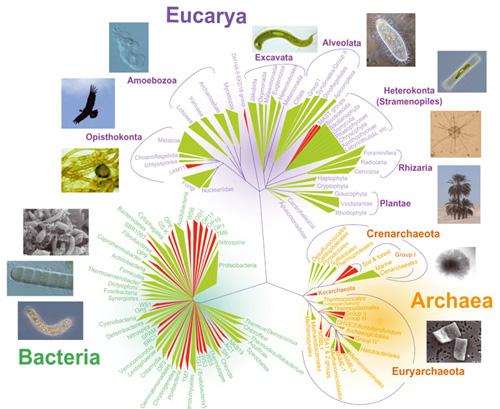 You are here, with your cat, your dog and your red fish…
Impact du procédé
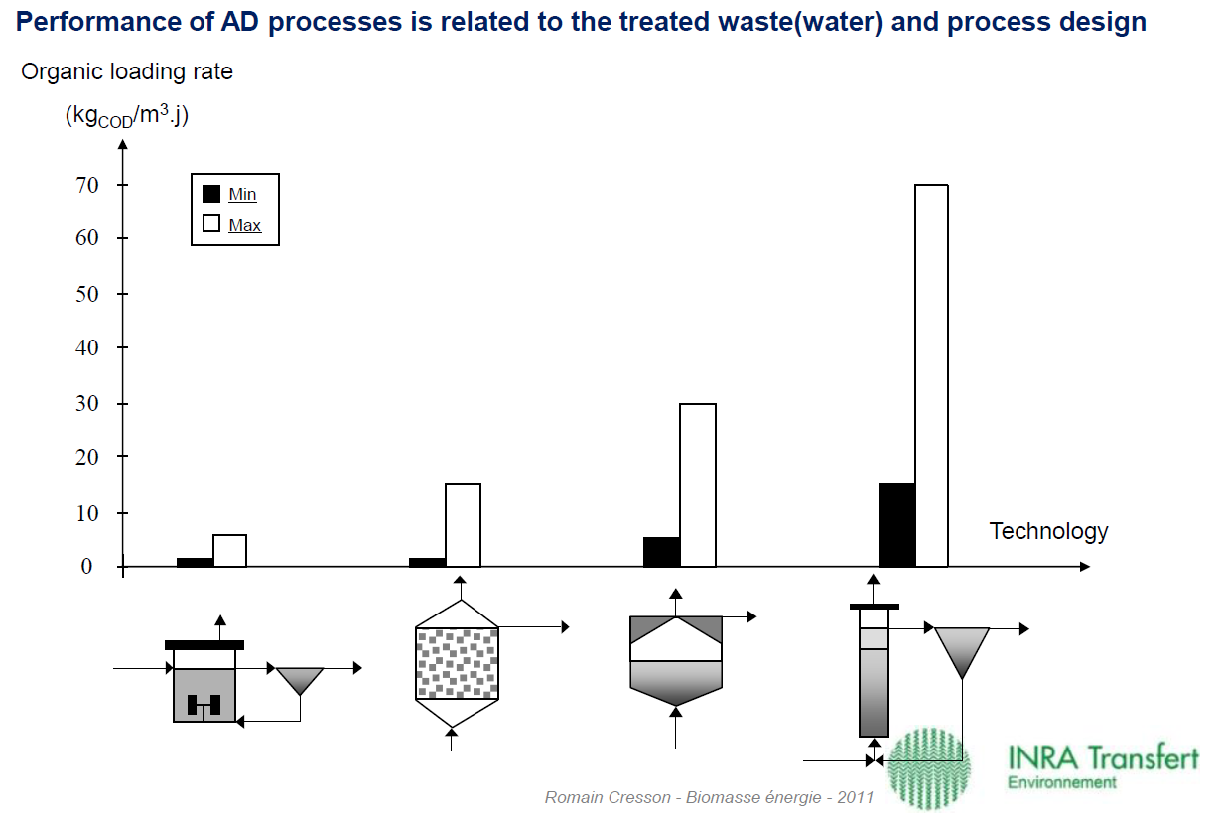 Nos objectifs
Comprendre
Comment les microorganismes se multiplient?
Rôle/genèse de la diversité
Quelles interactions entre les entités vivantes, quelle structure de ces interactions?
…

Concevoir/agir/optimiser
Quelles capacités des écosystèmes pour les besoins anthropiques?
Quel procédé pour quel objectif de production/transformation?
Quels moyens d'action : entrées, procédés ou écosystèmes?
…
_04
La modélisation bilan-matière des réacteurs biologiques
Rappels
Qu’est-ce qu’une équation différentielle?

Notée 

C’est une équation qui, étant donné x(0), a comme solution une courbe et non un nombre 

Qui dit équation dit « existence et unicité des solutions »

Dans les systèmes physiques, il est courant que l’on ait des « entrées » dans les systèmes, généralement notés « u ». On note alors
Rappels
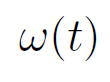 Perturbations
Entrées de contrôle
Mesurées

Ou non
Sorties d'intérêt
Mesurées

Ou non
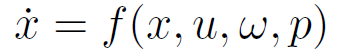 Du procédé à la formalisation
Qgaz
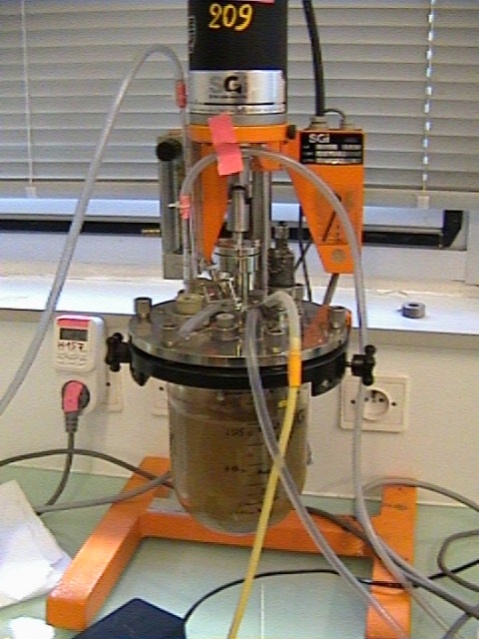 S
X
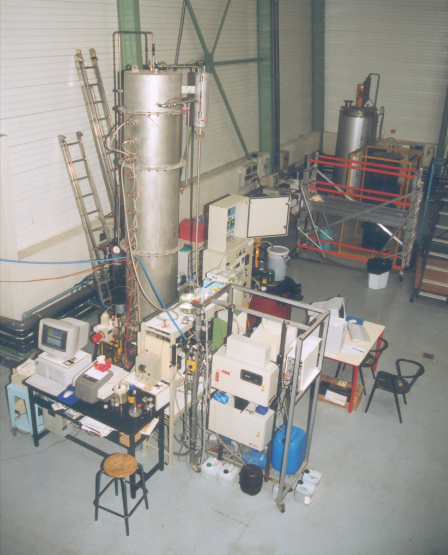 Qu'est-ce que la biomasse?
Qu'est-ce qu'une espèce?
…
Questions d’unités
ATTENTION 
On écrit des équations de physique
Les paramètres/variables doivent être homogènes
Sin
Qin
V, S, X
Qout
S, X
Formalisation (1,30h)
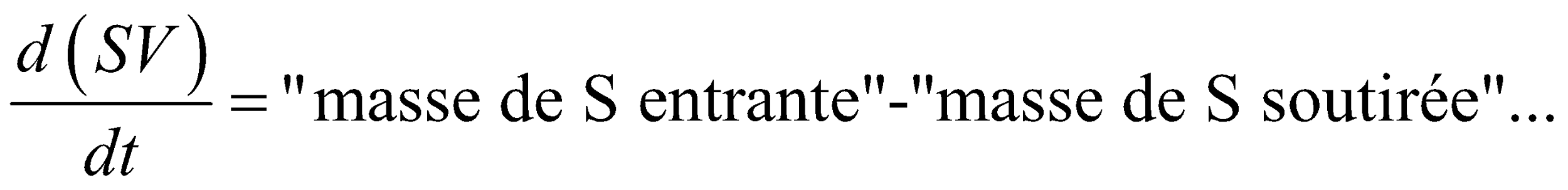 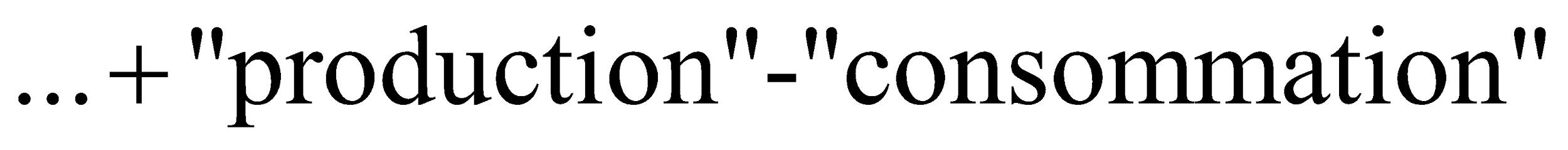 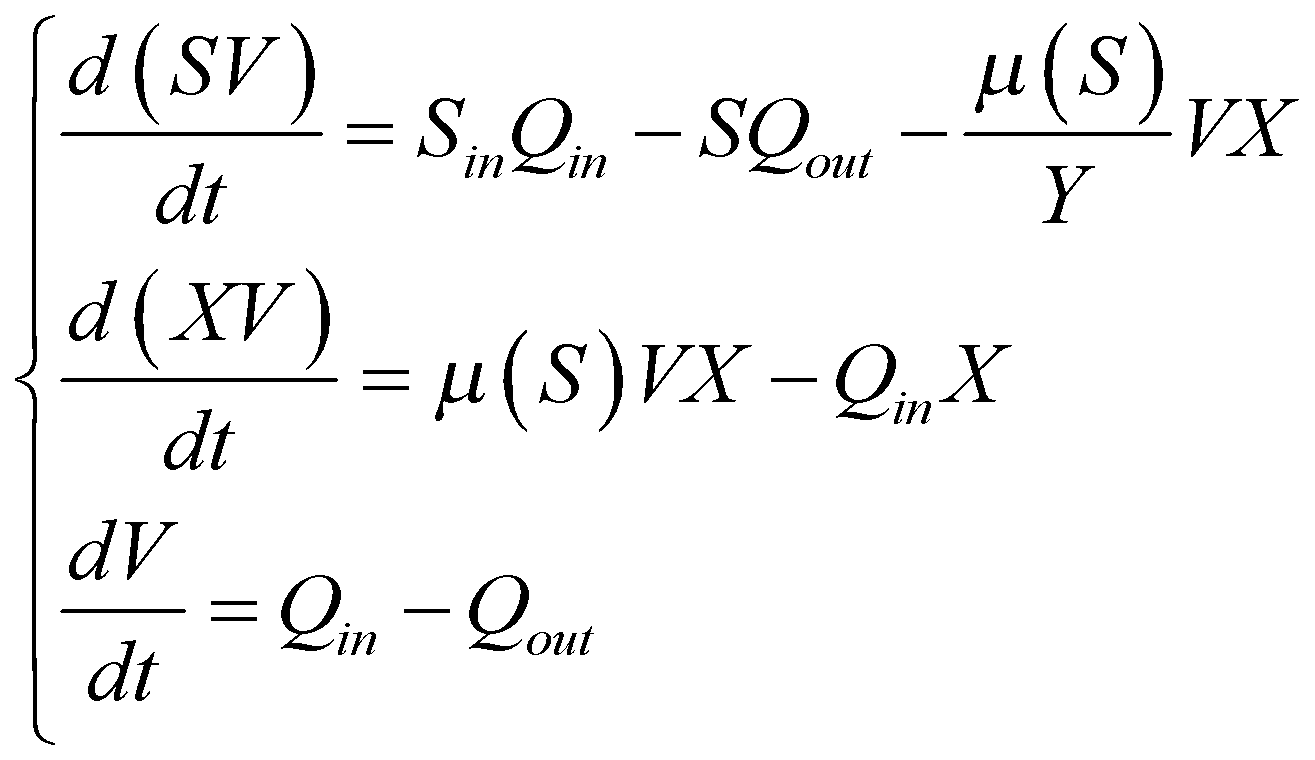 Réacteurs biologiques
Le cas général
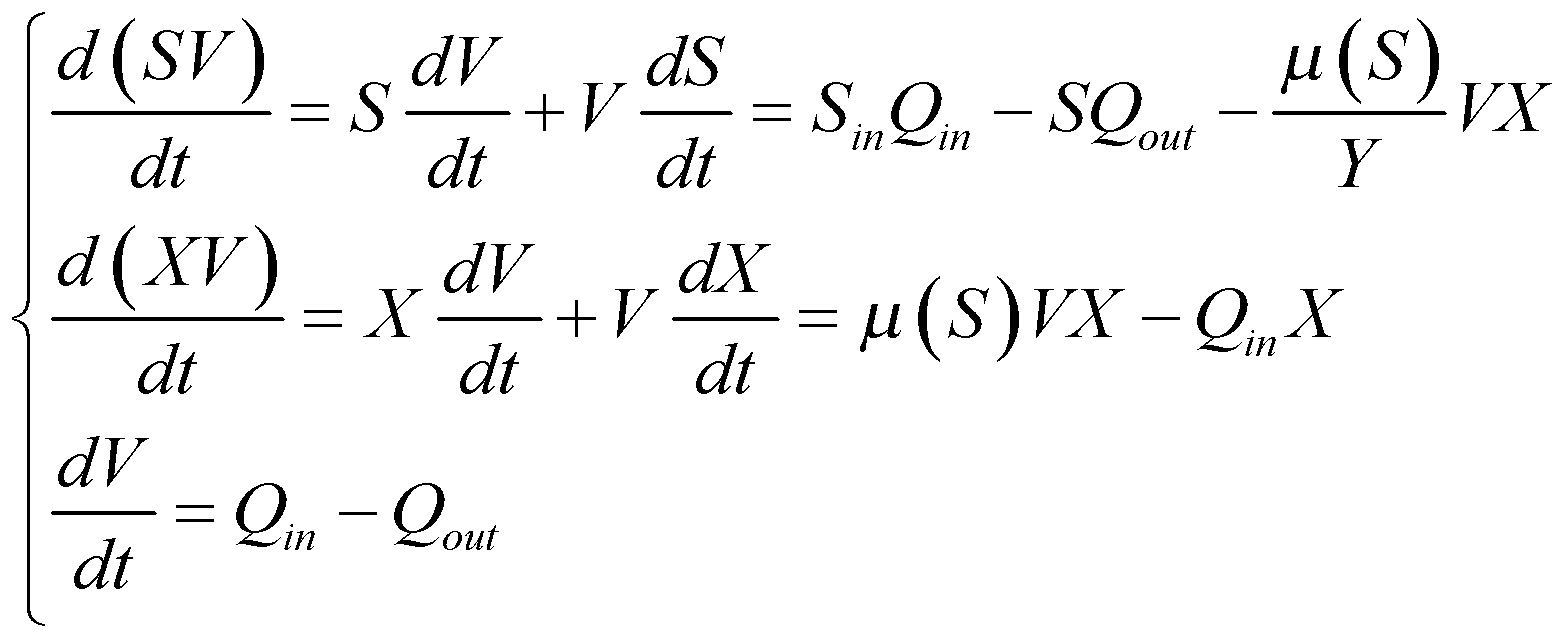 Modélisation des réacteurs biologiques
Ou :
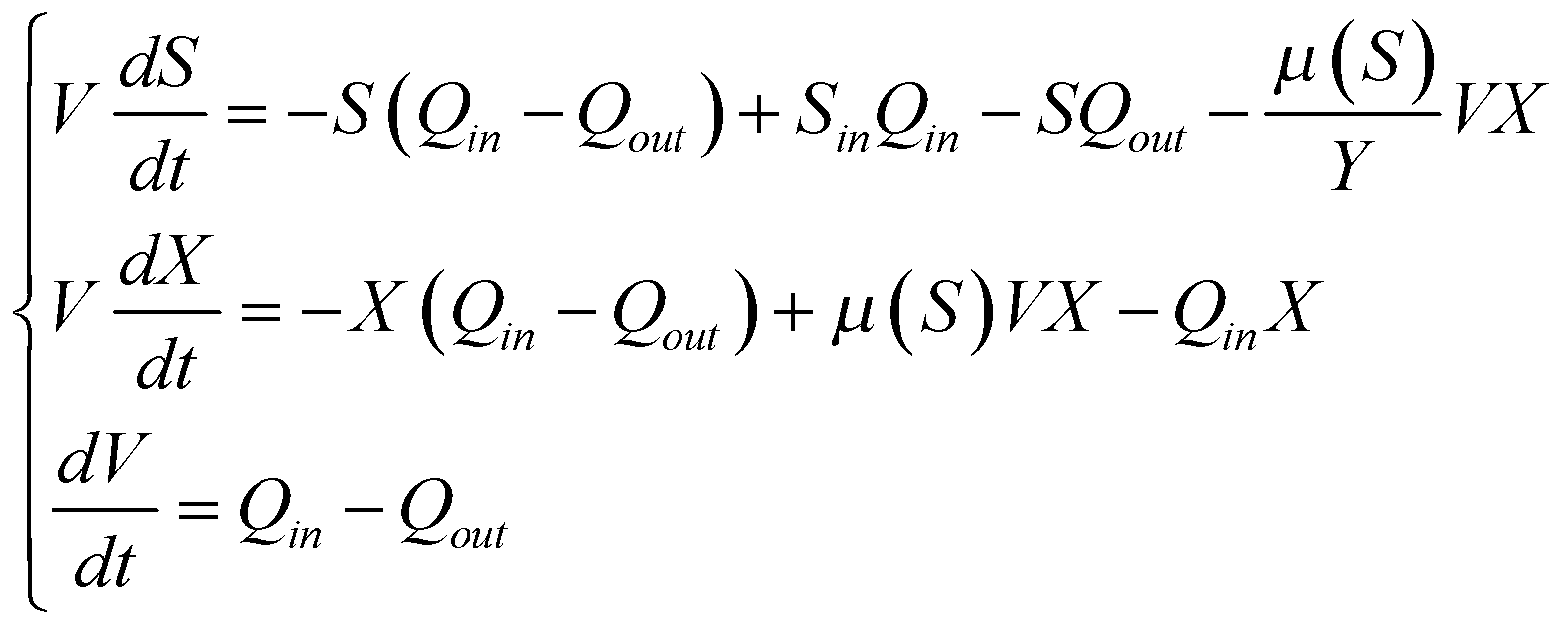 Modélisation des réacteurs biologiques
D’où :
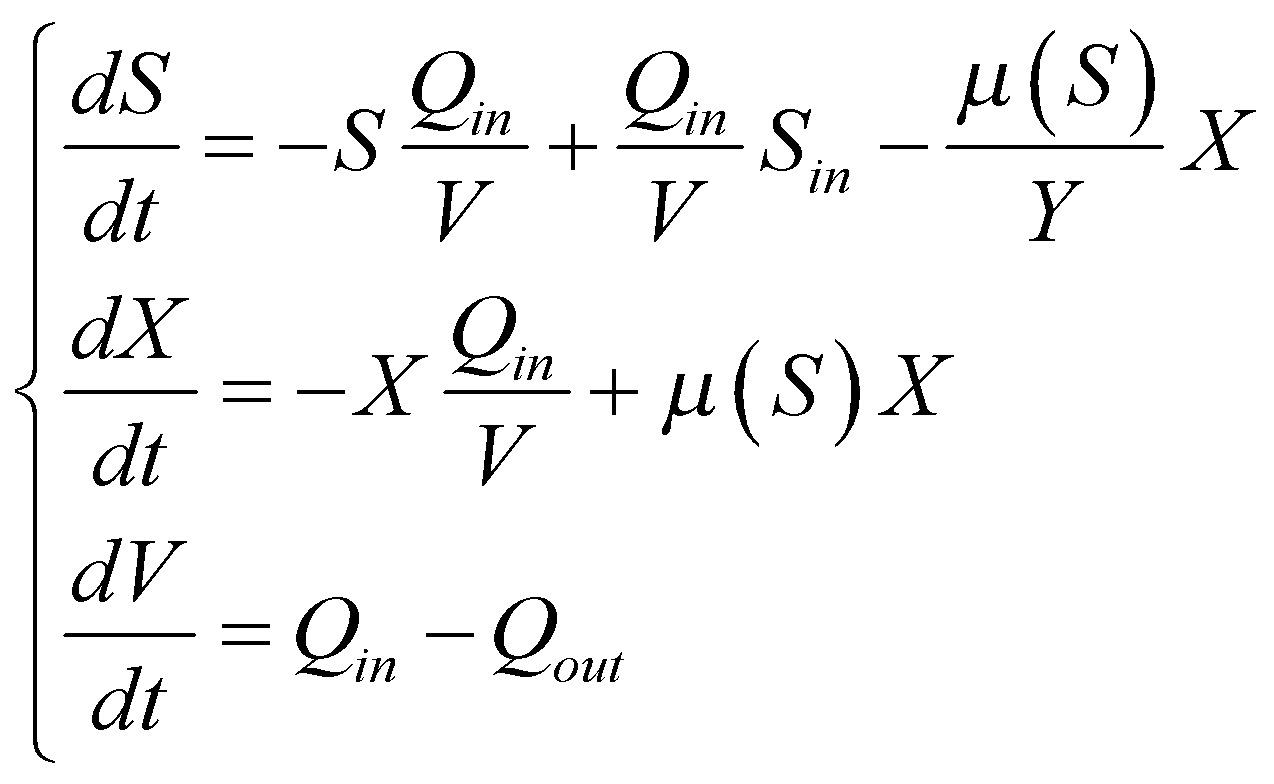 Modélisation des réacteurs biologiques
Et finalement :
En mode de fonctionnement continu

V est constant

(c’est précisément le cas du chémostat)
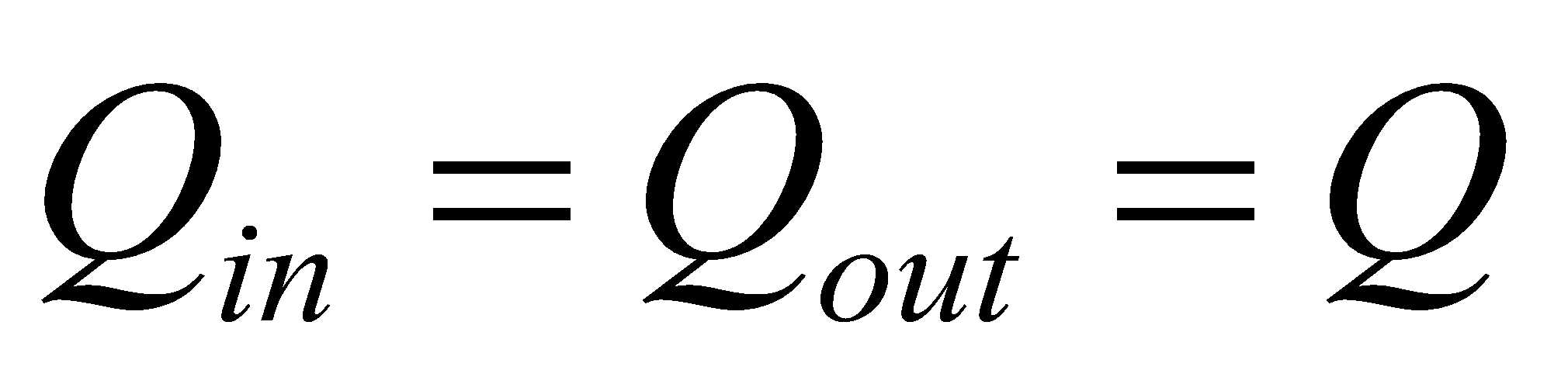 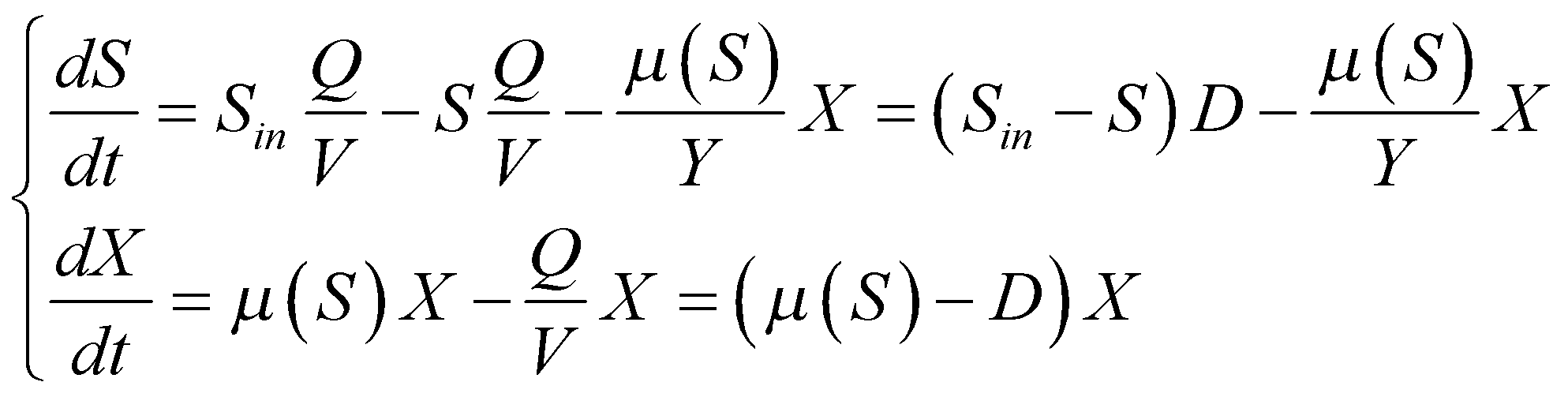 Modélisation des réacteurs biologiques
Modélisation des réacteurs biologiques
La croissance d’une biomasse sur un substrat
Etats
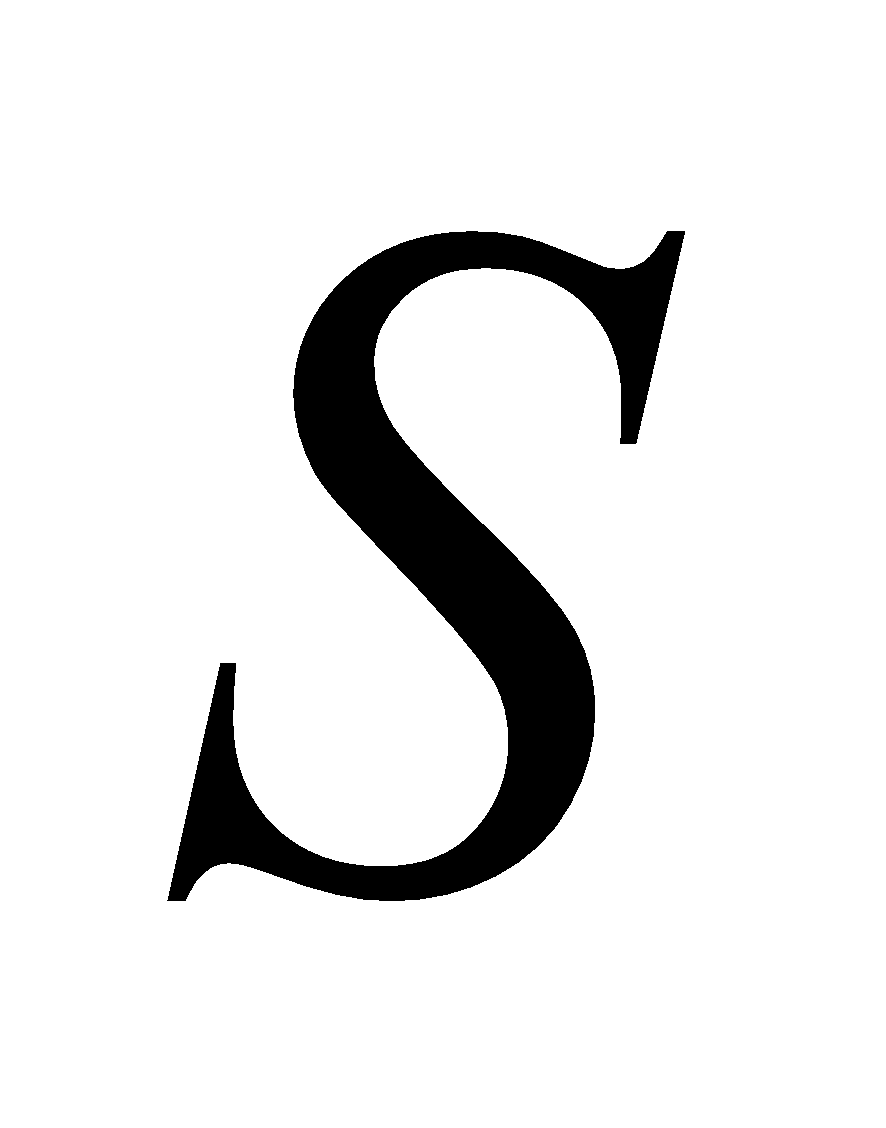 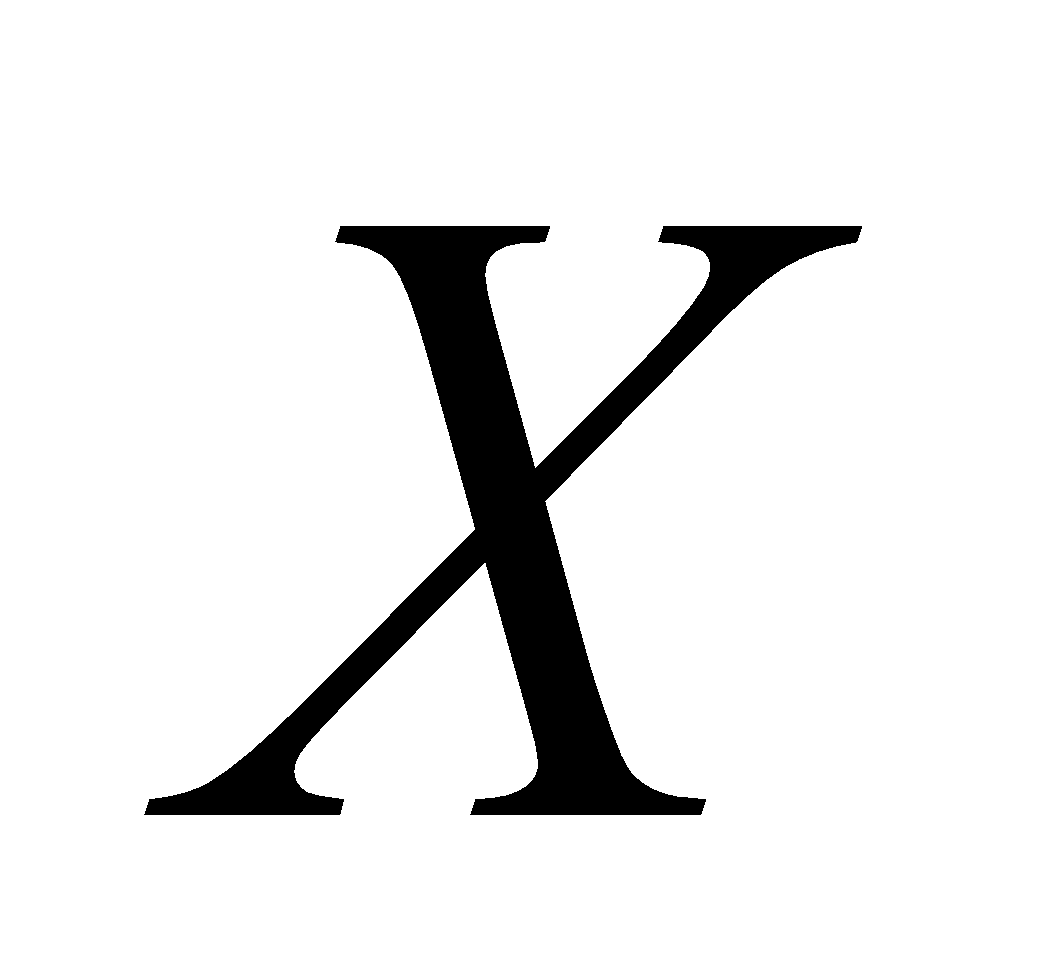 Processus
Taux
Modélisation des réacteurs biologiques
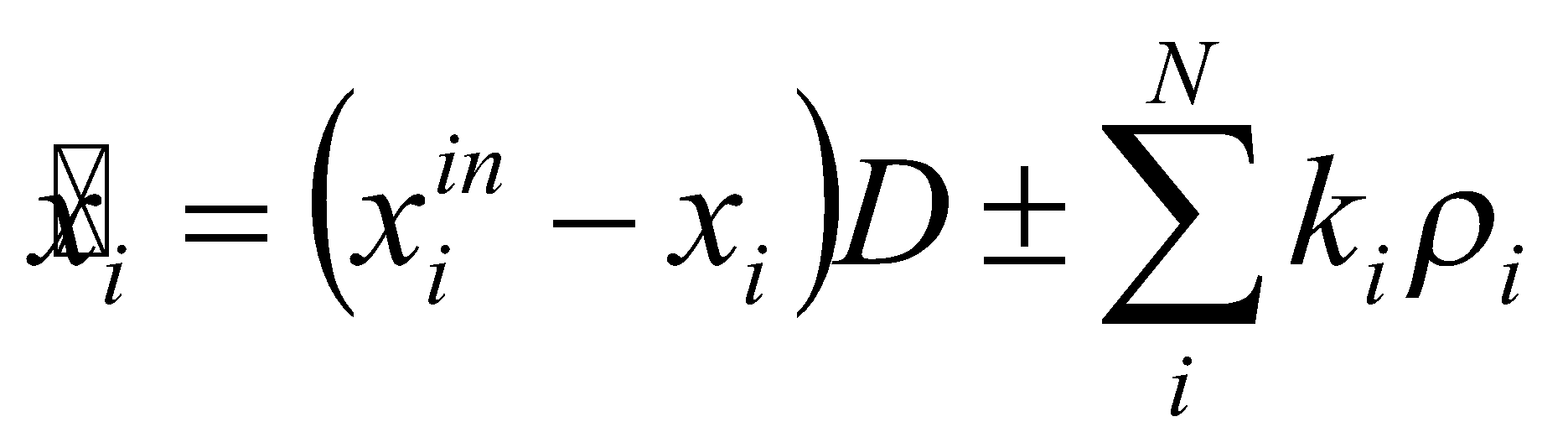 Etats
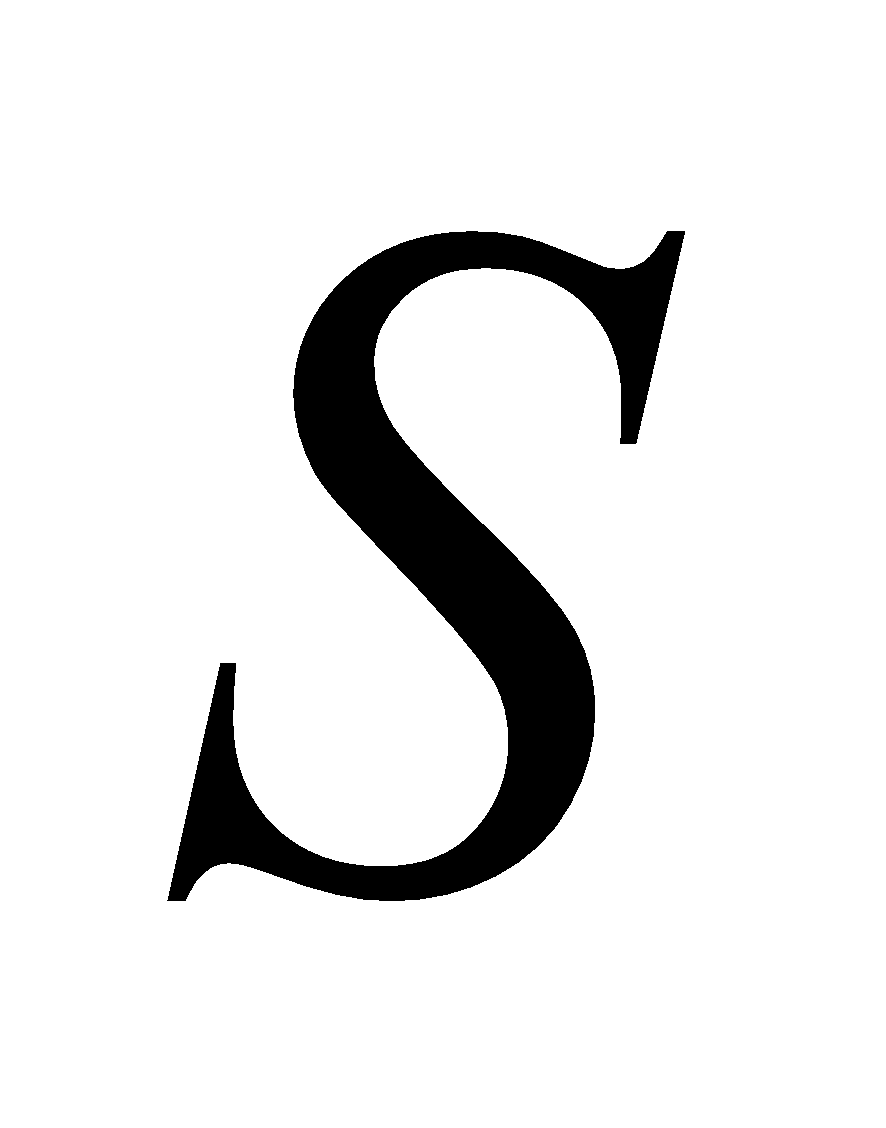 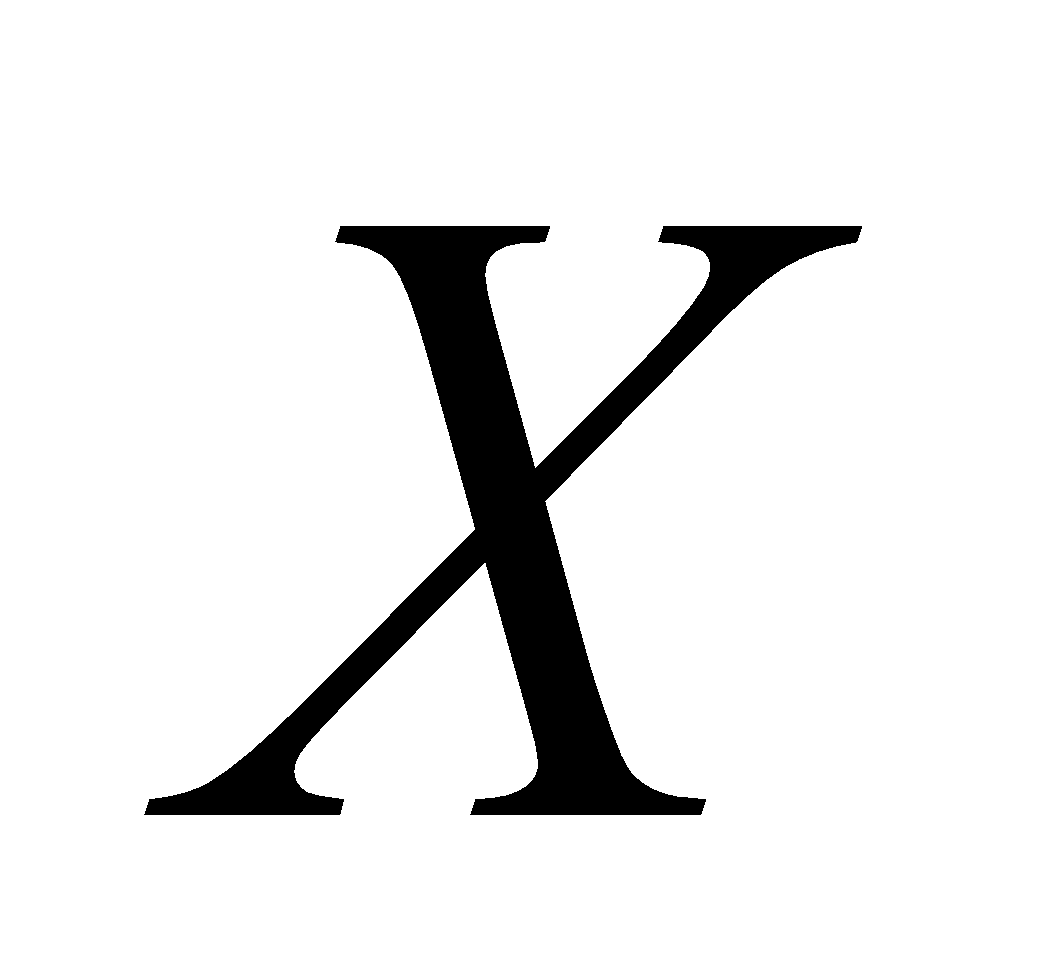 Processus
Taux
Si la somme de chaque ligne est nulle, le modèle « boucle »!!!
Modélisation des réacteurs biologiques
La mortalité avec recyclage de matière organique et production d’un produit
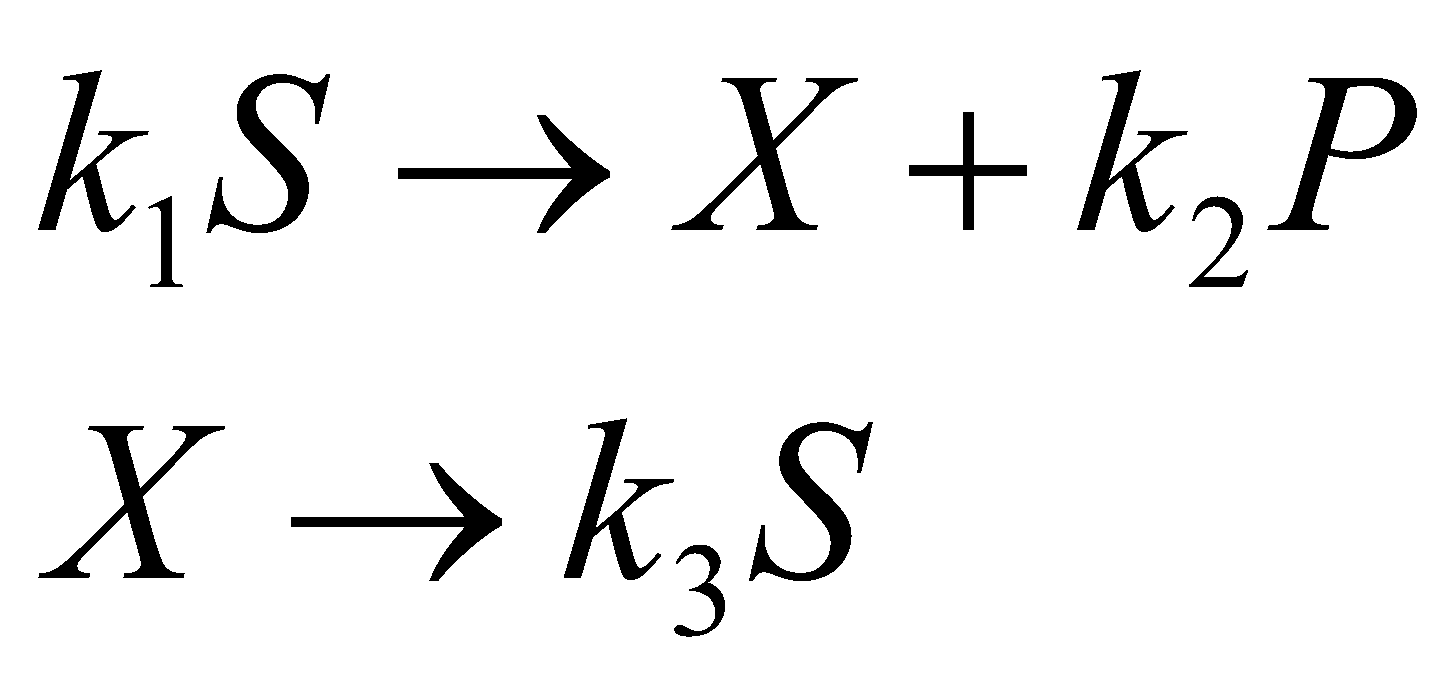 Modélisation des réacteurs biologiques
Etats
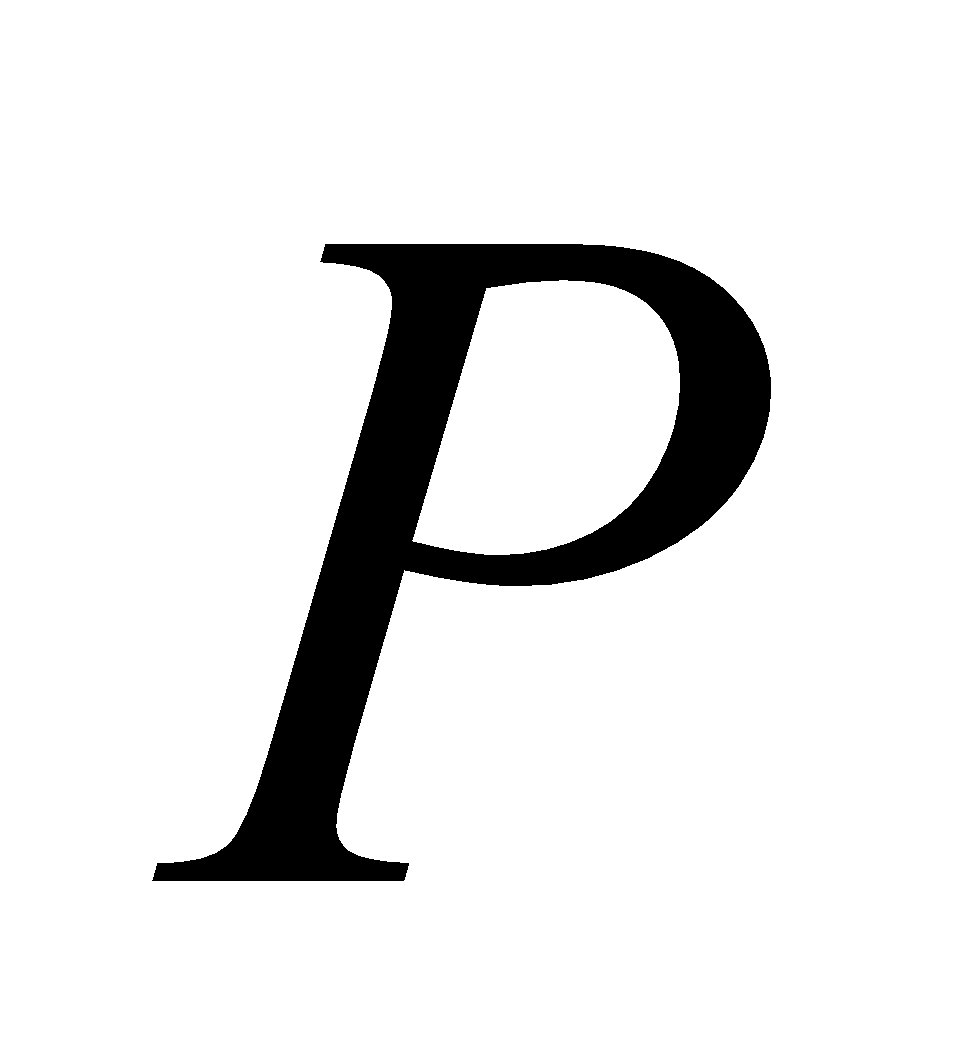 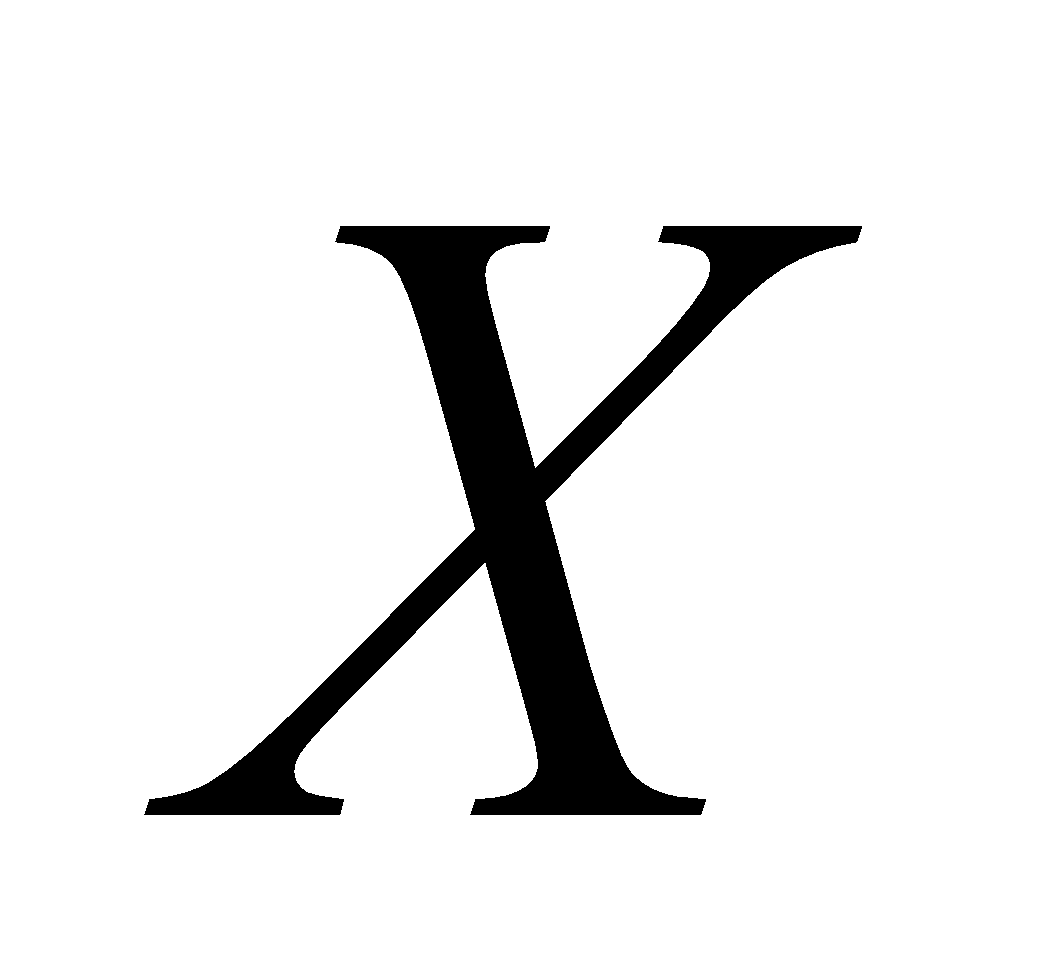 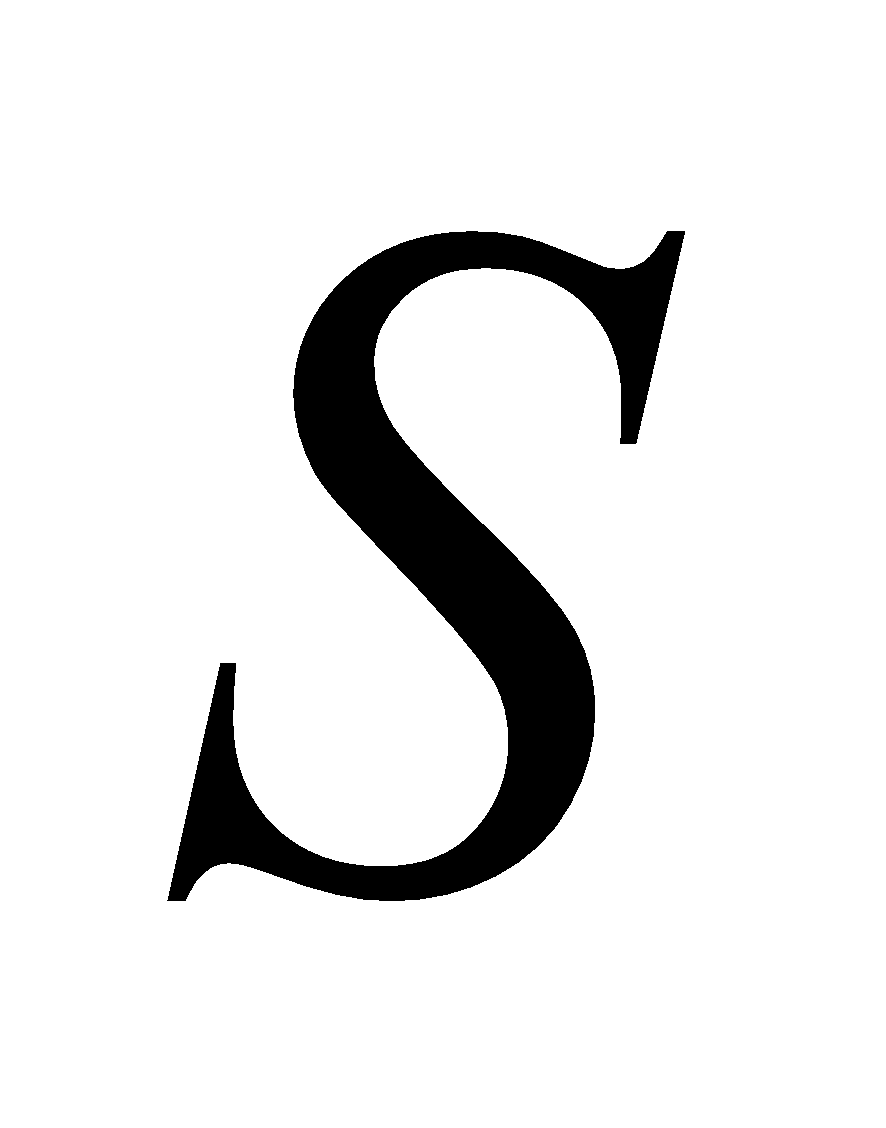 Processus
Taux
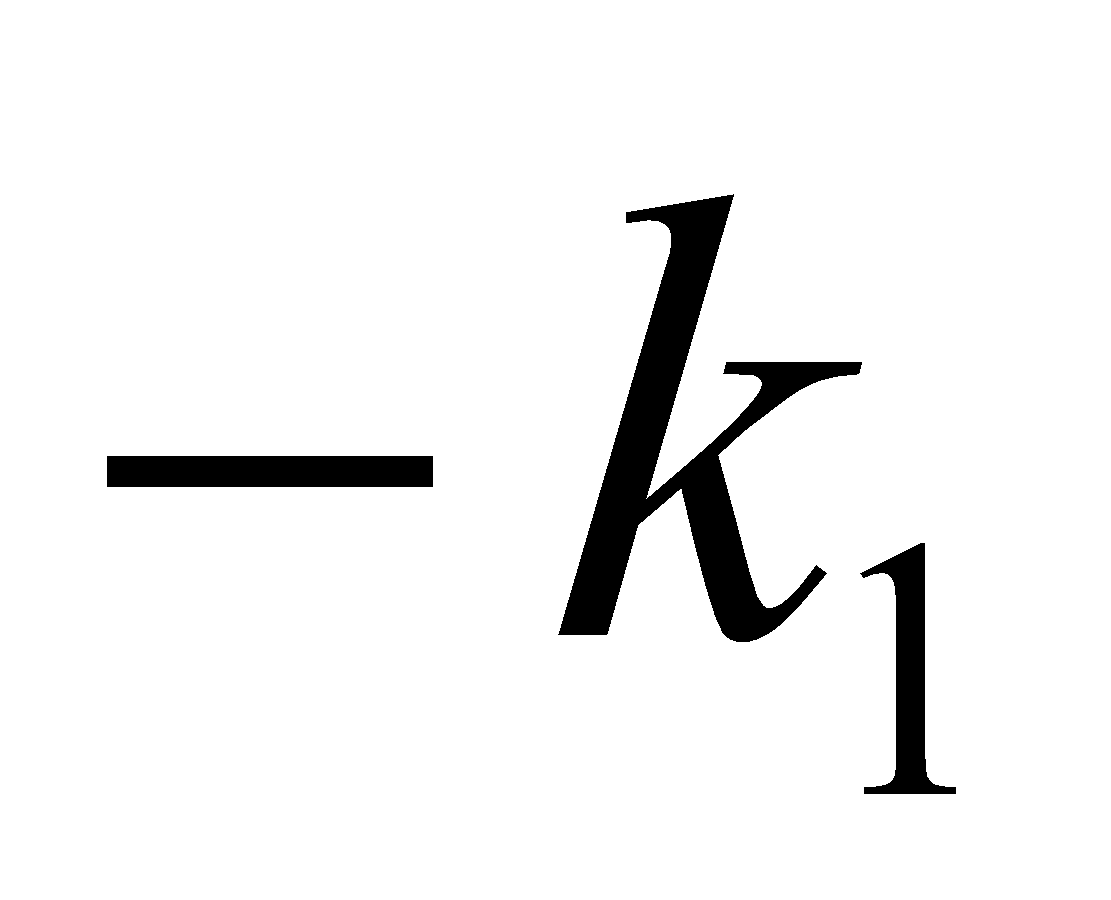 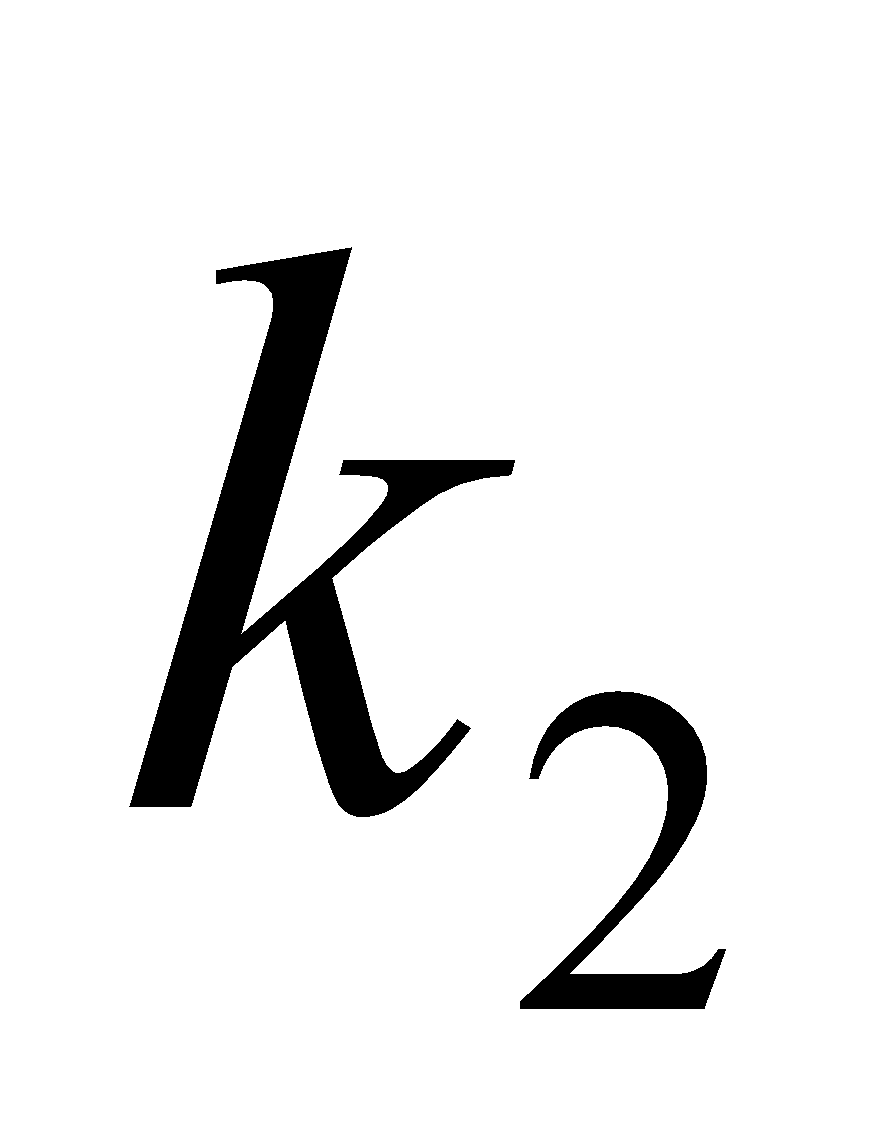 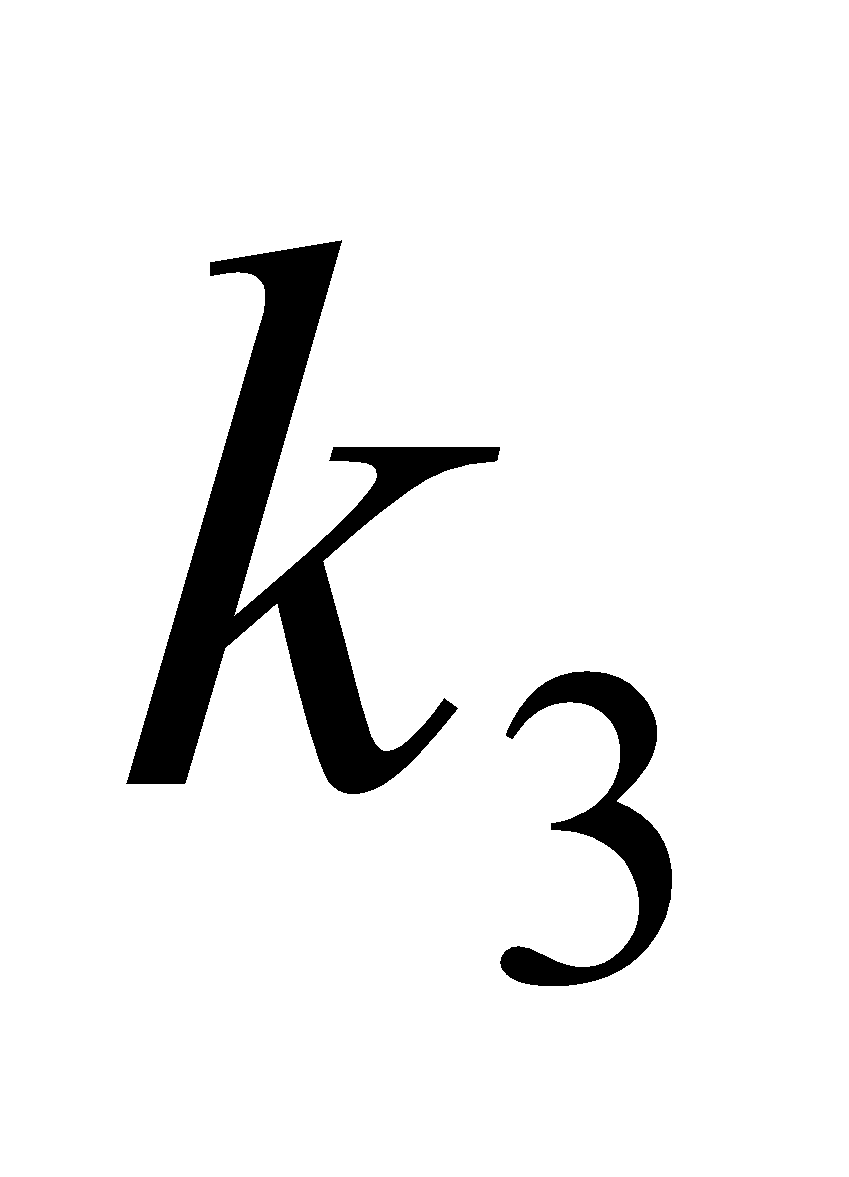 Modélisation des réacteurs biologiques
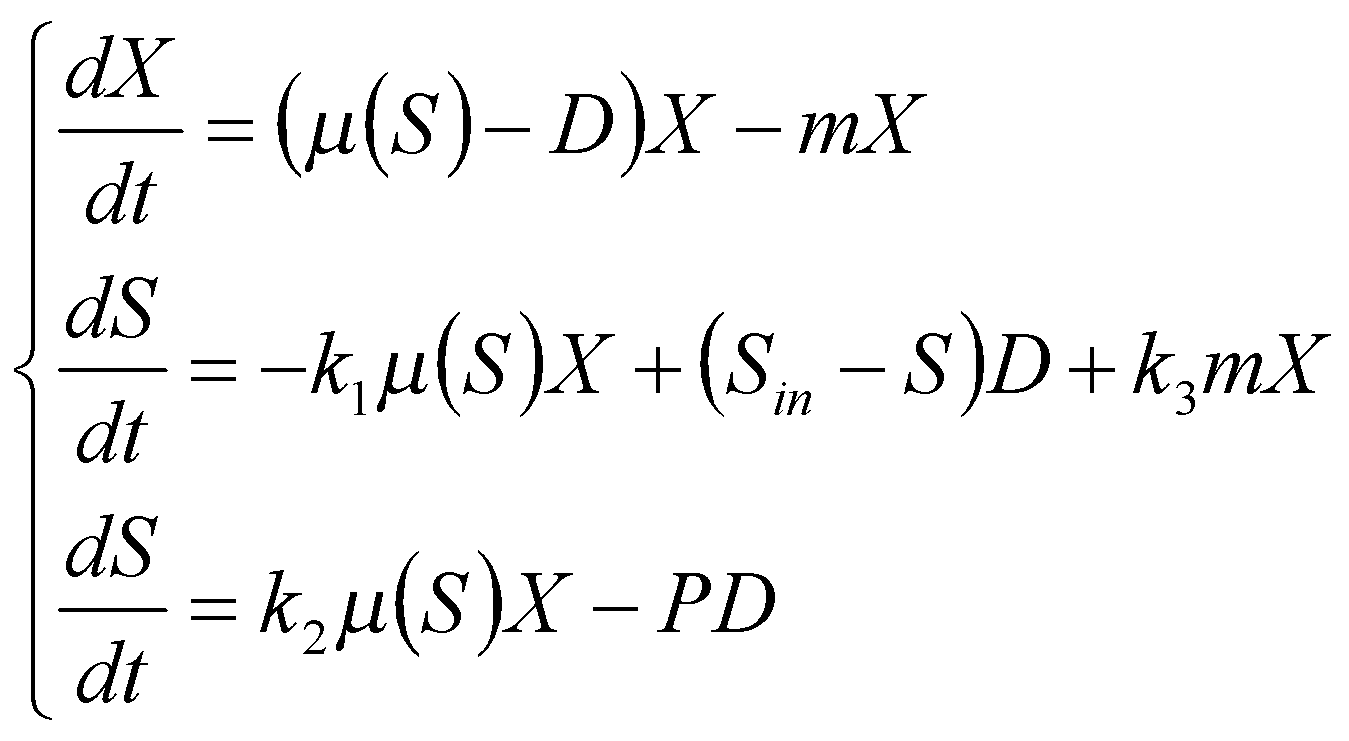 Modélisation des réacteurs biologiques
La mortalité avec recyclage de matière organique, production de produit, d’un inerte
et hydrolyse
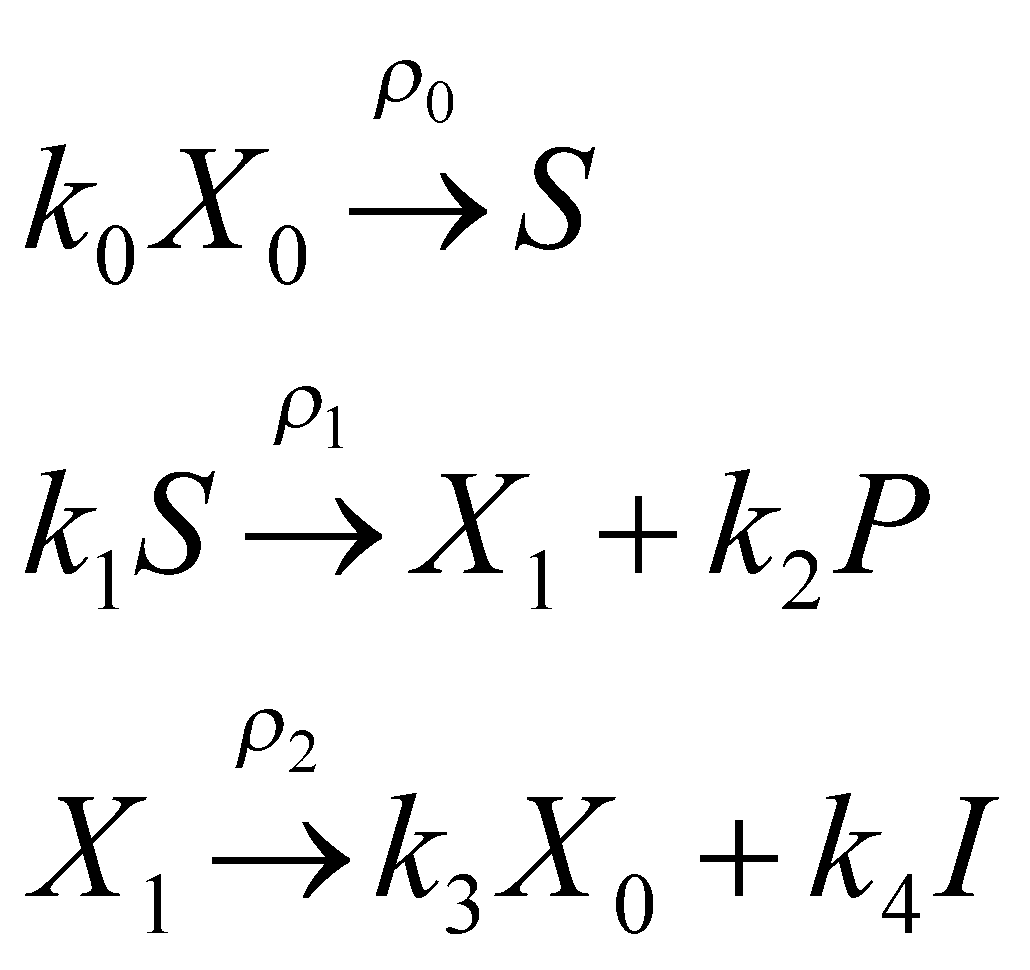 Modélisation des réacteurs biologiques
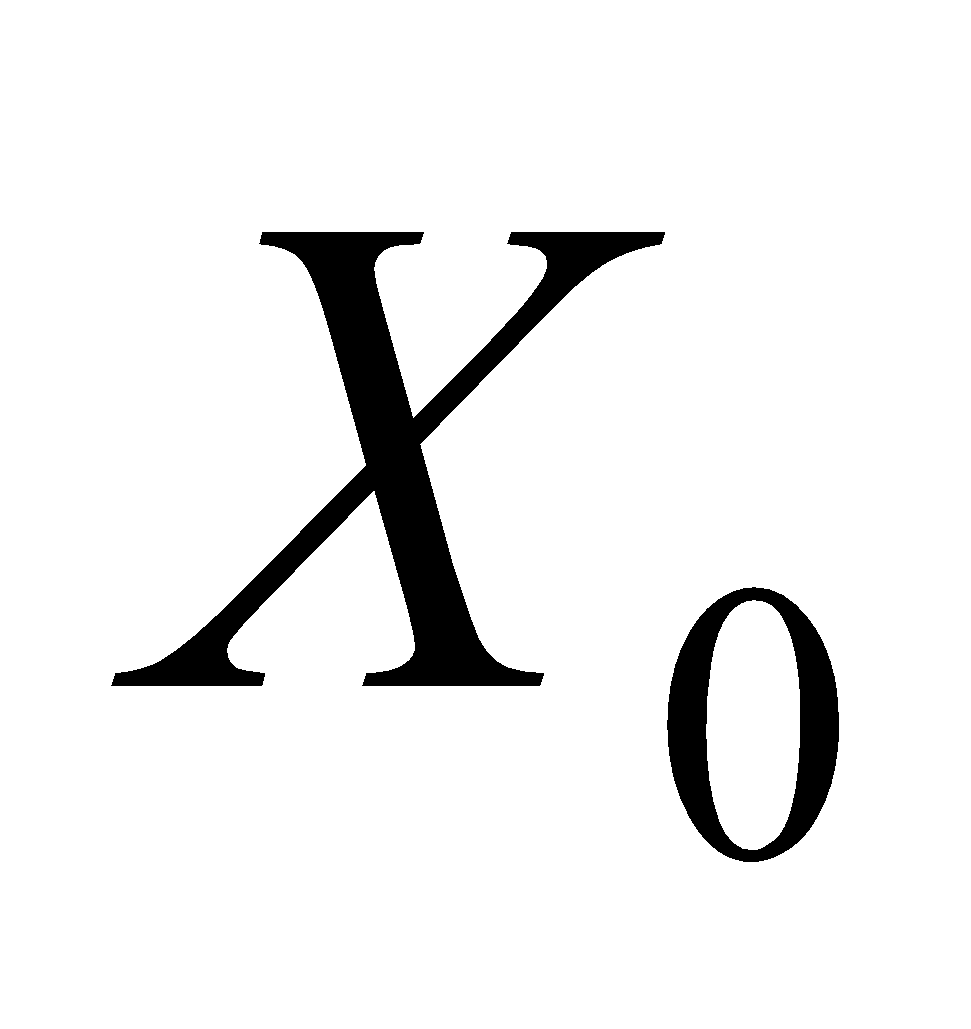 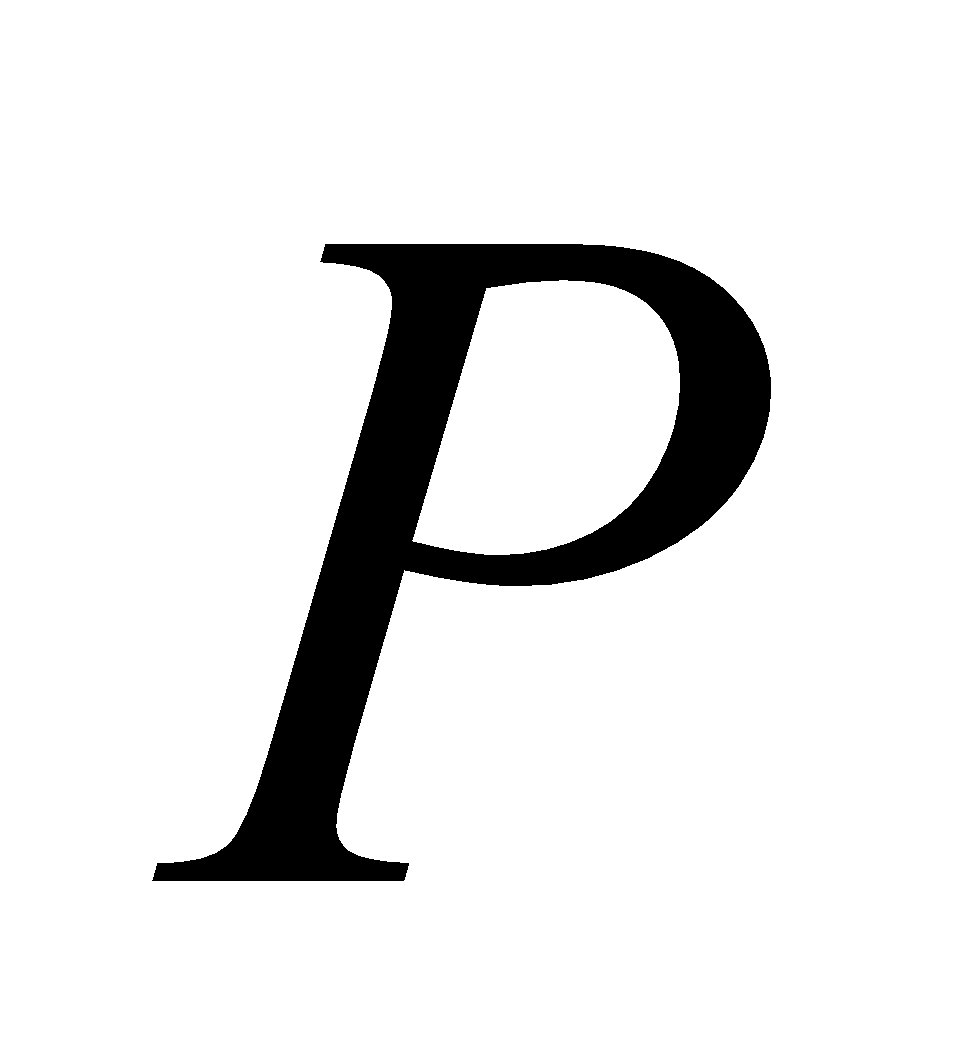 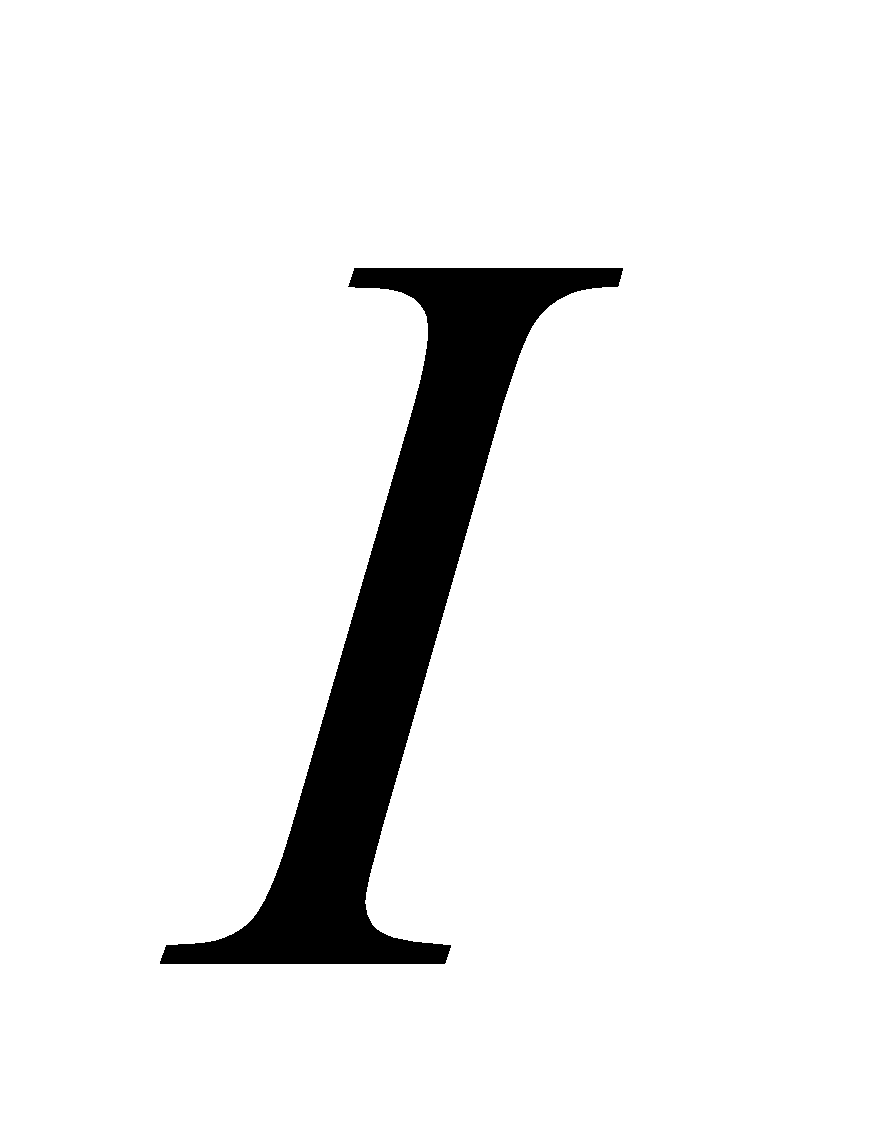 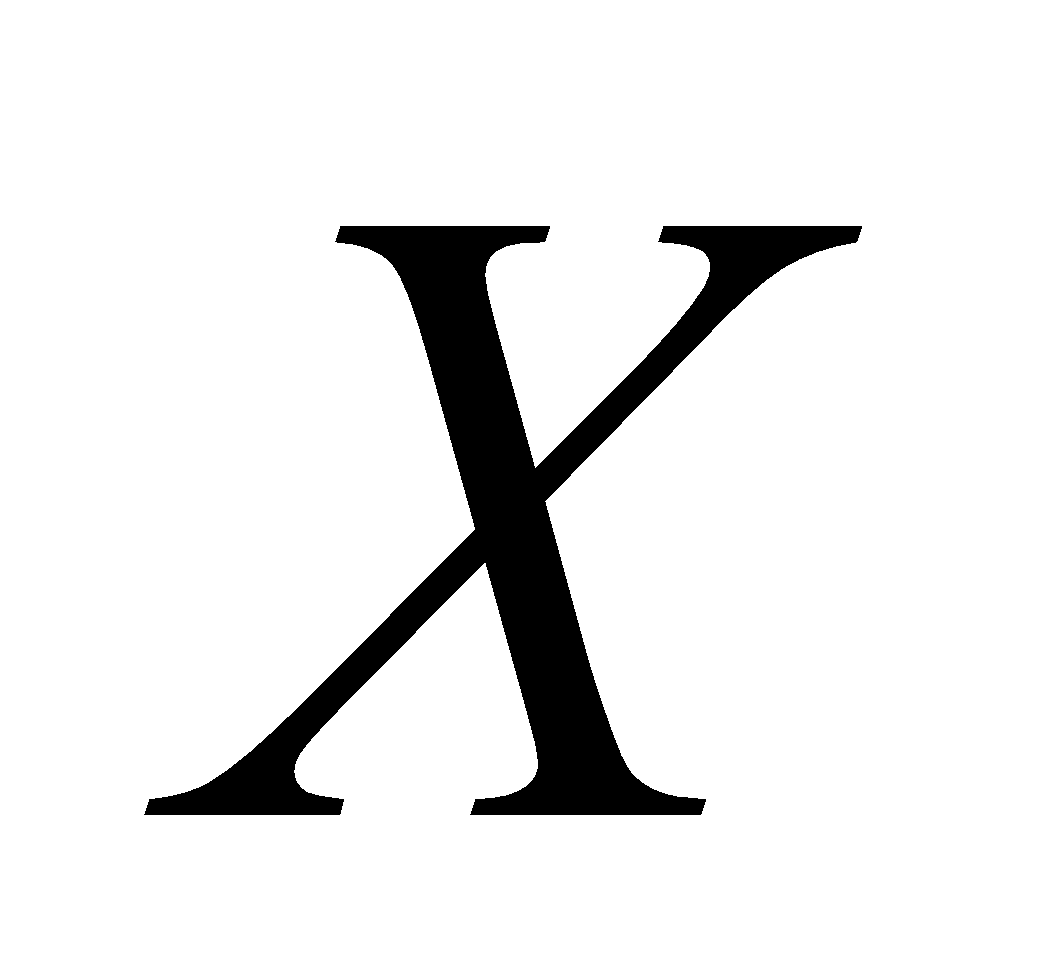 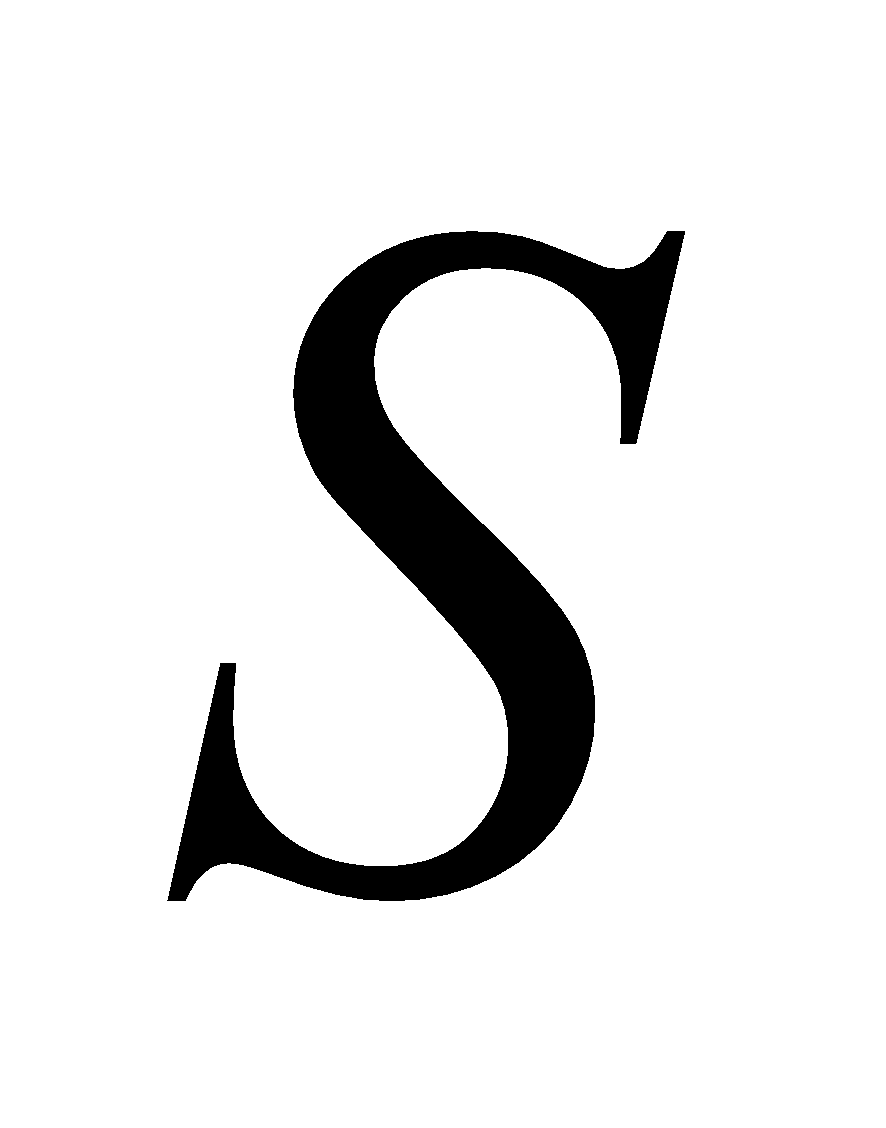 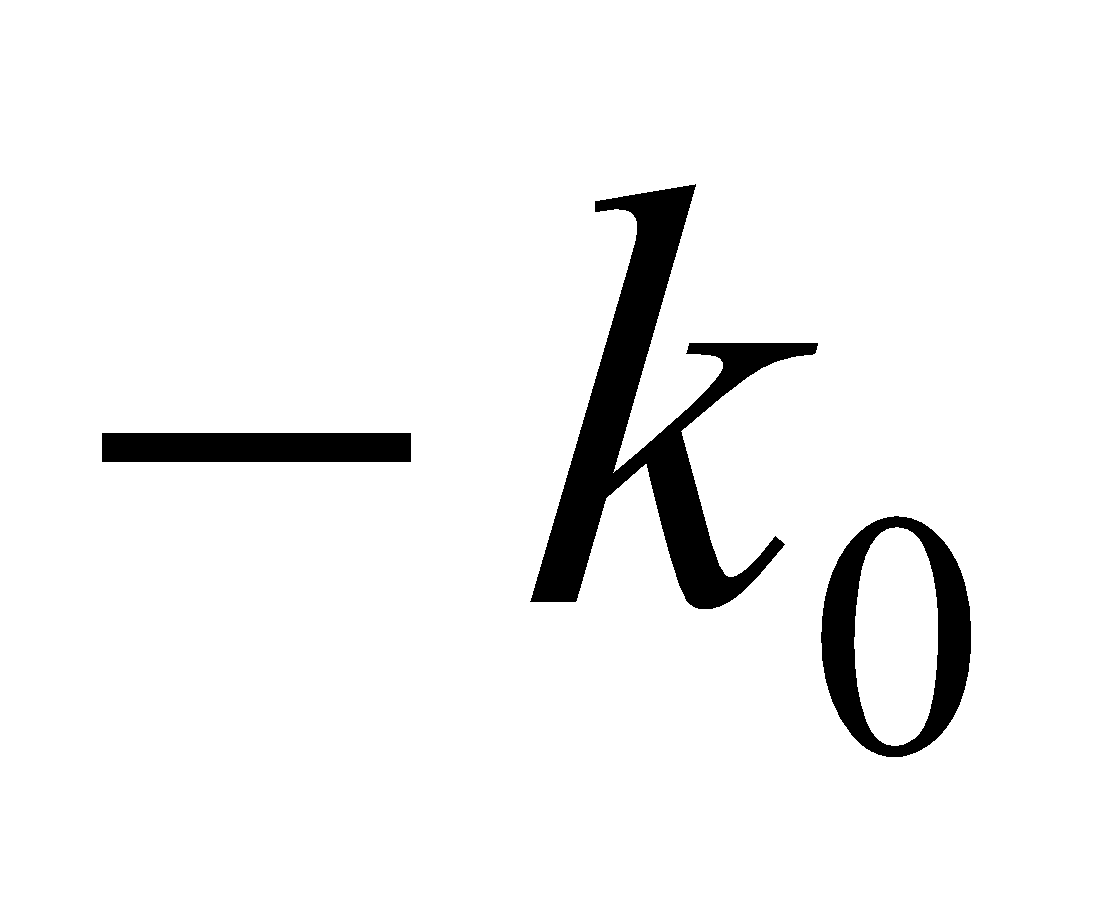 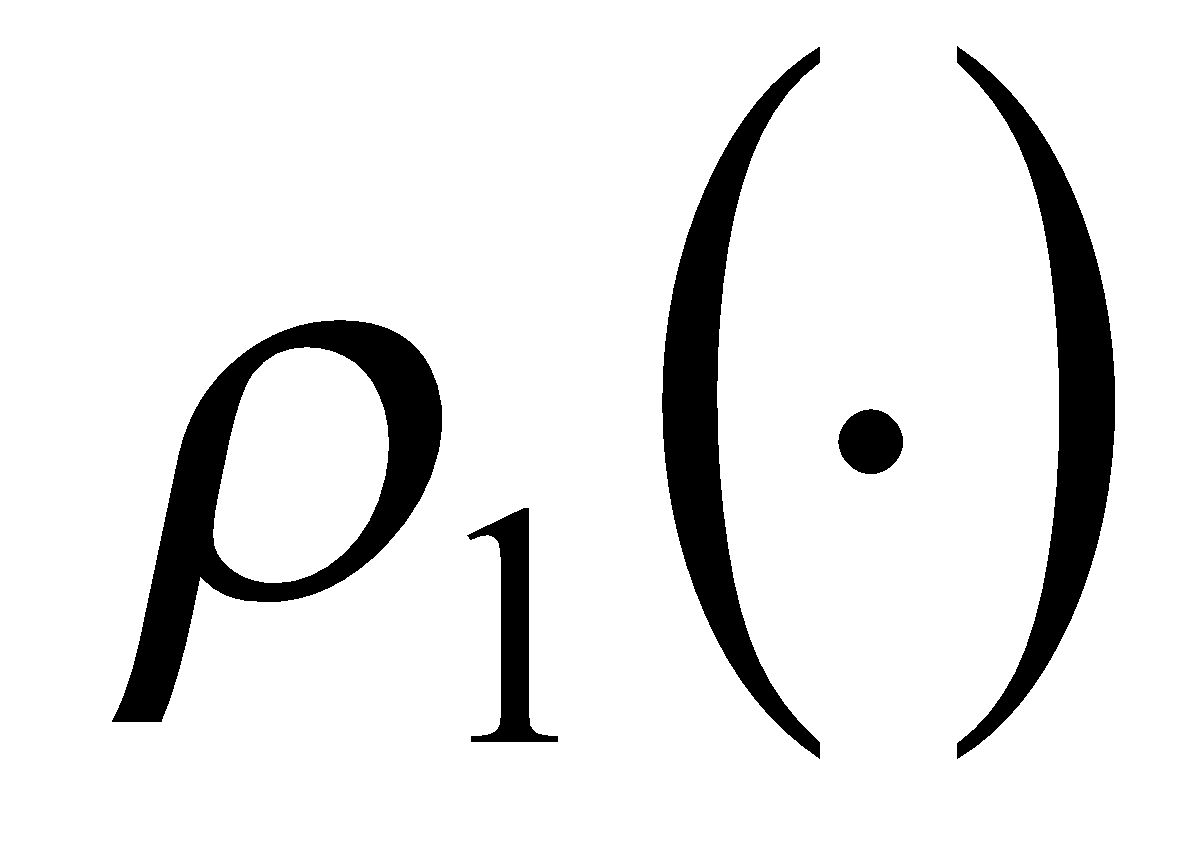 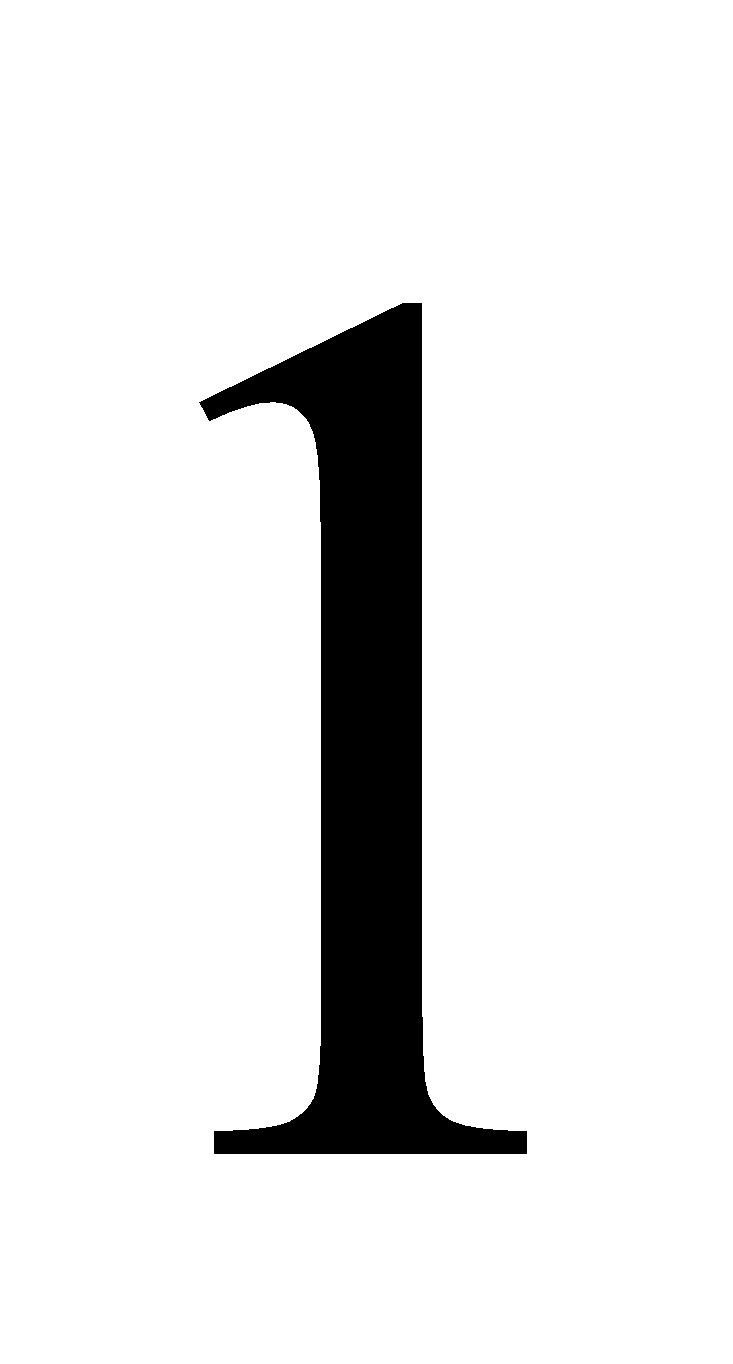 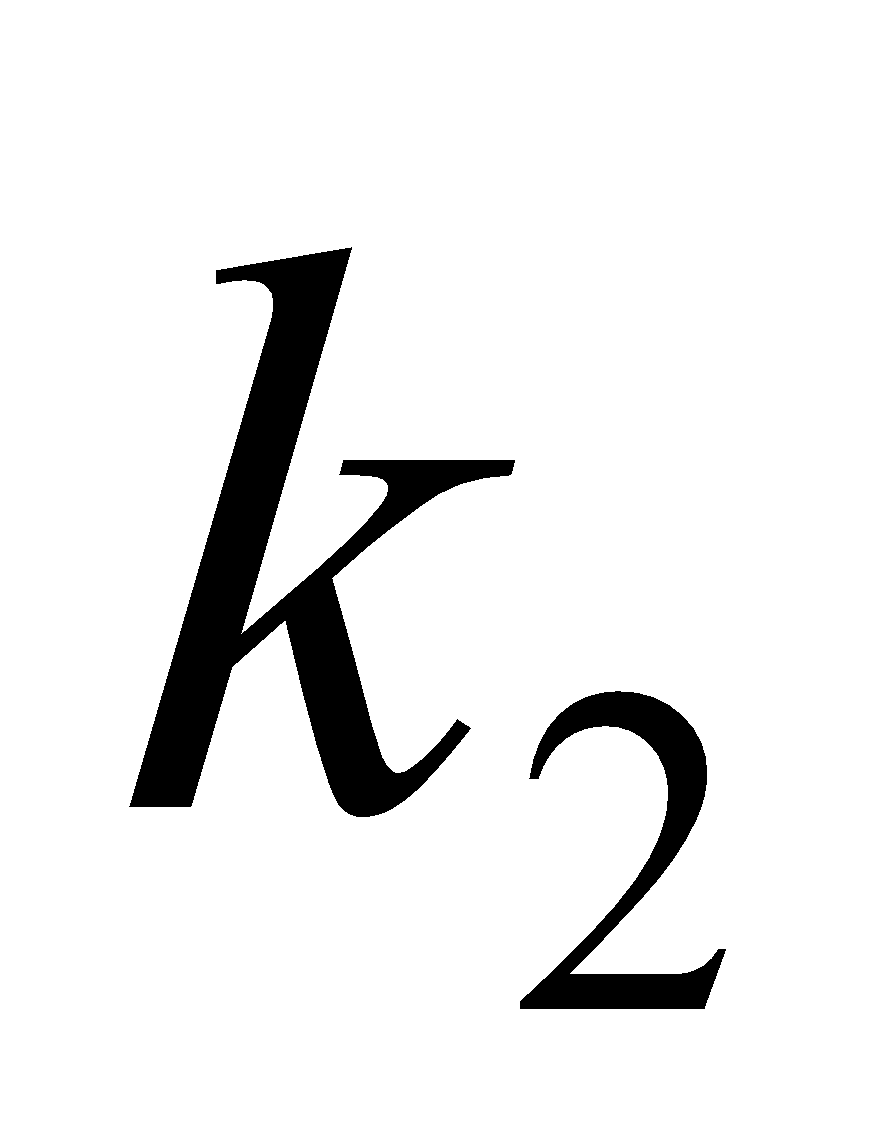 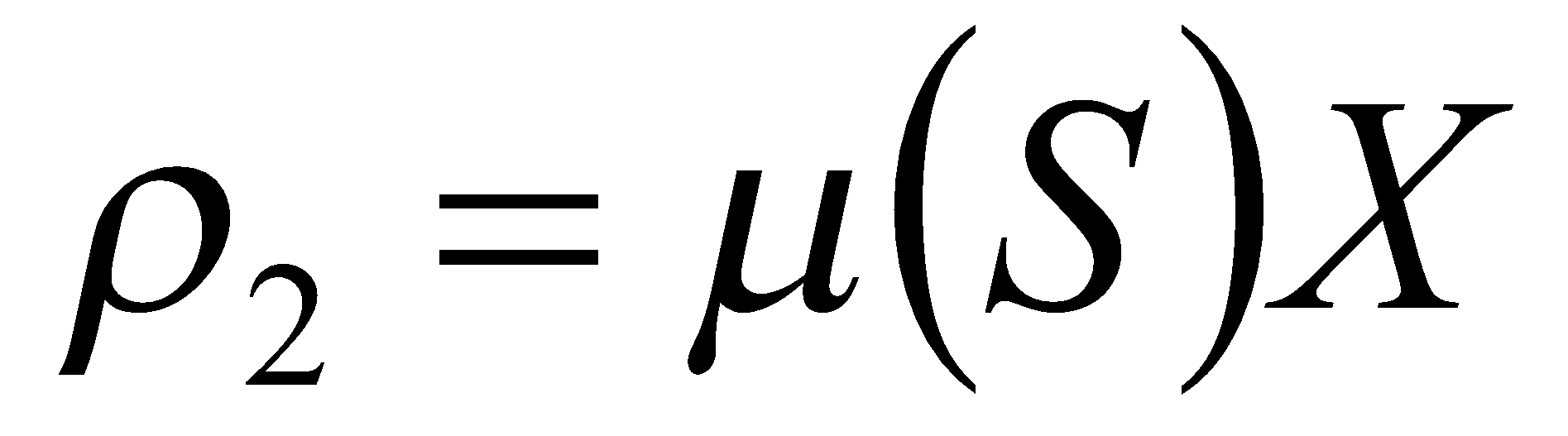 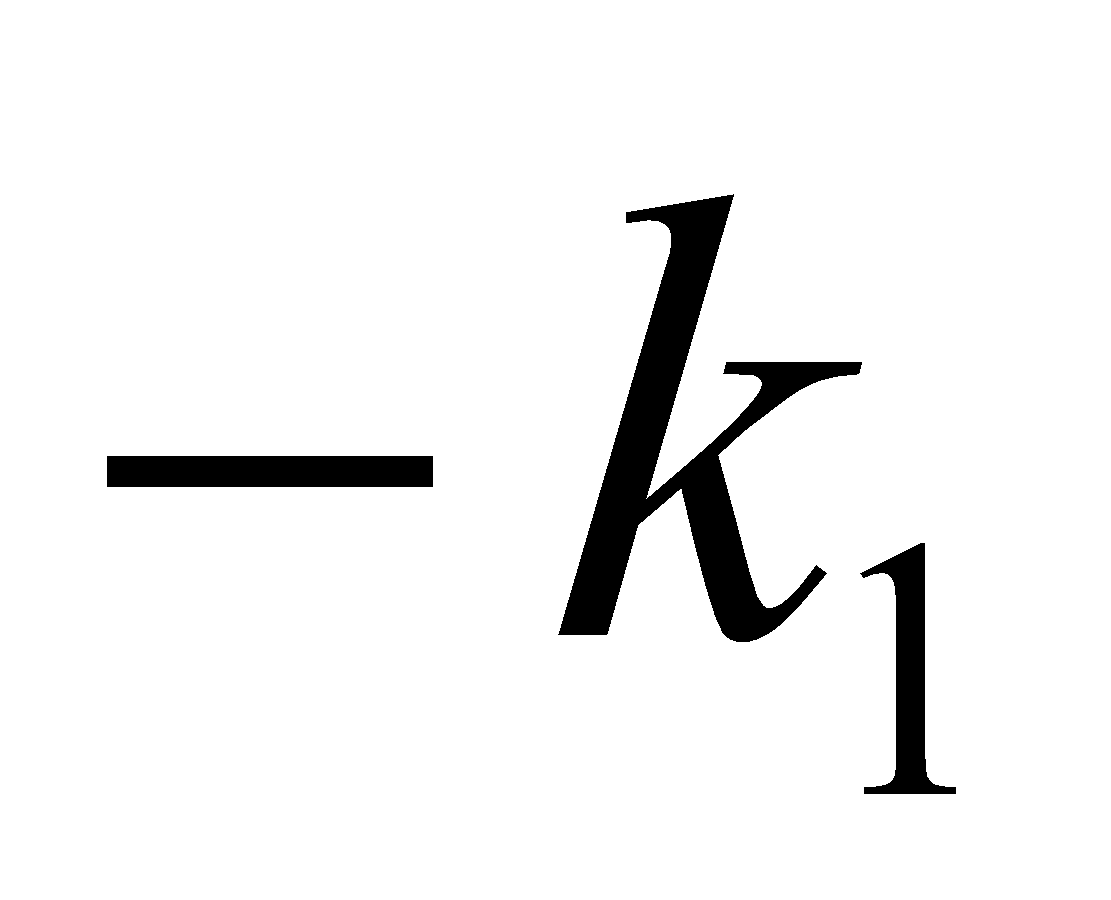 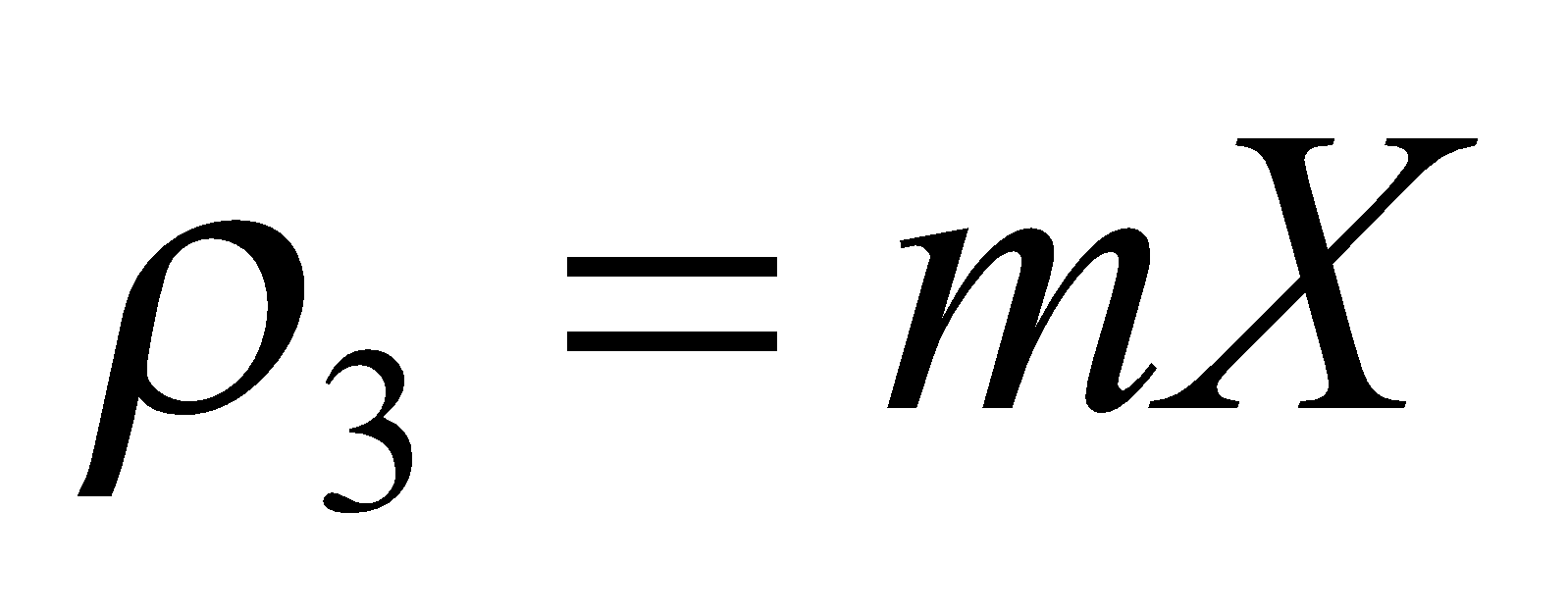 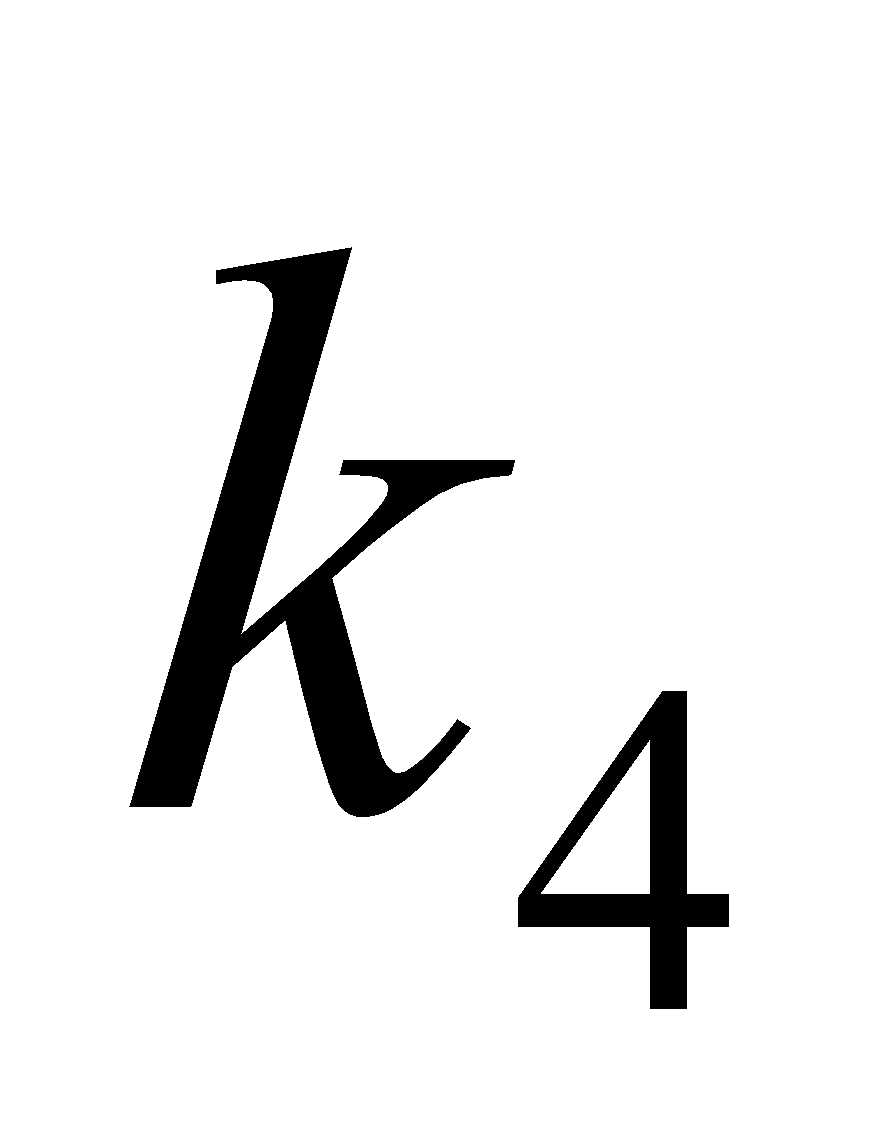 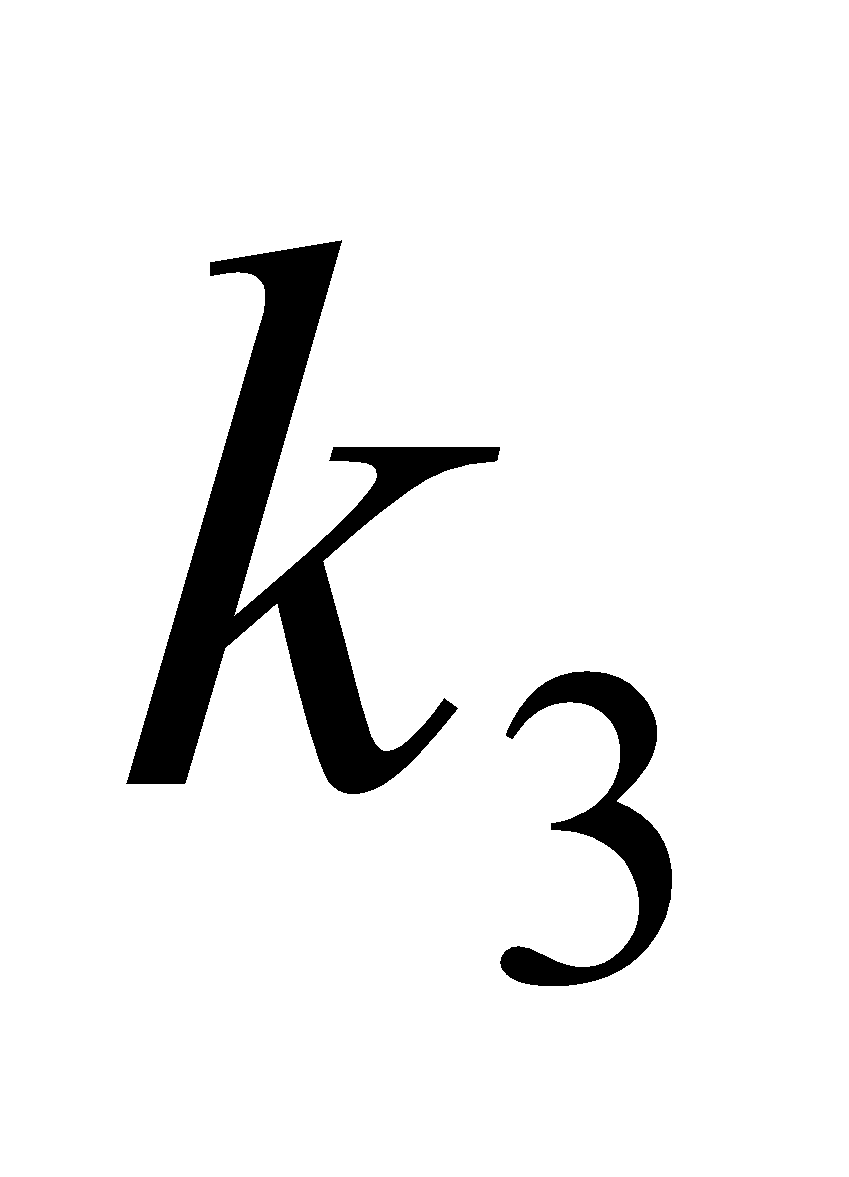 Quelques propriétés du chemostat
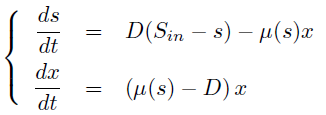 Modèle "minimal"
s(0) et x(0)>0
Existence d'invariants : axe horizontal et la droite x+s=Sin (propriété de conservation de la matière), qui est attractive.
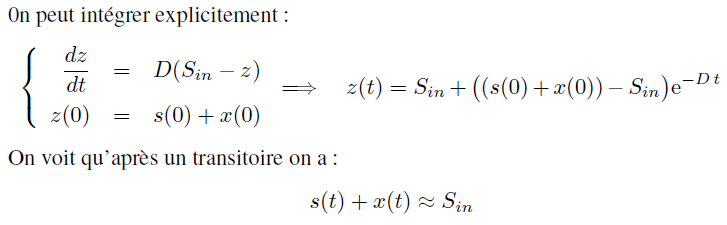 Quelques propriétés
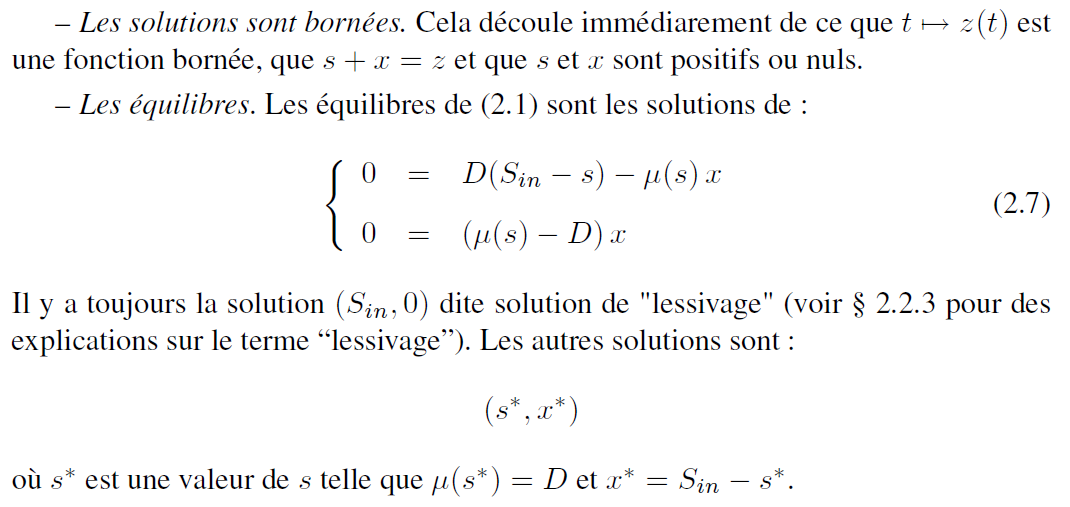 Quelques propriétés
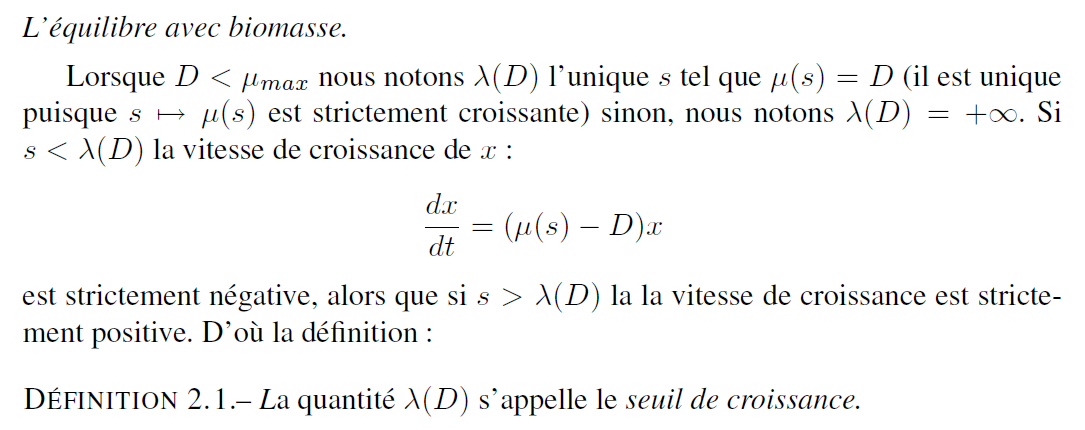 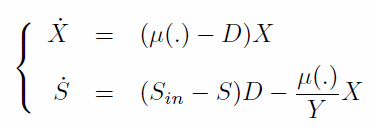 Quatre grandes classes de fonctions :
Substrat-dépendance – limitation
Substrat-dépendance – Inhibition
Densité-dépendance
Autre (p.e. inhibition par le produit)…
Substrat-dépendance (limitation)
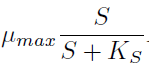 La plus connue, la fonction de Monod :

« On dit » qu’elle vient de Michaelis-Menten (enzymologie). Cf. par exemple Wikipedia…
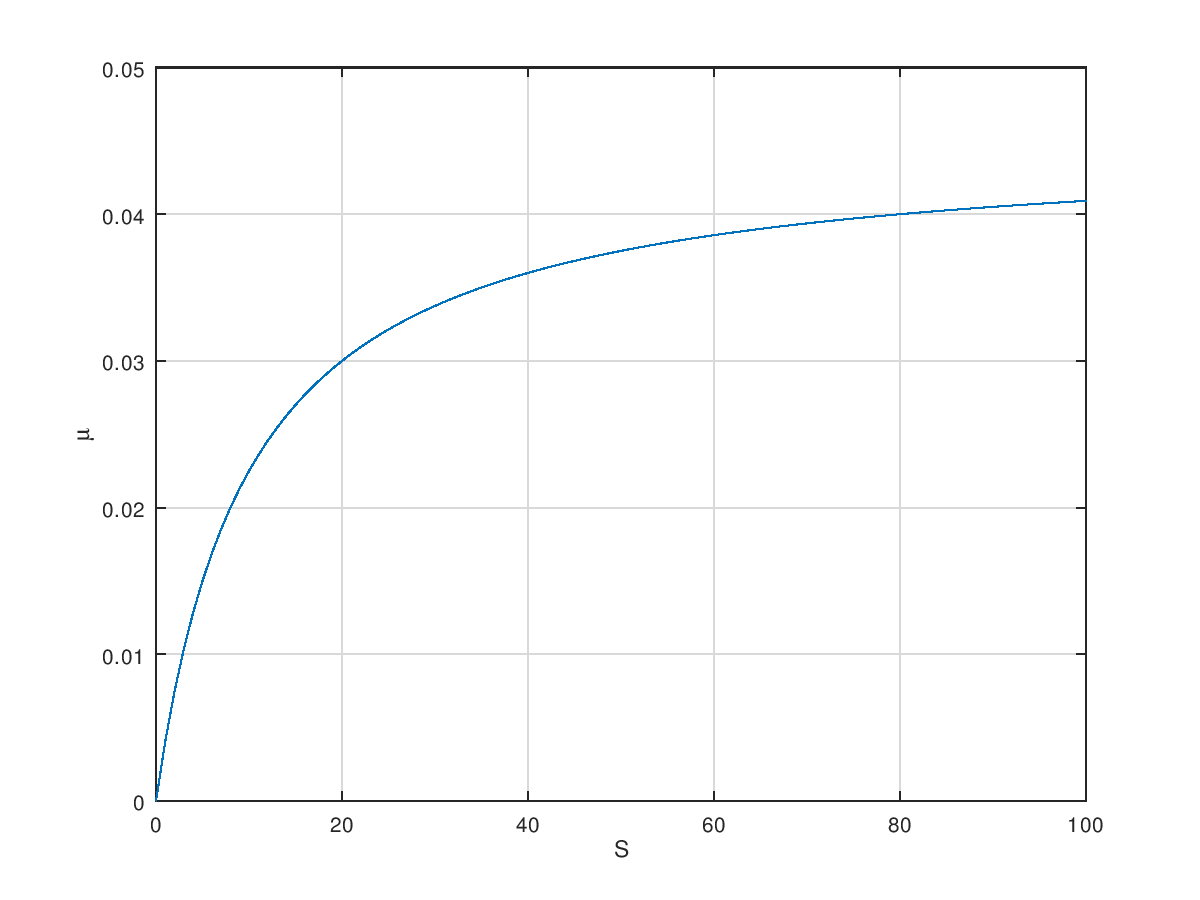 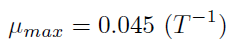 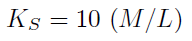 Substrat-dépendance (limitation)
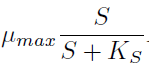 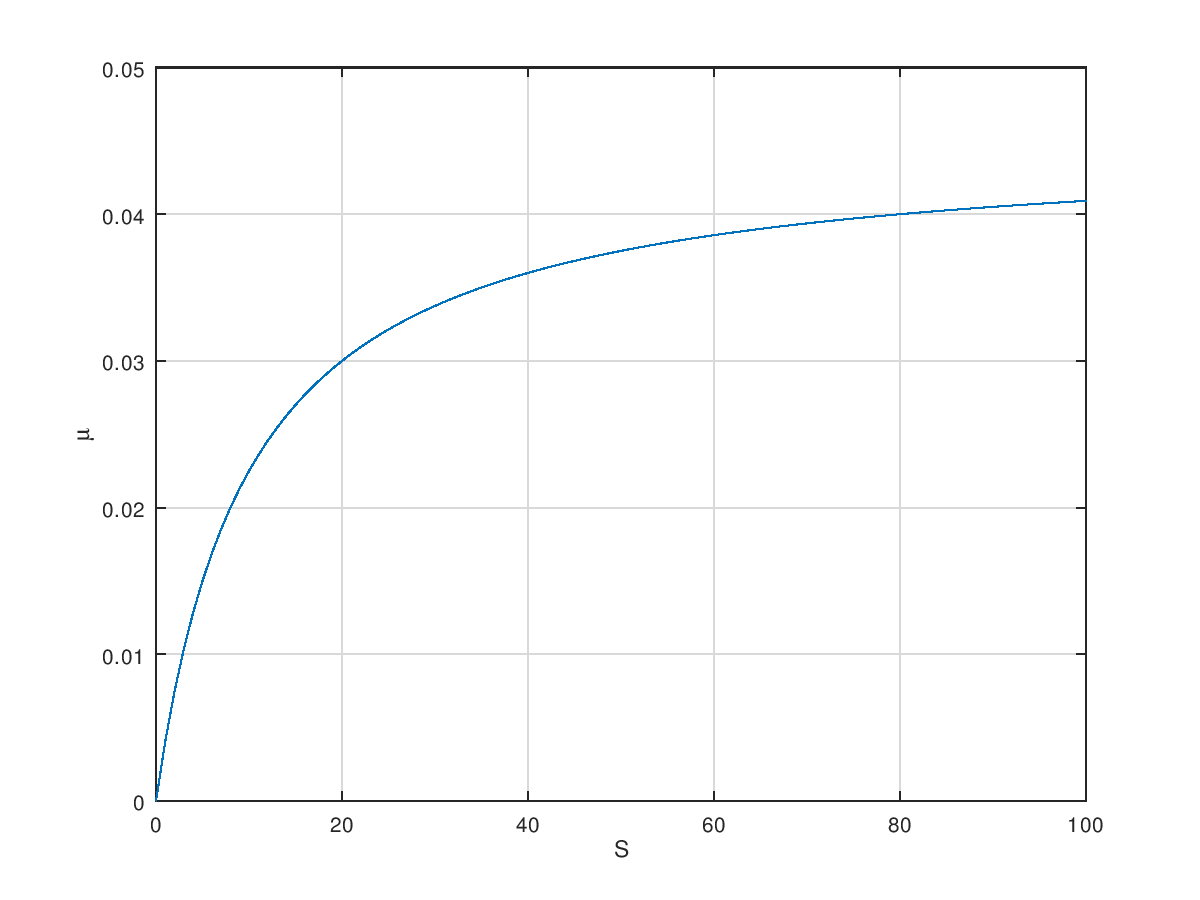 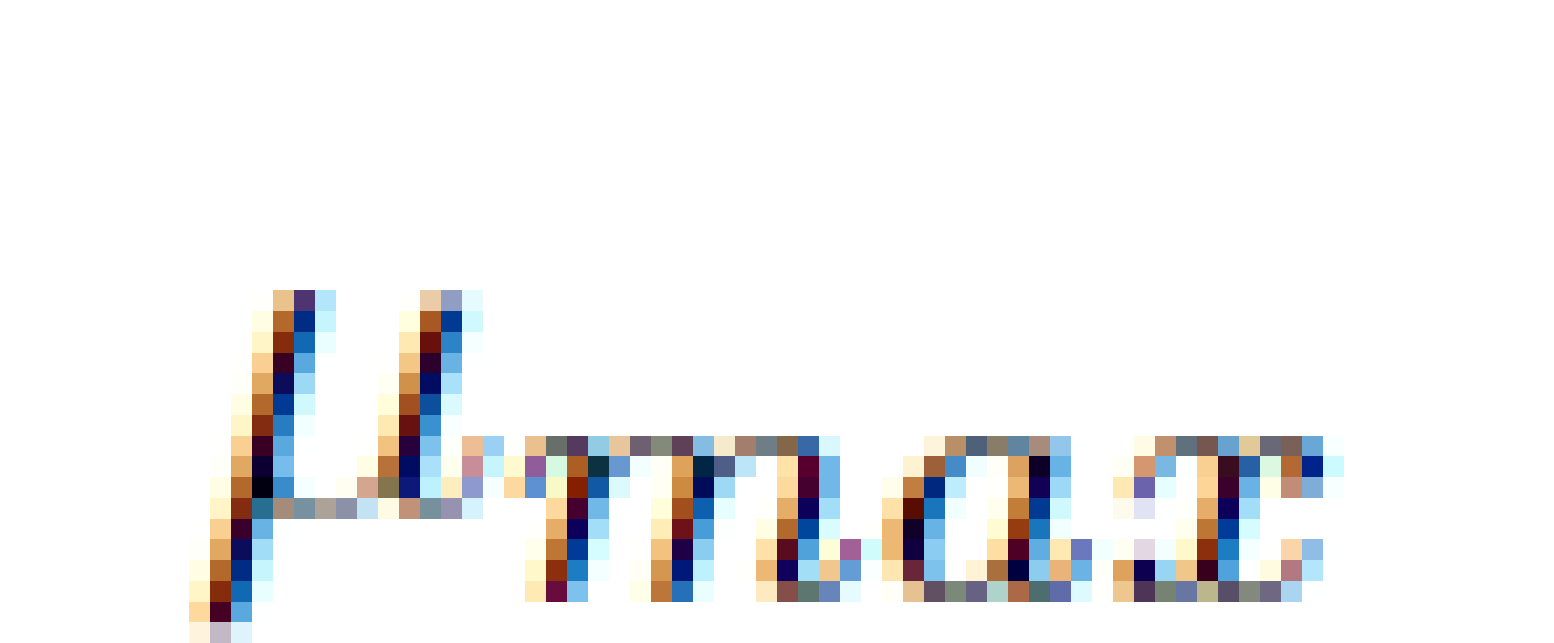 Croissante en S
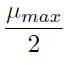 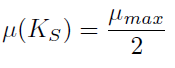 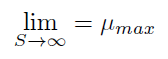 KS
Substrat-dépendance (limitation)
KS=1 (bonne « affinité » au substrat)
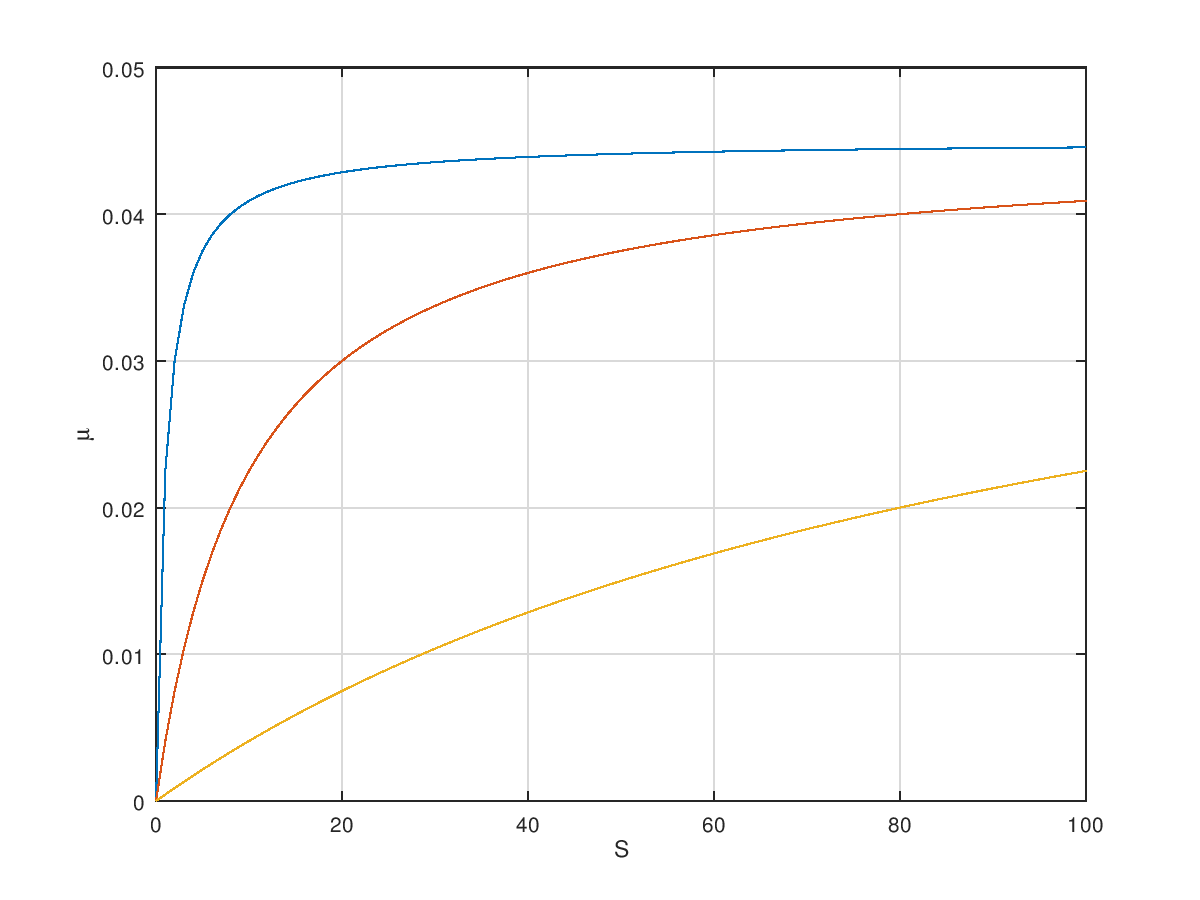 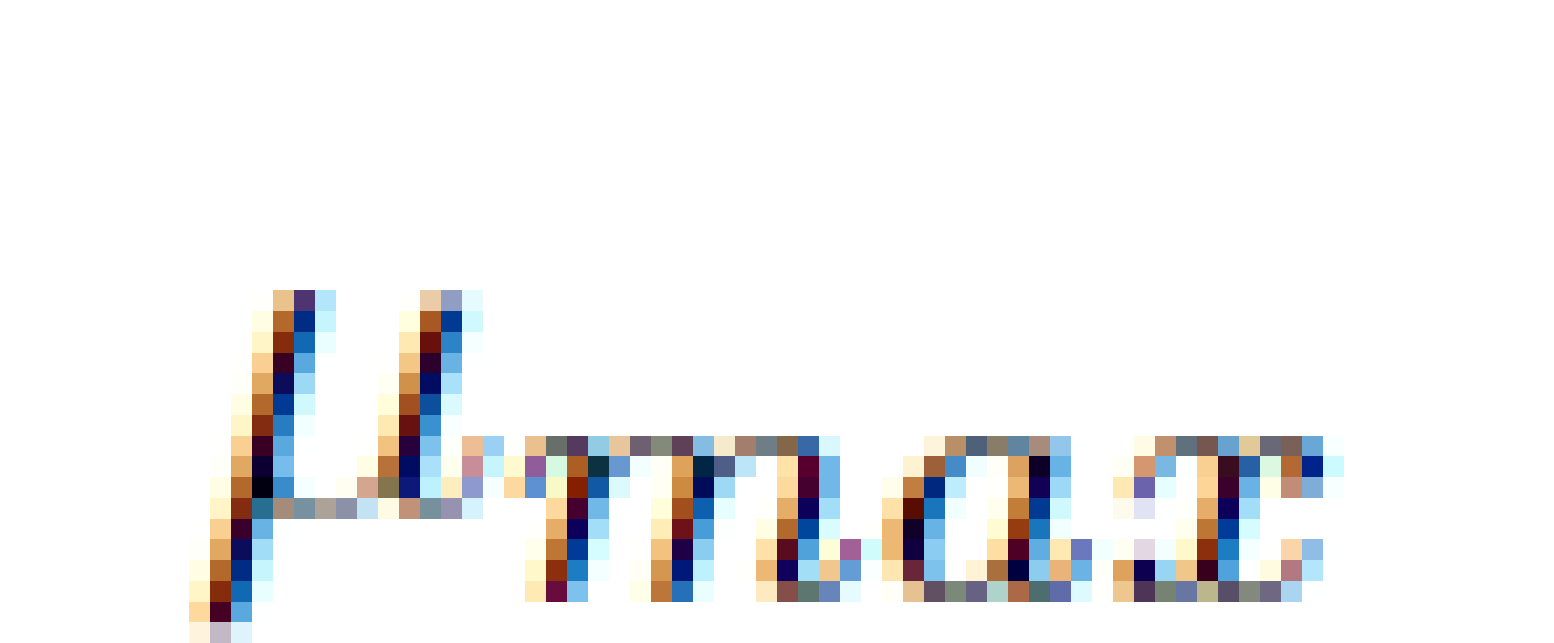 KS=10
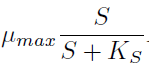 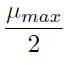 KS=100 
(« mauvaise » affinité au substrat)
Que peuvent les mathématiques?
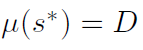 μ
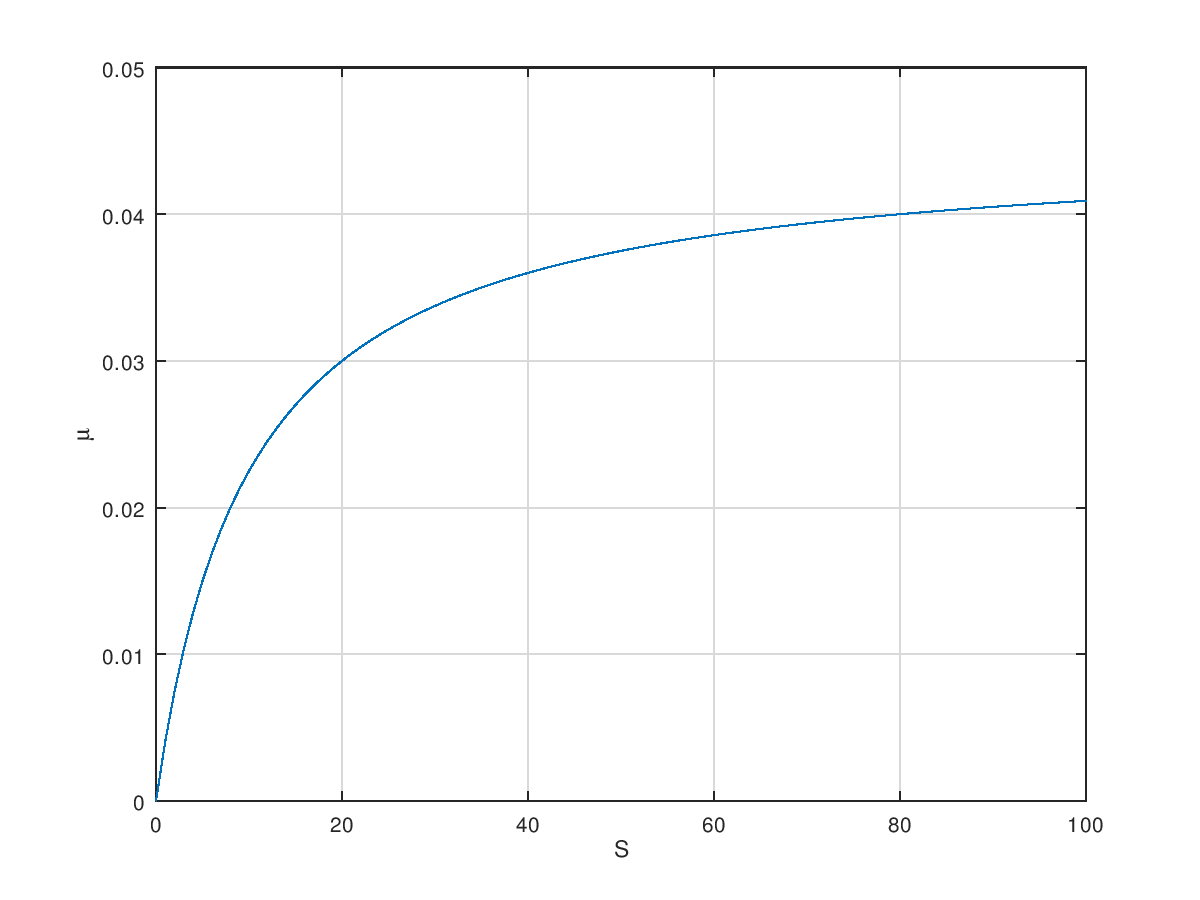 μ(Sin)
D
μ(Sin)
Sin
Sin
λ(D)
Que peuvent les mathématiques?
Cinétiques de type Monod : a	u plus 2 points d'équilibre
Lessivage (Sin, 0) – existe toujours
Le point d'équilibre "fonctionnel" (s*,Sin-s*) – existe si
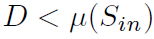 Substrat-dépendance (limitation/inhibition)
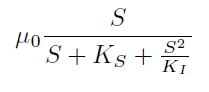 La plus connue, la fonction de Haldane :
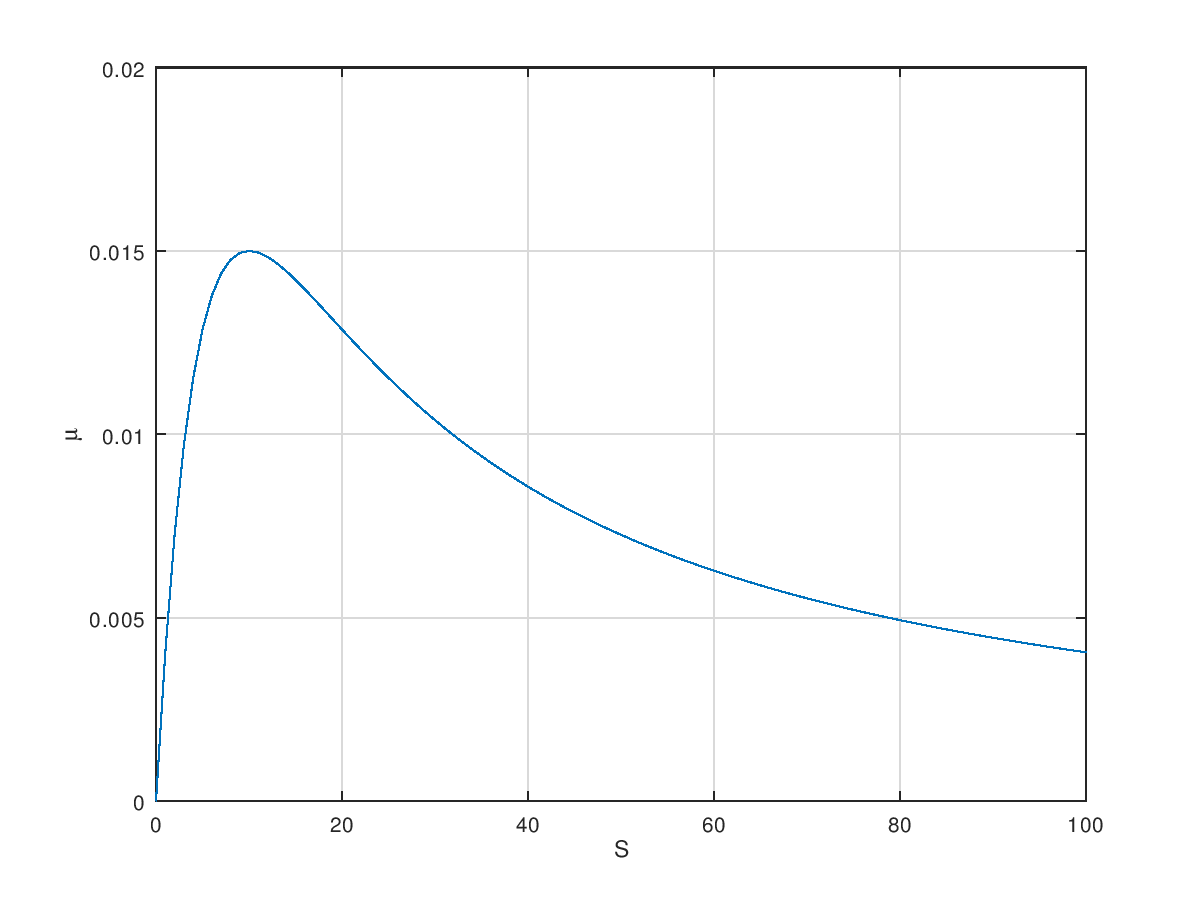 Croissante, atteint un maximum puis décroissante en S
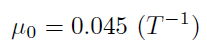 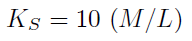 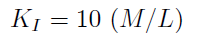 Substrat-dépendance (limitation/inhibition)
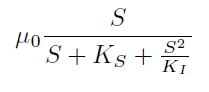 KI=1000 (inhibition faible)
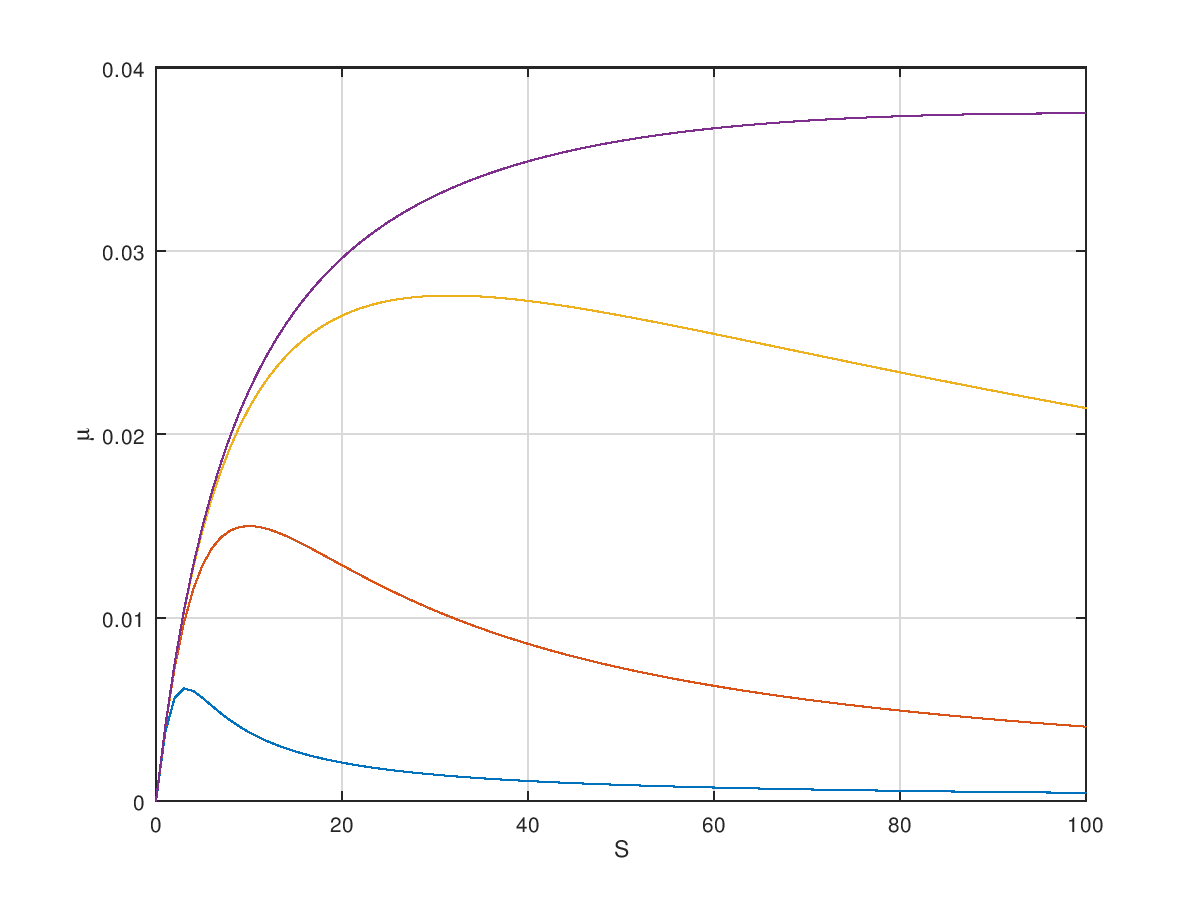 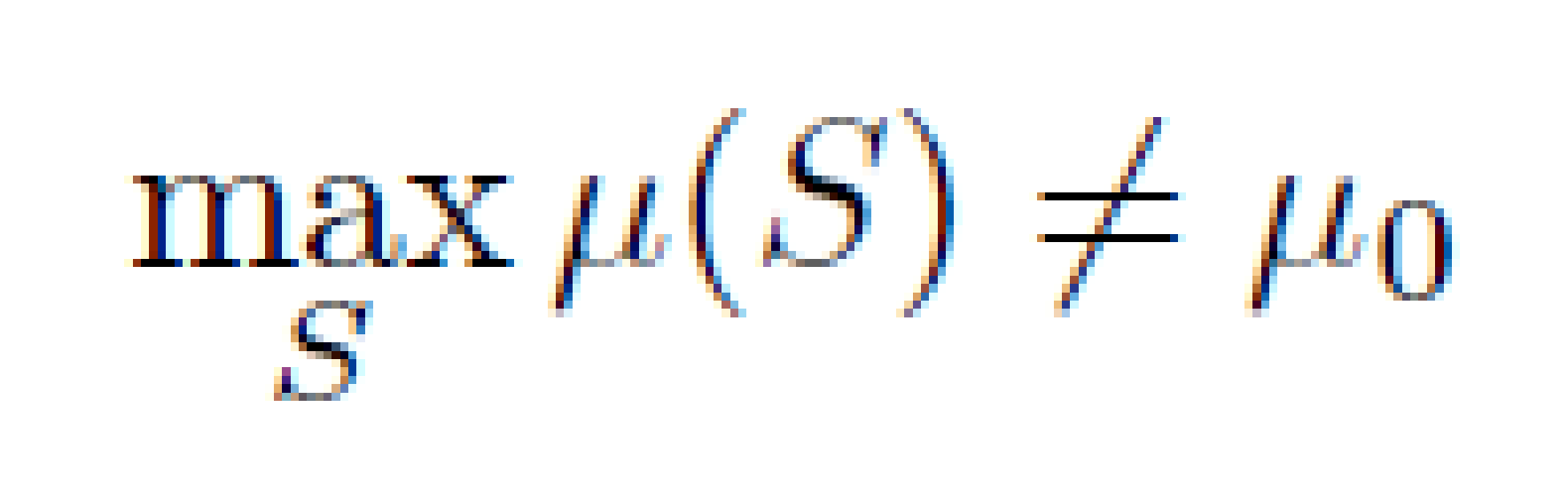 KI=100 (inhibition modérée)
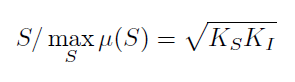 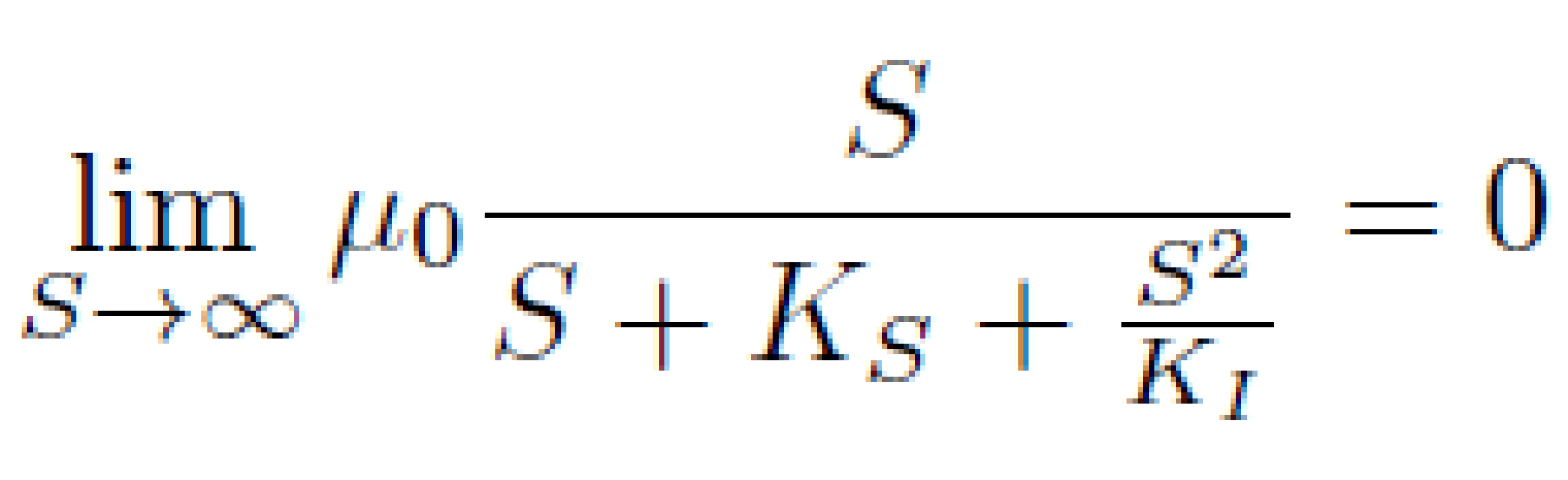 KI=10 (inhibition modérée à forte)
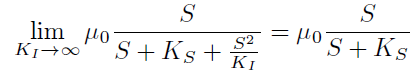 KI=1 (forte inhibition)
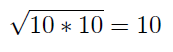 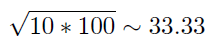 Que peuvent les mathématiques?
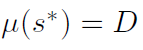 μ
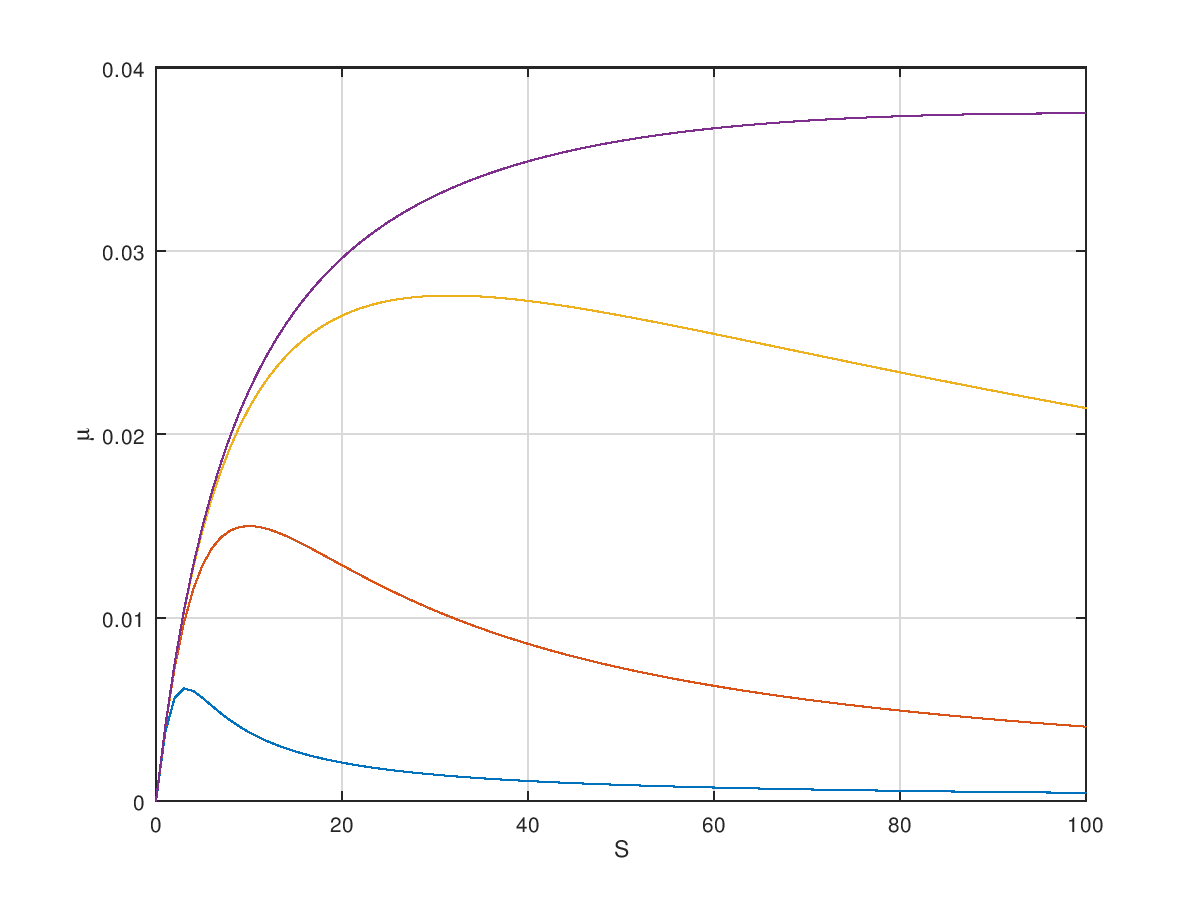 μ(Sin)
D
μ(Sin)
μ(Sin)
λ1(D)
λ2(D)
Sin
Sin
Sin
Que peuvent les mathématiques?
Cinétiques de type Haldane : au plus 3 points d'équilibre
Lessivage (Sin, 0) – existe toujours
Le point d'équilibre positif #1 (λ1(D),Sin-λ1(D)) - existe si λ1(D)<Sin
Le point d'équilibre positif #2 (λ2(D),Sin-λ2(D)) - existe si λ2(D)<Sin
Que peuvent les mathématiques?
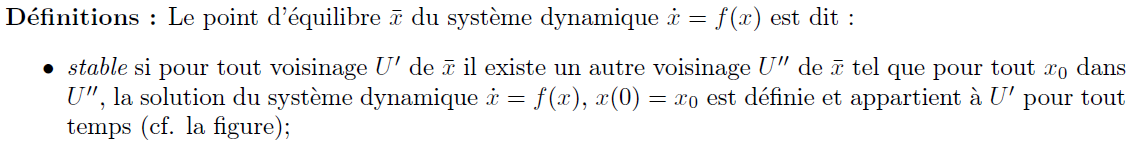 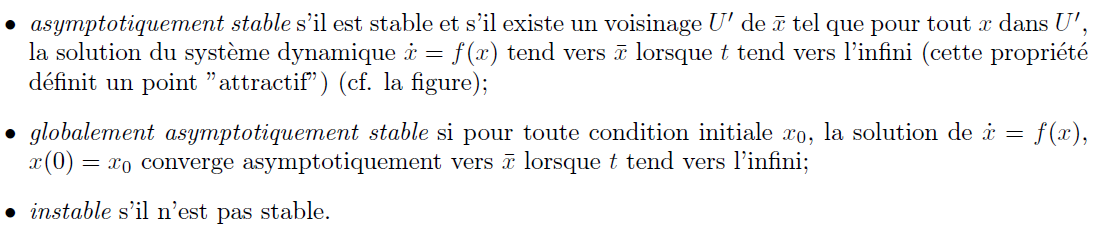 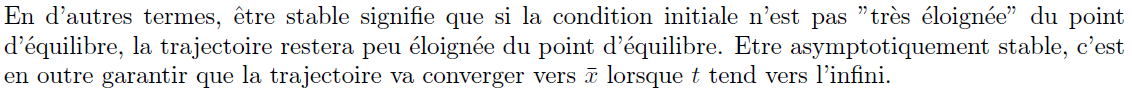 Que peuvent les mathématiques?
Formalisation mathématique pour les systèmes dynamiques : les concepts
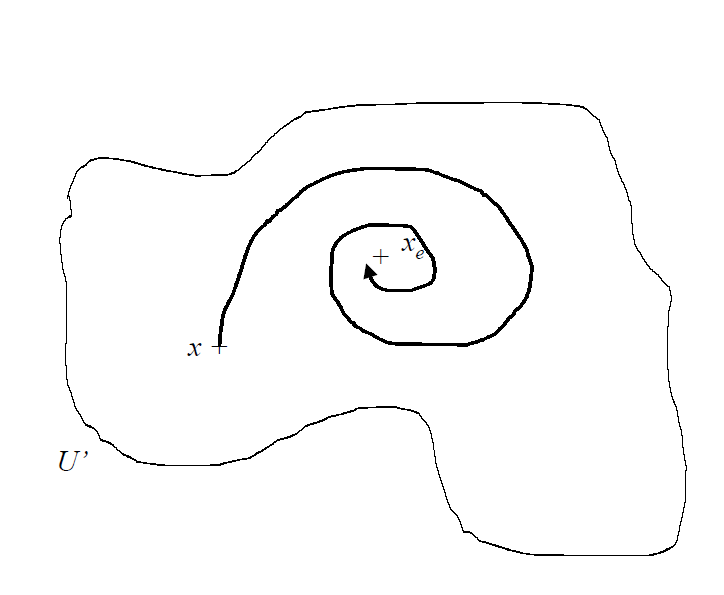 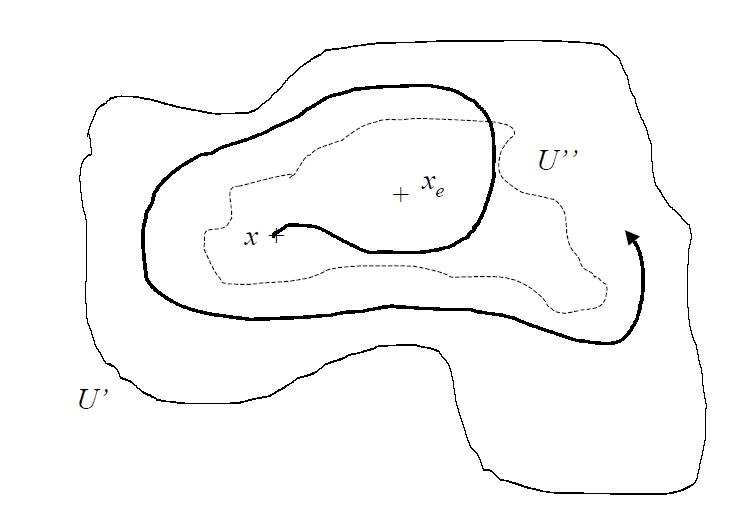 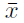 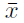 Points « stables »
Points « attractif »
Que peuvent les mathématiques?
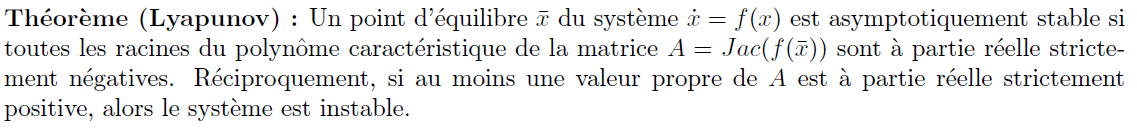 Que peuvent les mathématiques?
Rappel de la procédure :

On calcule les équilibres

On linéarise autour de ces équilibres

On calcule les valeurs propres du système
Si les valeurs propres sont à parties réelles négatives, le point d’équilibre est [localement] stable
Sinon, il est [localement] instable


Cette approche reste une démarche « numérique »!
Que peuvent les mathématiques?
En fait, on peut rester « générique »!
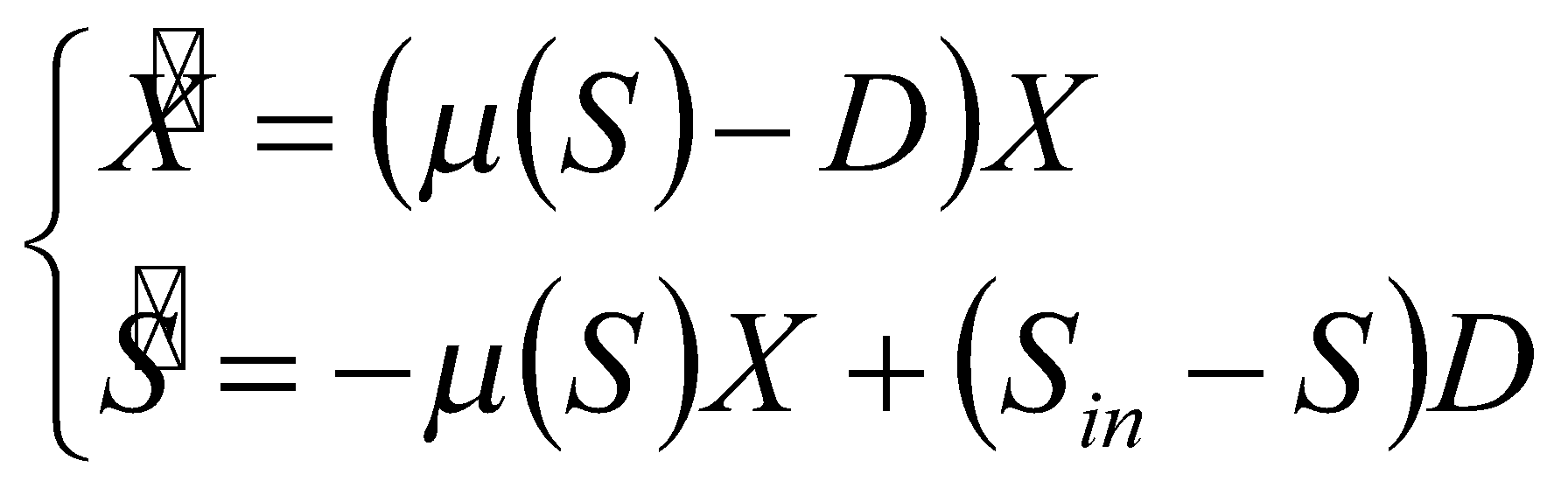 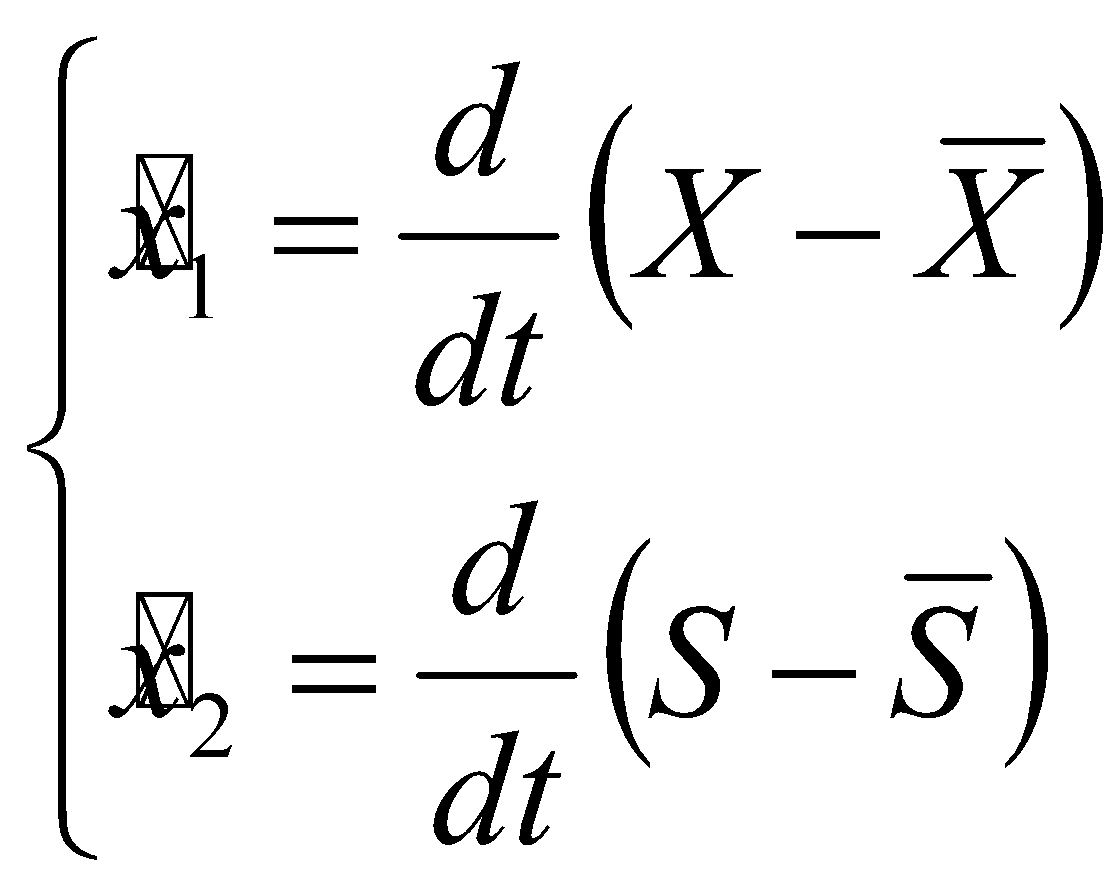 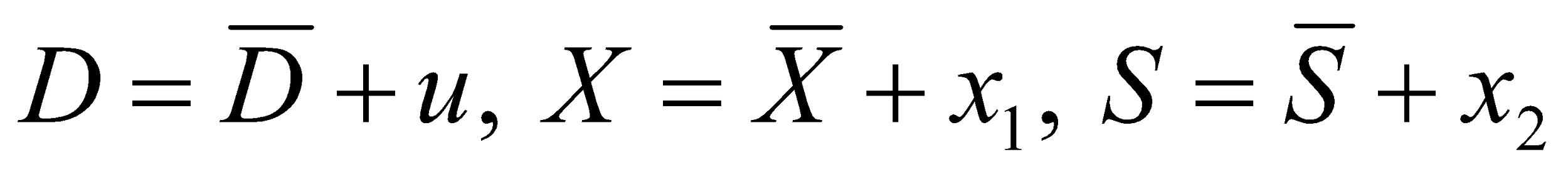 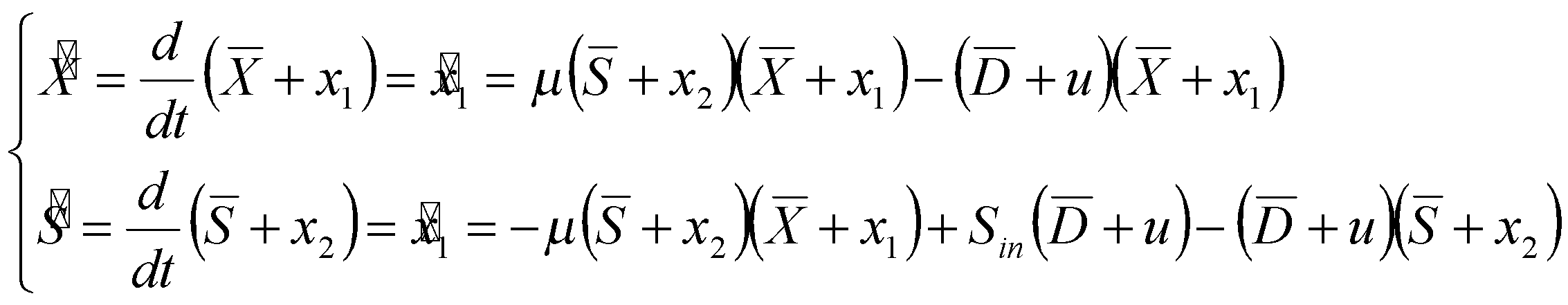 Que peuvent les mathématiques?
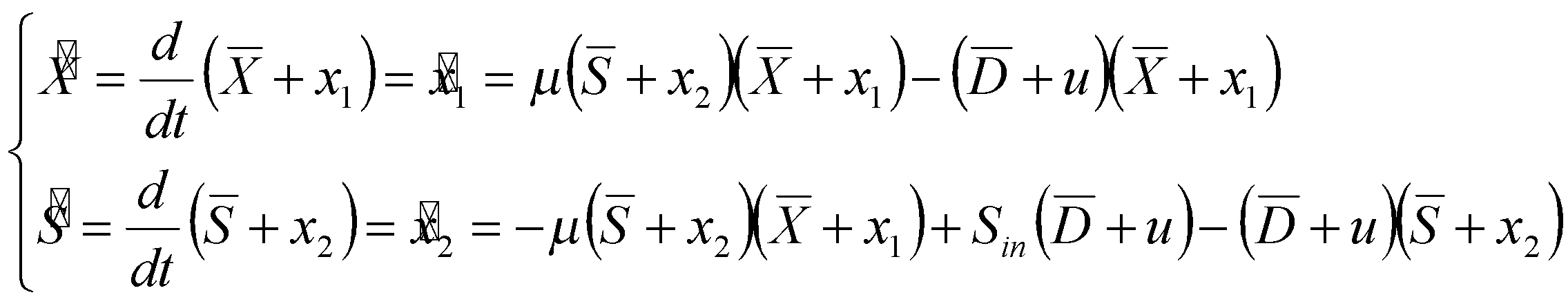 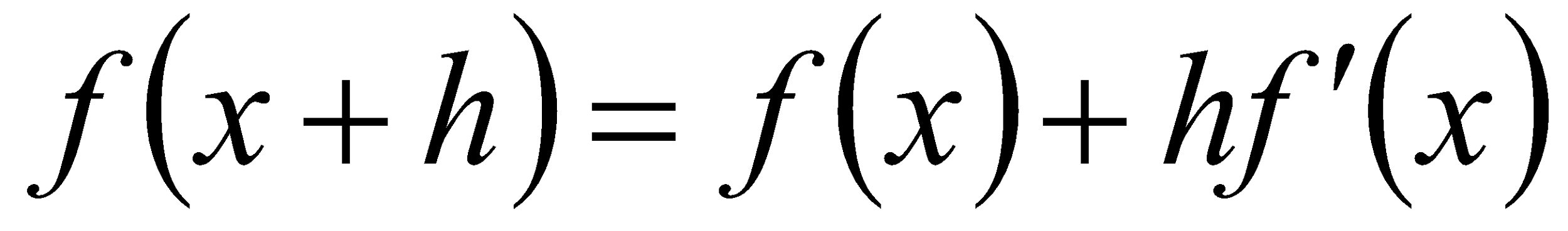 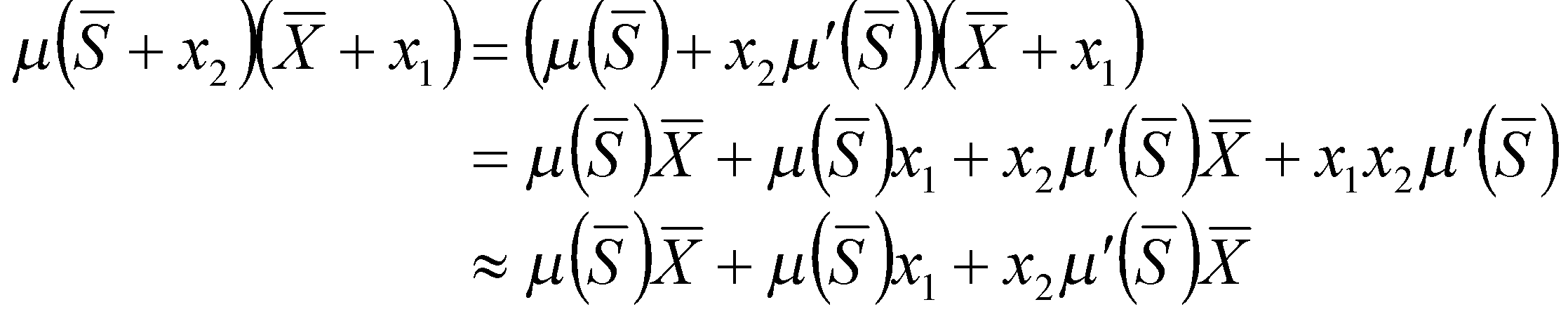 0
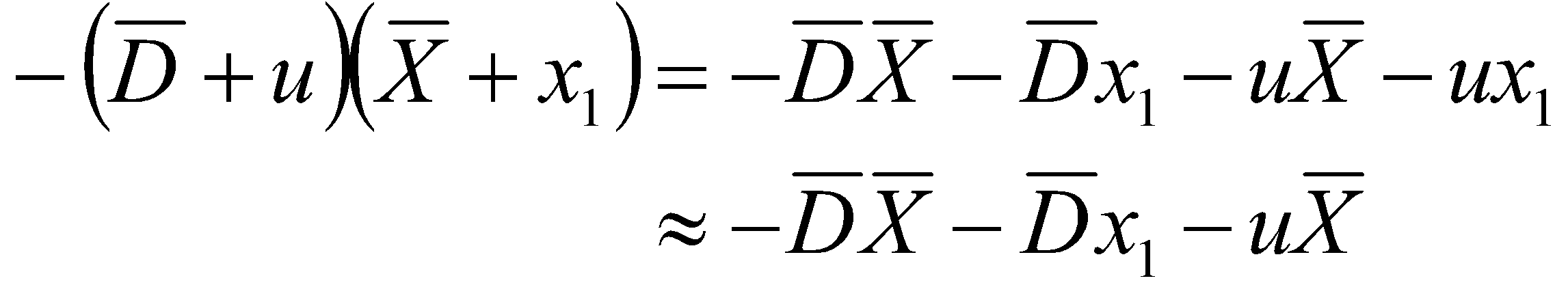 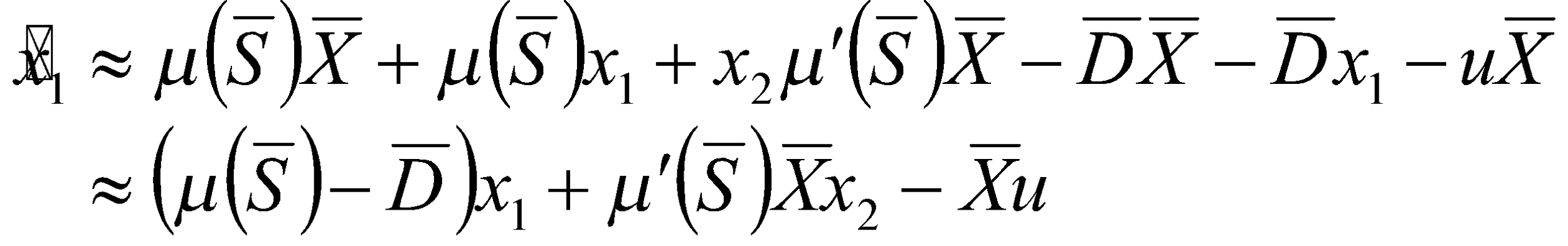 Que peuvent les mathématiques?
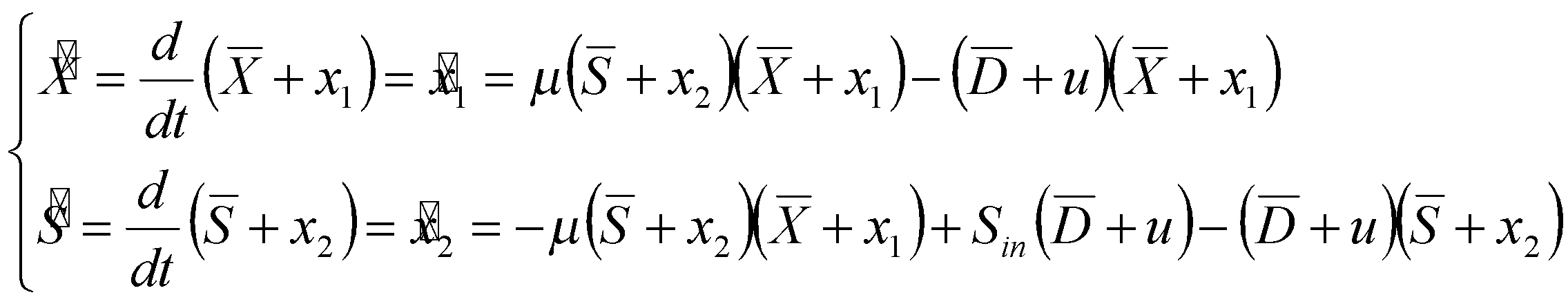 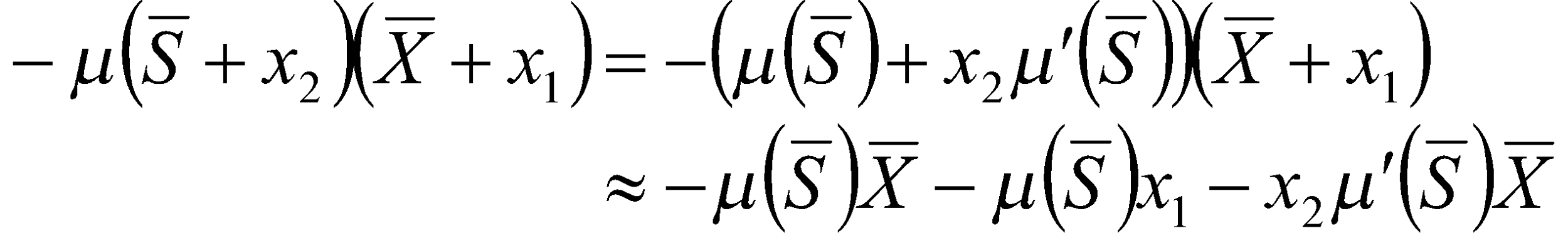 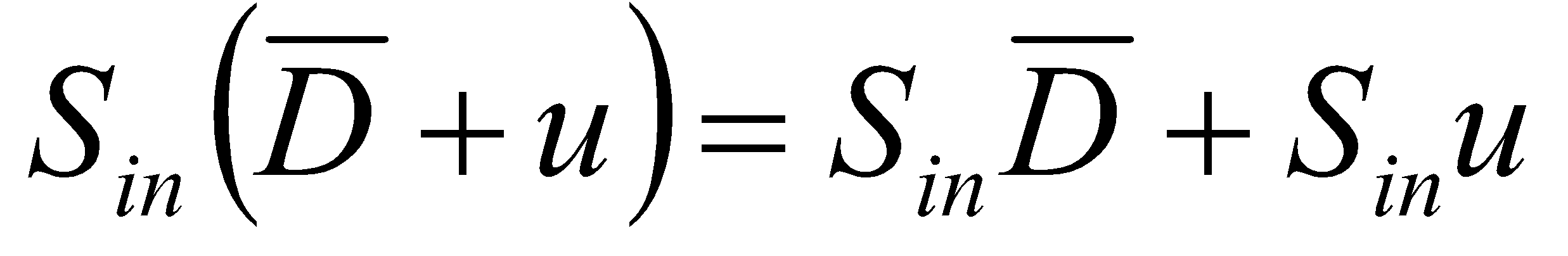 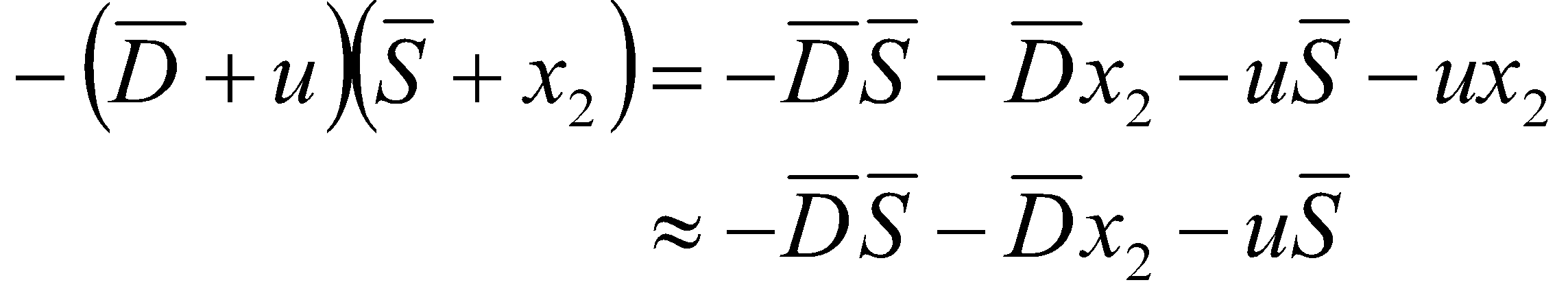 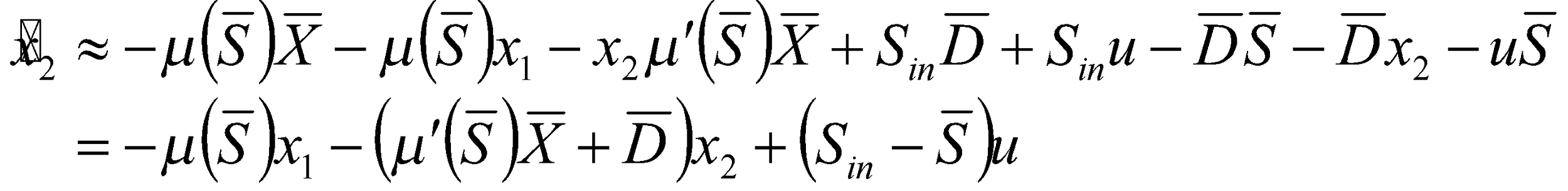 Que peuvent les mathématiques?
D’où :
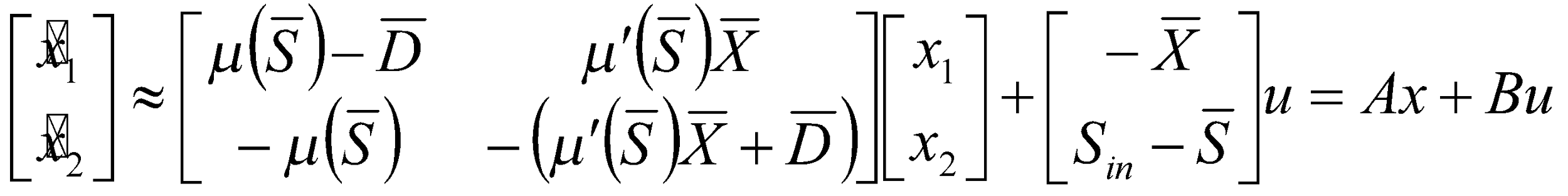 Que peuvent les mathématiques?
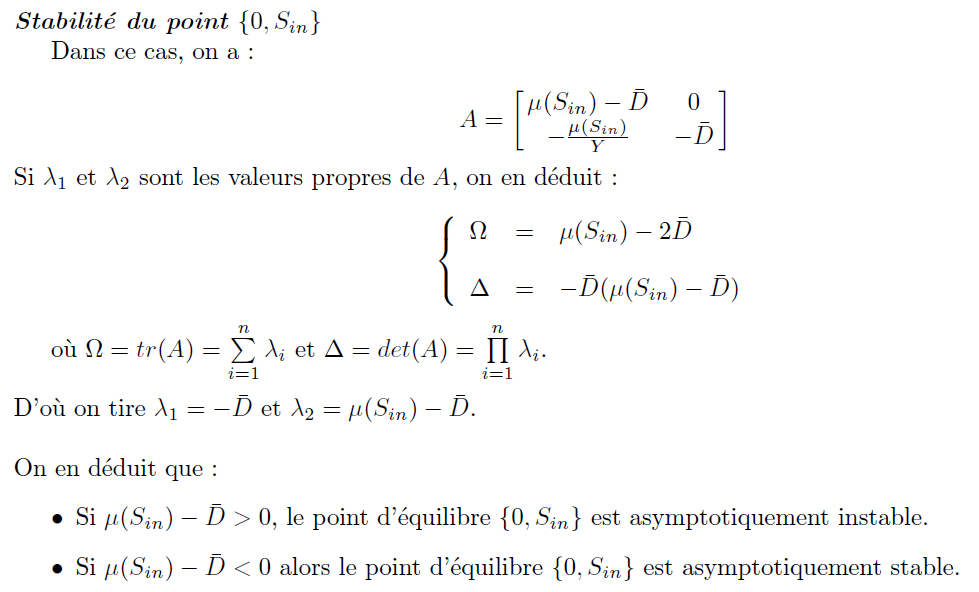 Que peuvent les mathématiques?
μ
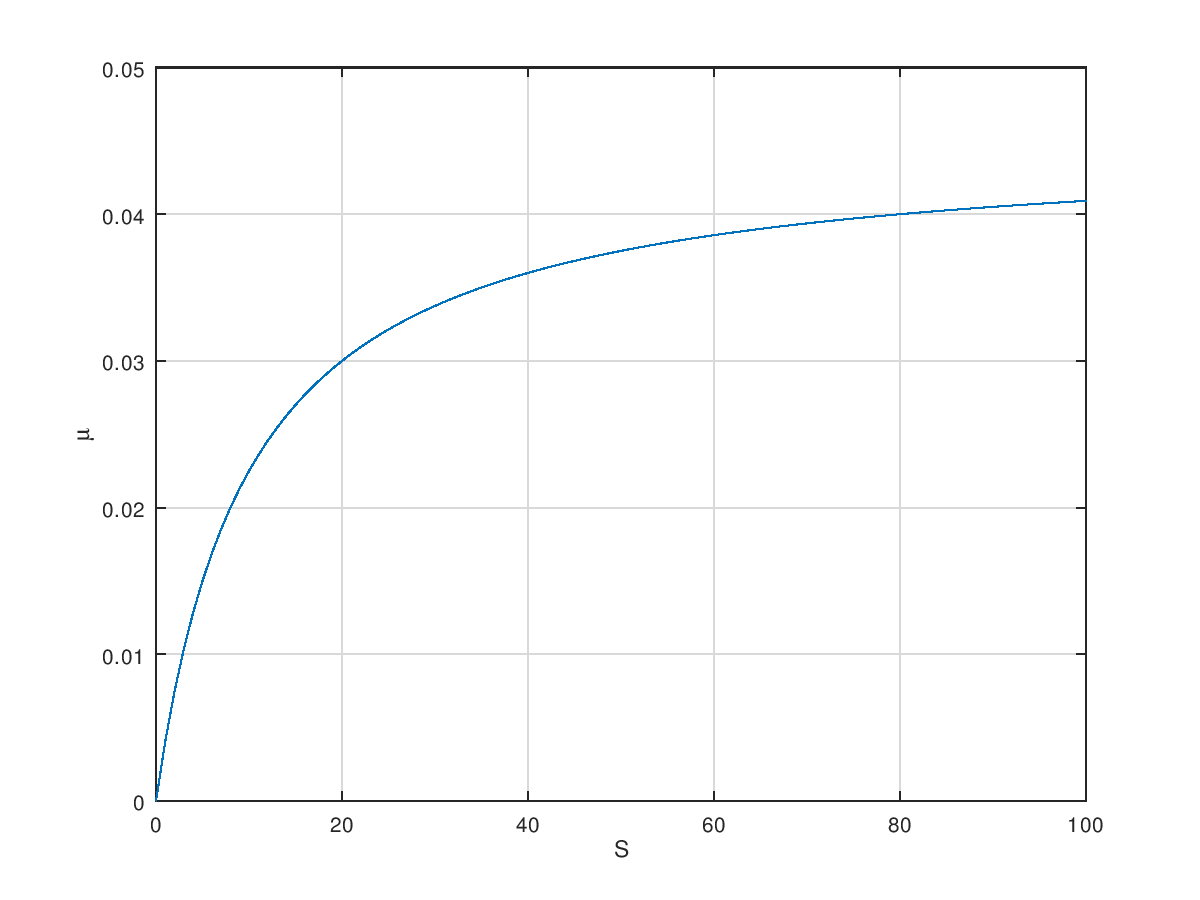 μ(Sin)
Lessivage instable
D
Lessivage stable
μ(Sin)
Sin
Sin
λ(D)
Que peuvent les mathématiques?
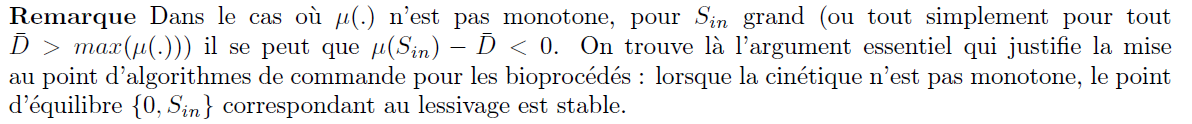 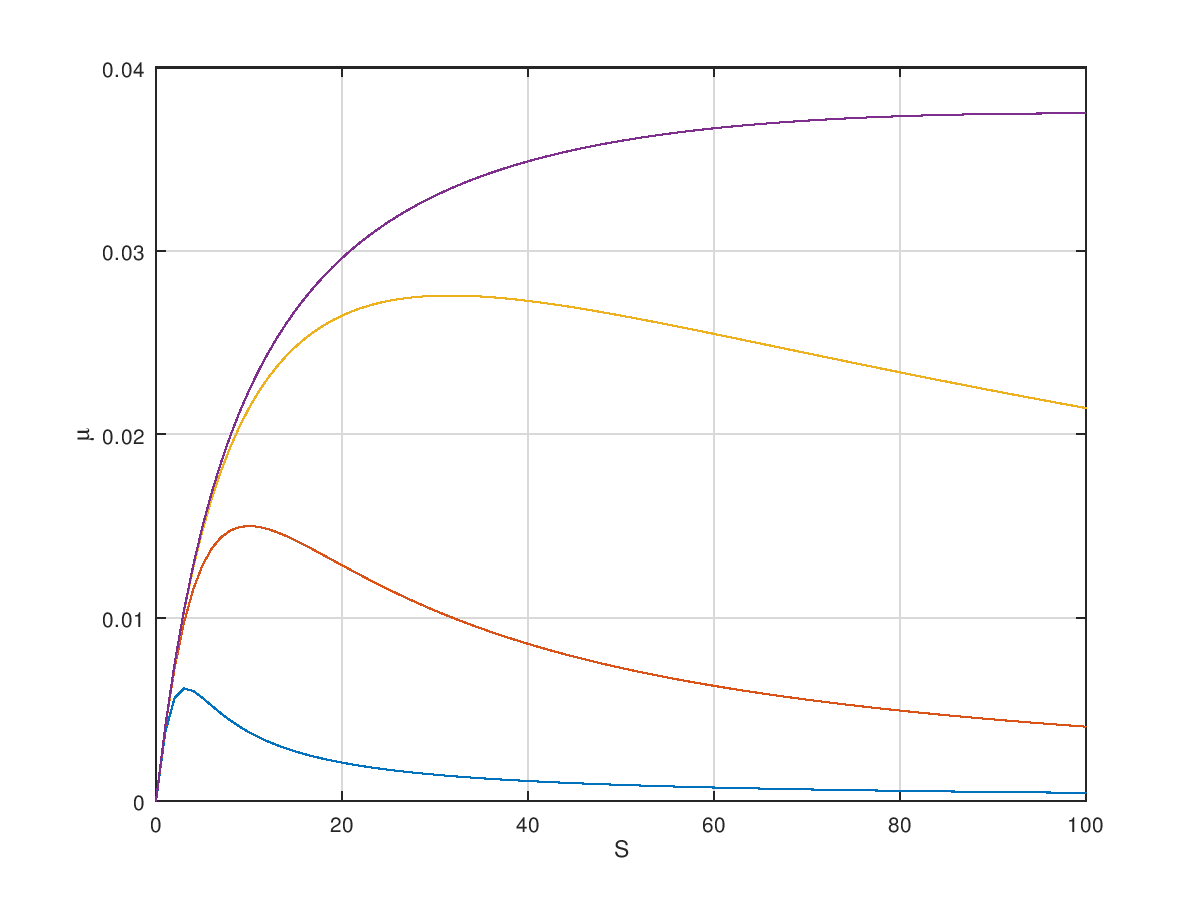 Lessivage instable
D
Lessivage stable
Sin
Sin
Que peuvent les mathématiques?
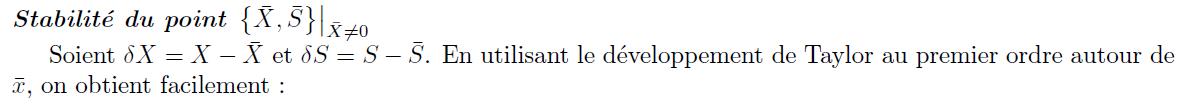 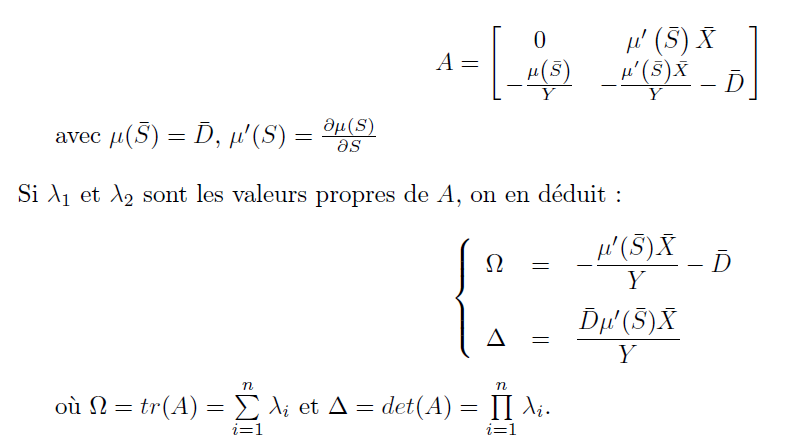 Que peuvent les mathématiques?
Take home messages

Monod
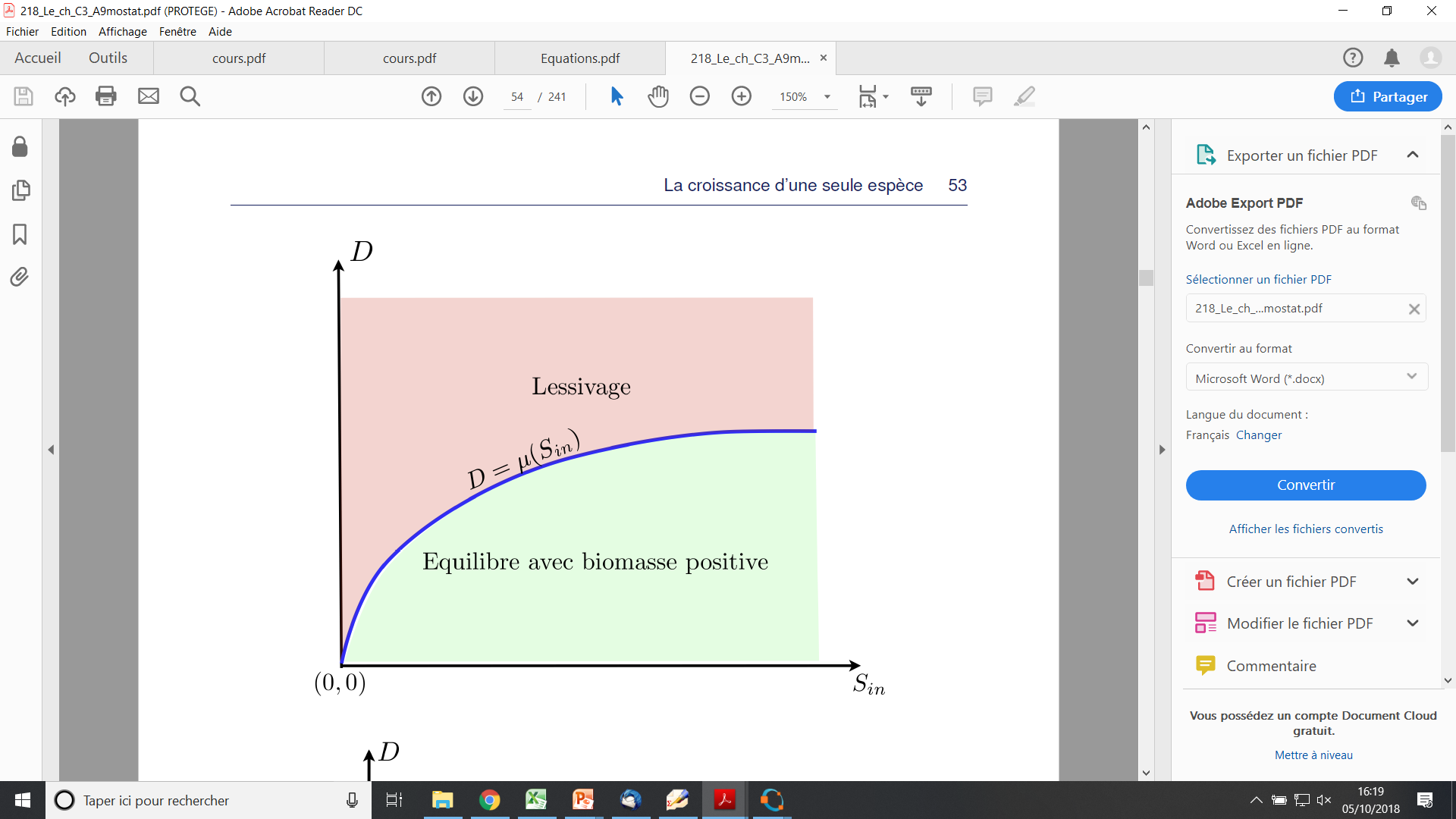 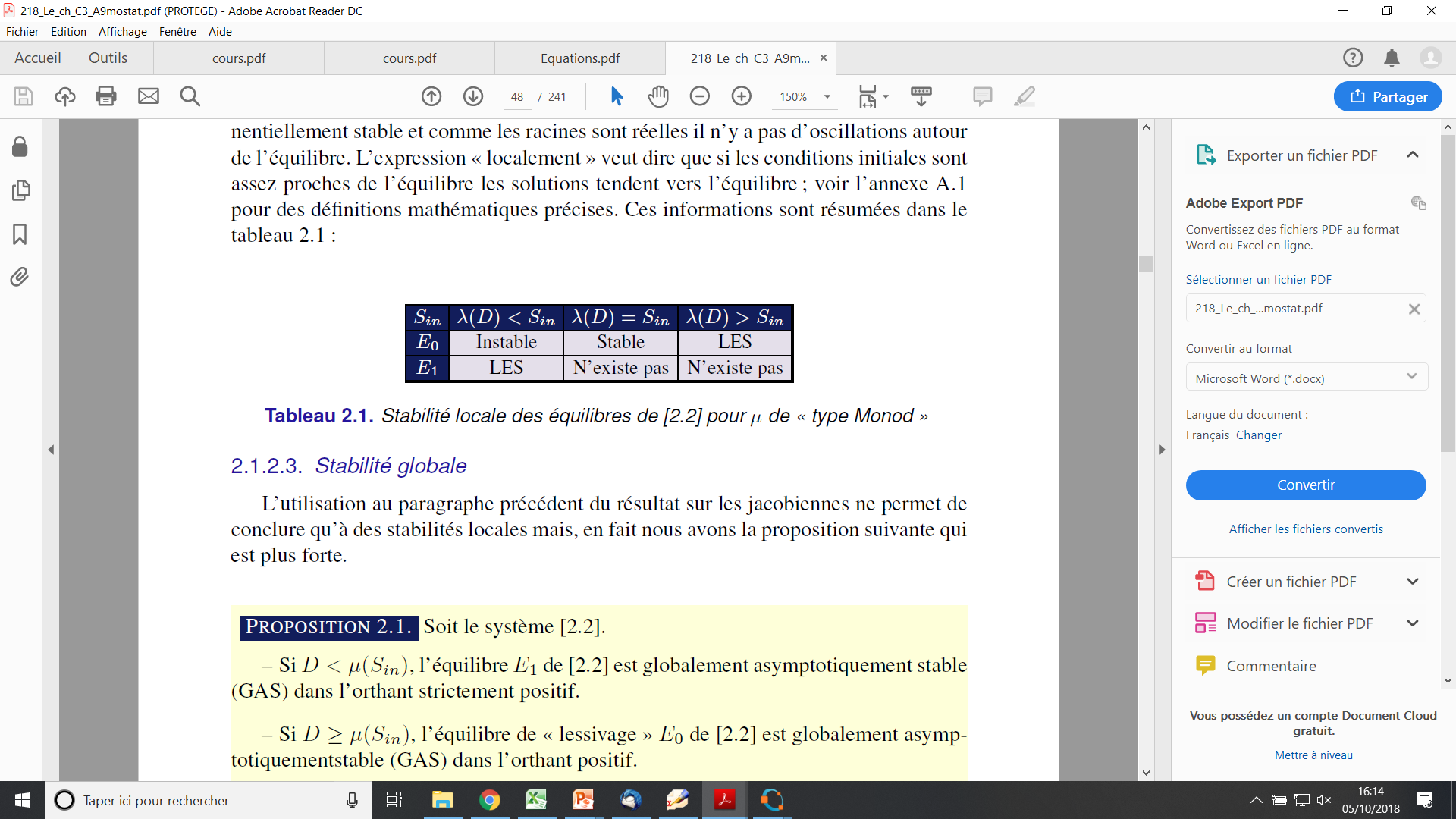 Que peuvent les mathématiques?
Take home messages

Haldane
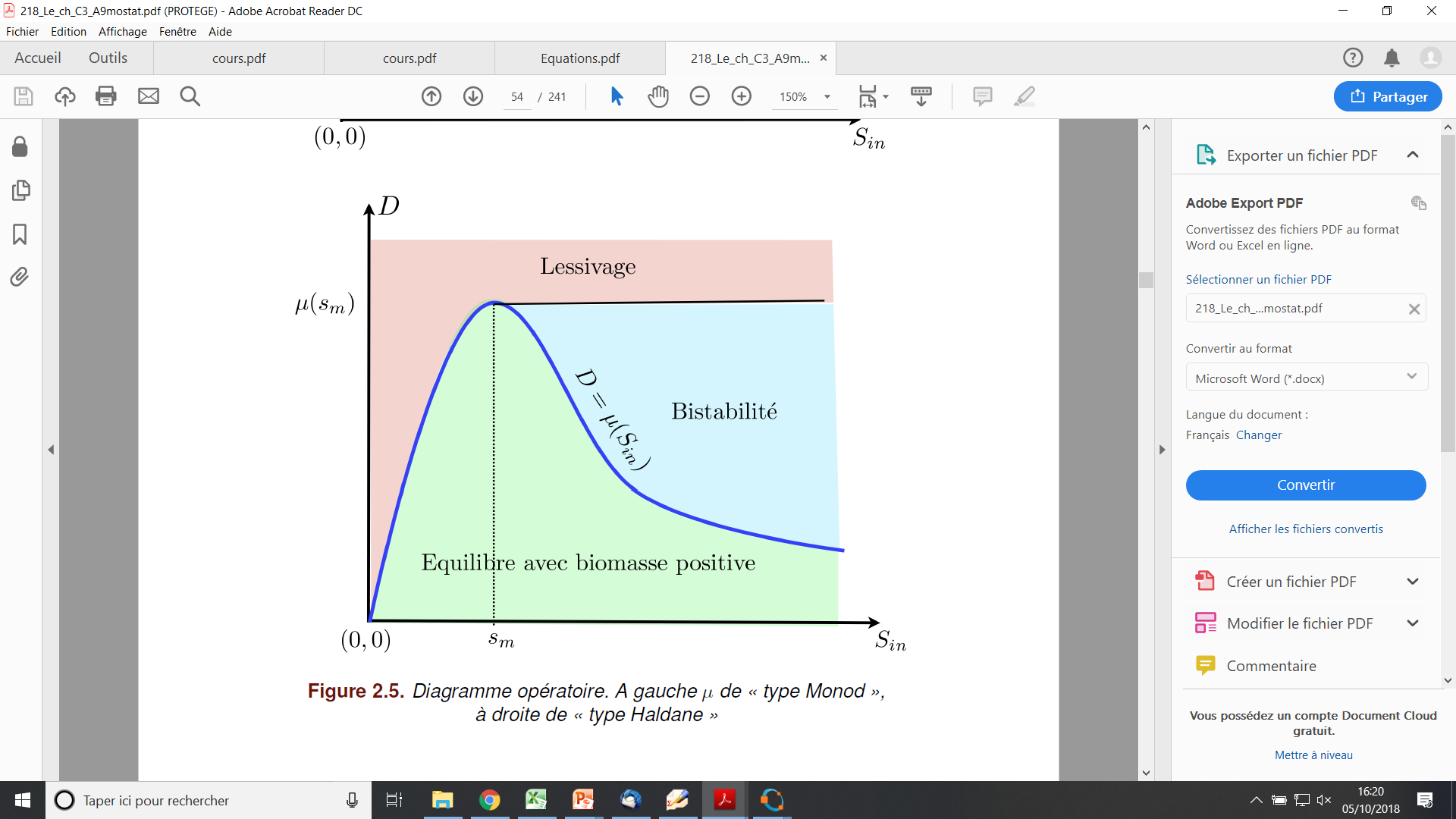 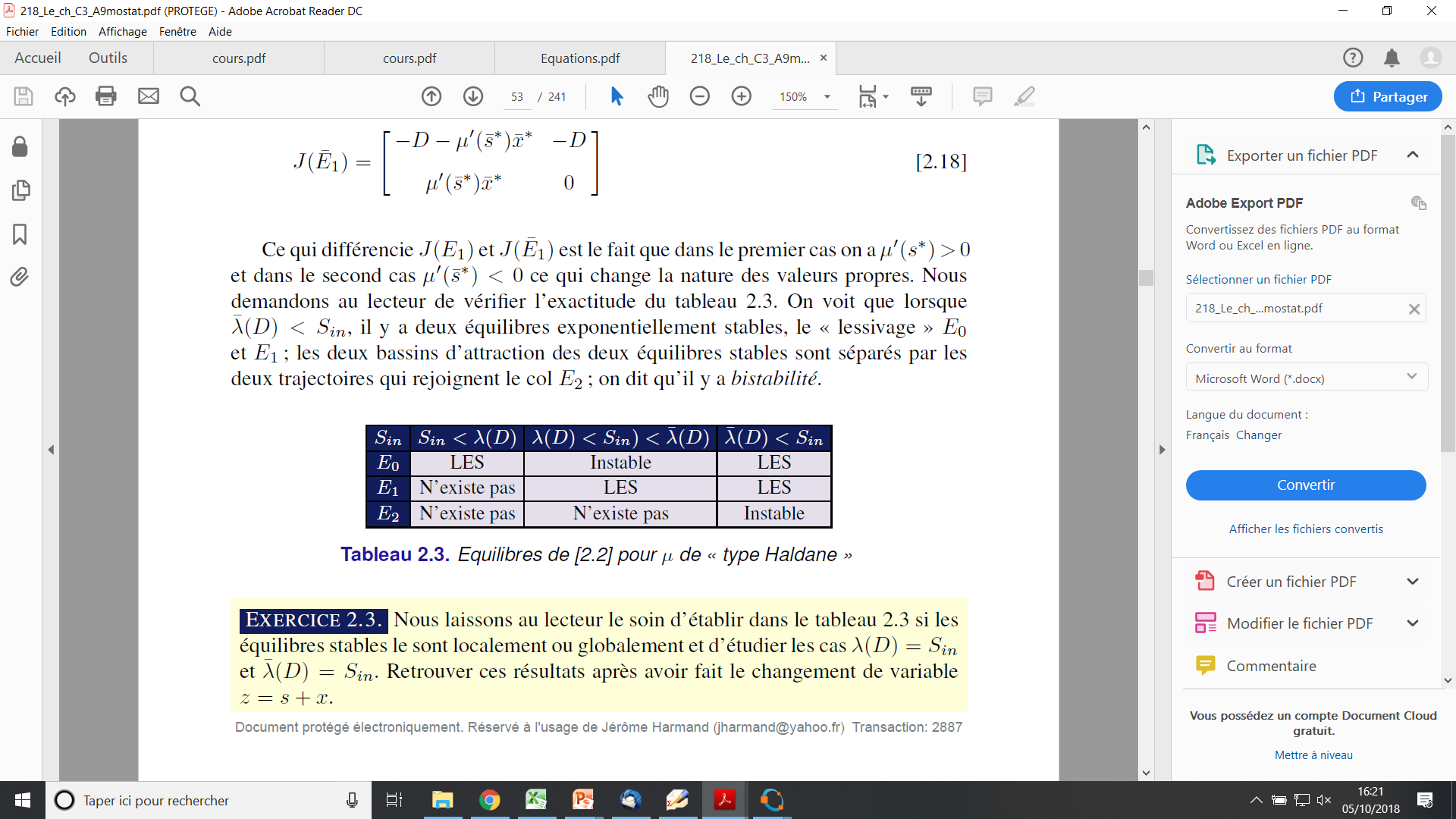 Que peuvent les mathématiques?
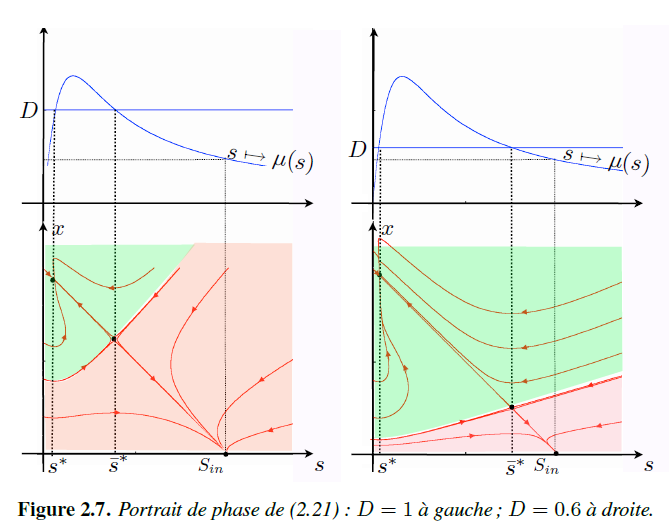 Que peuvent les mathématiques?
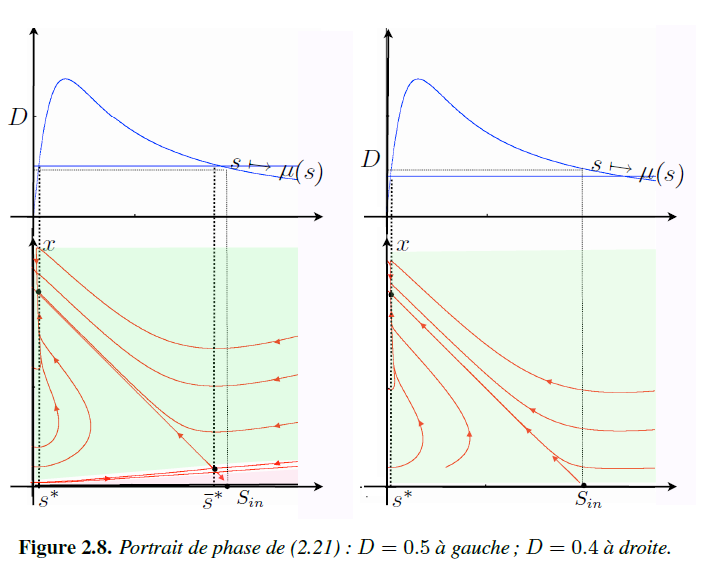 Pour aller plus loin en théorie du chémostat
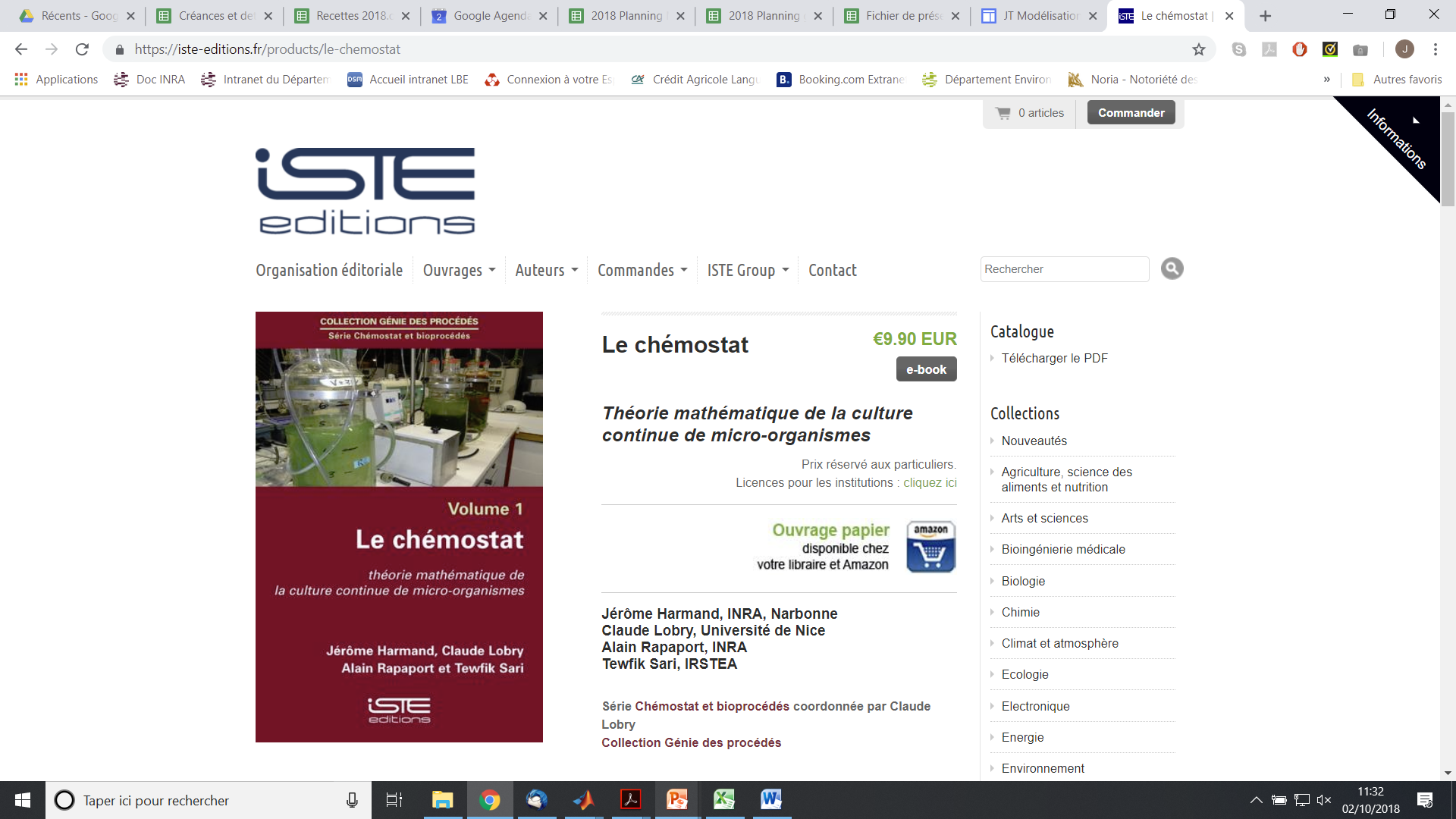 Les bioréacteurs
La croissance d’une seule espèce
L’exclusion compétitive
La compétition : le modèle densité-dépendant
Des modèles plus complexes

Originalité : cinétiques génériques
Pour aller plus loin en écologie mathématique
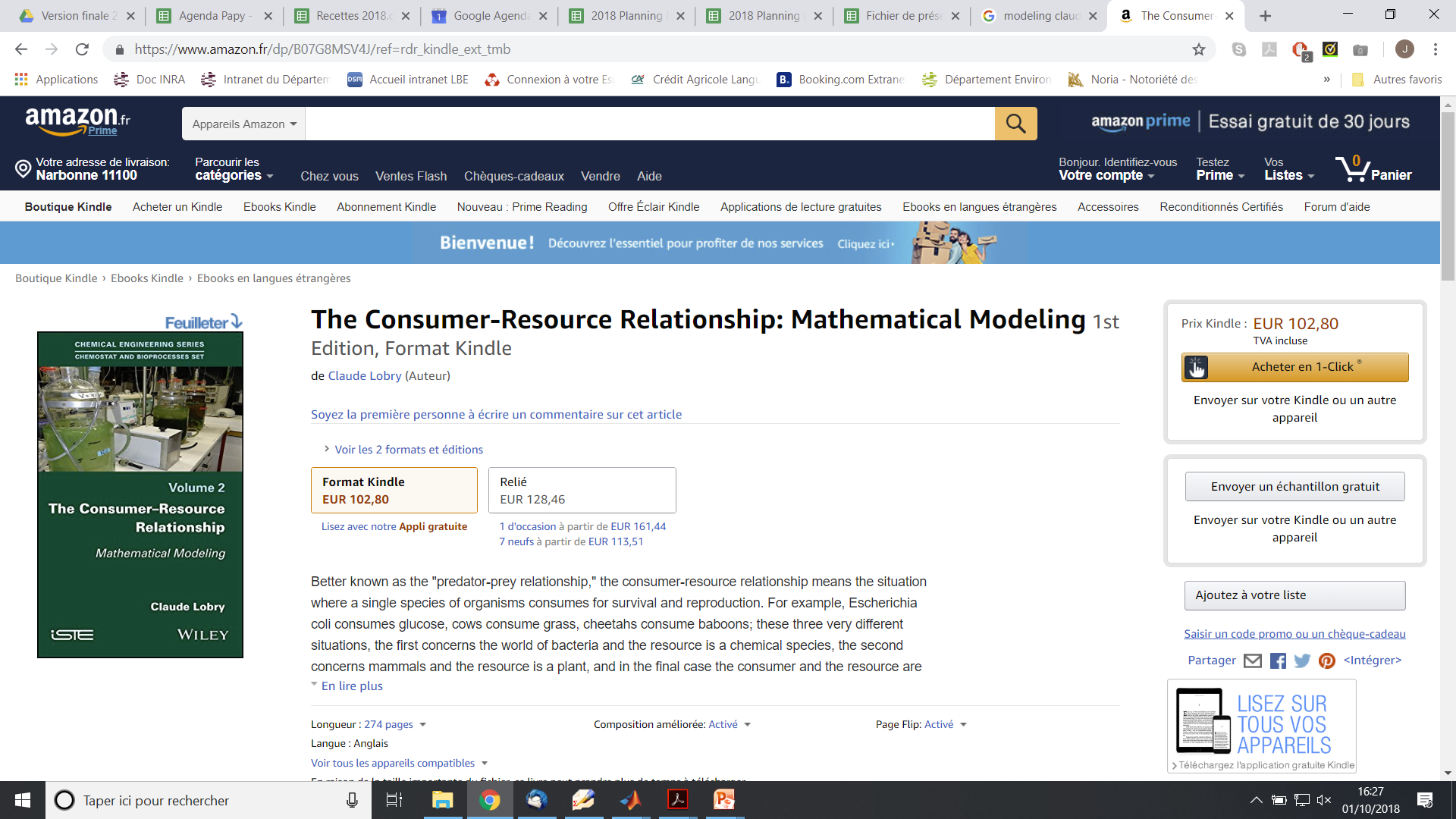 Un peu de patience!
Pour aller plus loin en identification paramétrique des systèmes biologiques
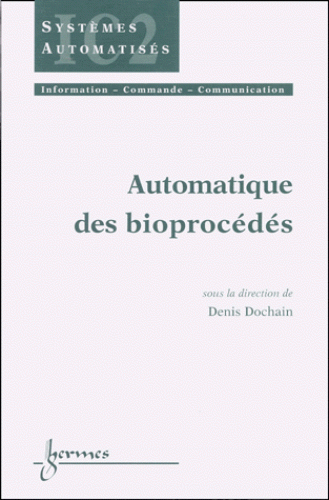 Quels enjeux pour l'automatique des bioprocédés ? 
Modèles dynamiques de procédés biochimiques
Propriétés des modèles
Identification de modèles de bioprocédés
Estimation d'état
Concepts de base de la commande des bioprocédés
Commande optimale des bioréacteurs
Outils d'aide au diagnostic et détection de pannes
Pour aller plus loin en identification paramétrique des systèmes biologiques
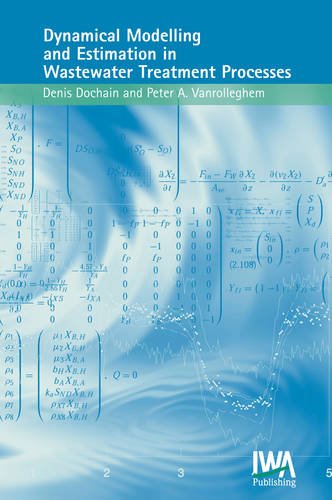 Modélisation des systèmes de traitement des eaux
Merci pour votre attention!